Meccanica
Stay hungry,
stay foolish!
Steve Jobs
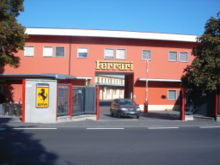 Corso di Fisica per Farmacia Rimini
AA2011/12
fln - mar 2012
1
y
0
t
O
x
z
Preliminari: spazio & tempo
tempo
spazio
evento,
fenomeno
(massa,
energia)
1 dimensione
≤ 3 dimensioni
prima/dopo  |  non
 durata          | simulta-
 intervallo      | neità
- separazione |  non
- distanza        | coincidenza
fln - mar 2012
2
Tempo (2)
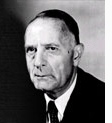 tempo, t, trascorso a partire da un’origine dei           tempi (arbitraria, comoda), +vo o –vo, futuro o  passato – noi andiamo solo verso il futuro
        -                                                   +


intervallo di tempo, Δt = t2-t1, fra due eventi, del tutto svincolato dall’origine dei tempi (matematicamente è quasi lo stesso se si pone t1 = 0 e t2 = t)
●
0
t
(non esiste il tempo assoluto, il big bang, la nascita dell’universo,
 ha avuto luogo ≈ 13.7 x 109 anni fà, Edwin Hubble, 1929)
fln - mar 2012
3
[Speaker Notes: In his younger days he was noted more for his athletic prowess than his intellectual abilities, although he did earn good grades in every subject except for spelling. He won seven first places and a third place in a single high school track meet in 1906. That year he also set a state record for high jump in Illinois. Another of his personal interests was dry-fly fishing, and he practiced amateur boxing as well[1]]
Punto materiale (P)
estensione piccola rispetto al laboratorio
struttura ininfluente ai fini del movimento
es.
stella, pianeti rispetto al sistema solare
sasso rispetto alla terra/Aula Navigare 4
molecola in un volume di gas (ad es. 1 litro)
etc.
NB1 il p.m. è differente da (non è identico a) un punto geometrico
NB2 il fatto che sia materiale (m) sarà rilevante poi nella dinamica
fln - mar 2012
4
Meccanica 1a parte
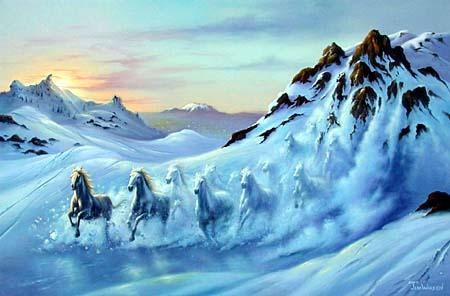 Cinematica
fln - mar 2012
5
P’(t’)
●
(P occupa varie posizioni nel
piano cartesiano al passare di t;
1 dimensione: x occupa varie 
posizioni lungo l’asse x al 
passare di t => x = x(t))
0
x
x(t)
Sistemi di riferimento, eq. oraria
il moto è relativo => sistema di riferimento



spazio percorso nel tempo, eq. oraria
il moto è relativo => sistema di riferimento



spazio percorso nel tempo, eq. oraria
y
P(t)
P(t)
y(t)
●
•
•
x
spazio
s(t)
se ci interessa la distanza 
percorsa in un certo tempo
indipendentemente dalla 
direzione
0
t
tempo
fln - mar 2012
6
spazio percorso
tempo impiegato a percorrerlo
s
t
x2 - x1
 t2 - t1
s2 - s1
 t2 - t1
Δx
Δt
Δs
Δt
Moto in 1 dimensione
in questo caso conta solo il verso +vo o 
   -vo dello spostamento nel tempo => possiamo usare quantità scalari (non cambia la direzione) 
due possibilità: moto lungo una retta, x, o moto lungo una traiettoria (curva) fissata, s o x


si definisce 
   velocità media =

   vm =       o                  =            o                 =
[ascissa curvilinea]
x
●
P
●
P
●
O
●
O
s,x
fln - mar 2012
7
(ad es. il sistema tutor)
x2 - x1
 t2 - t1
dx
dt
Velocità
la velocità istantanea è (Δt→0, uguale a t2→t1)
   v =                     =
le dimensioni di v sono
   [v] = [s/t] = [st-1] = [LT-1] 
le unità di misura nel SI sono m/s e nel CGS cm/s – altra unità usata è km/h
   6 m/s = ? cm/s;  si moltiplica per 1 = 102 cm/m 
   6(m/s)∙102 cm/m = 6∙102 cm/s
lim
Δt→0
in generale
x = x(t)
v = v(t)
se devo convertire un’unità 
a numeratore la metto a 
denominatore nel rapporto
unitario etc.; NB s-1 → s-1
(ad es. ~ l’autovelox)
fln - mar 2012
8
[Speaker Notes: il calcolo infinitesimale è stato sviluppato nel XVII secolo, come del resto anche il calcolo delle probabilità e la scienza moderna (quest’ultima un connubio i nuova tecnologia e di comprensione del numeo) – il numero nasce circa 10000 fa nella Mesopotamia meridionale, ma il suo impiego è limitato da notazioni strambe e dall’uso di strumenti meccanii quali l’abaco per fare i conti a poche persone in grado di utilizzarlo – il sistema numerico moderno, detto indo-arabico, sviluppato in India fra il III e l’VIII secolo d.c., è il primo strumento efficiente per registrare dati e fare conti ed è stato diffuso in Occidente da Leonardo da Pisa (Fibonacci) che lo aveva imparato da alcuni mercanti nordafricani (Liber abaci, 1202, in generale sugli strumenti di calcolo) – il nuovo sistema di calcolo rese possibile a tutti padroneggiare e usare l’aritmetica elementare, i primi ad avvantaggiarsi del nuovo, possente strumento furono i mercanti italiani, ma anche gli studiosi poterono approfittare degli aspetti teorici trattati da Fibonacci – Summa de arithmetica, geometria, proportioni et proportionalita di Luca Pacioli, Venezia, 1494, attinge agli Elementi di Euclide e al Liber abaci e cataloga sistematicamente le conoscenze le conoscenze dell’epoca su questi argomenti, inclusa l’algebra – De divina proportione di Pacioli, illustato da Leonardo da Vinci, studia quello che uno scrittore ottocentesco ribattezzò ‘rapporto aureo’, la costane 1.618, ricordata per la prima volta negli Elementi di Euclide, usata da vari artisti per le loro opere - ... – Pierre de Fermat (1601-1665) non ha quasi lasciato pubblicazioni, ma un’importante carteggio epistolare con i più brillanti matematici del secolo; Fermat si dedicò alla geometria sviluppando la geometria cartesiana indipendentemente da René Descartes, allo sviluppo del calcolo infinitesimale, alla teoria dei numeri (proprietà dei numeri interi positivi, ultimo teorema di Fermat, x^n + y^n = z^n, non ha soluzione con x,y,z numeri interi >0 per n>2, accennato in una breve nota a margine del libro Aritmetica di Diofanto, in effetti il teorema è stato dimostrato solo nel 1994 da Andrew Wiles con tecniche non disponibili all’epoca di Fermat), al calcolo delle probabilità.]
Velocità (2)
2.5 m/s = ? km/h :  1 = 1 km/103 m  1 = 3.6 103 s/h
	2.5m/s ∙ 3.6∙103 s/h ∙ 1/103 km/m = 2.5 ∙ 3.6 km/h = 9.0 km/h
NB in generale: v. media ≠ media delle velocità  ( se i Δt sono diversi), ad es.
x(t)
v2 = 0
10 km
v1 = 10 km/h
v3 = -60 km/h
0
t
t1 
60’
t2
90’
t3
100’
fln - mar 2012
9
Velocità (3)
vm = [x(t3)-x(0)]/(t3-0) = (0-0)/100’ = 0 
v = (Σi=1,3 vi)/3 = (10+0-60)/3 km/h = -17 km/h
in formule (*)
vm = (Σi=1,nΔxi)/(Σi=1,nΔti) = (Σi=1,nviΔti)/(Σi=1,nΔti)
quindi solo se i Δti sono tutti = Δt, si ha 
Σi=1,nΔti = Σi=1,nΔt = n Δt              e
Σi=1,nviΔt = Δt ∙Σi=1,nvi              
 =>    vm = Δt ∙ (Σi=1,nvi)/(nΔt) = (Σi=1,nvi)/n = v 
se si conoscono Δxi, vi  =>  Δti = Δxi/vi e si ha
vm = (Σi=1,nΔxi)/(Σi=1,nΔxi/vi)            (formula utile per gli esercizi)
(*) dimostrazione facoltativa
fln - mar 2012
10
Significato geometrico di vm e di v istantanea
x (m)
al limite per Δt→0: tangente
alla curva
in t1, x1
x2
●
40
Δx
20
Φ
x1
●
t (s)
Δt
0
-2
2
6
t1
t2
fln - mar 2012
11
Significato geometrico di vm e di v istantanea (2)
data la curva x = x(t)    (lucido precedente)
vm = Δx/Δt ~ tg Φ       dà la direzione della corda tirata fra i punti  
                                       (t1,x1) e (t2,x2) 
v(t1) = dx/dt|t1             dà la direzione della tangente alla curva
                                       nel punto (t1,x1)
x
vm(3 s)
x
x
10m/s
x
x
v. istantanea
Δt (s)
0
2
4
fln - mar 2012
12
Accelerazione media e istantanea
in generale v = v(t), si definisce accelerazione media



e accelerazione istantanea




[am] =[a] = [v/t] = [st-1t-1] = [LT-2]
unità SI: m/s2        CGS: cm/s2 = 10-2 m/s2  
g (accelerazione di gravità) ≈ 9.81 m/s2 = 981 cm/s2
Δt→0
fln - mar 2012
13
Moto uniforme e uniformemente accelerato
Casi particolari
moto uniforme (rettilineo o su traiettoria fissa, potrei usare anche x)
	vm = v0 = cost = Δs/Δt = (s-s0)/(t-0)
	=>   s = v0t + s0    (*)
	a = 0       infatti am = (v2-v1)/(t2-t1) = (v0-v0)/(t2-t1) = 0
moto uniformemente accelerato
	am = a0 = cost = Δv/Δt = (v-v0)/(t-0)
	 =>   v = a0t + v0   (*)
indipendente
       da t
s =s(t)
indipendente
       da t
v =v(t)
capita spesso!
per es. a0 = g
(*) le cost. s0,v0 dipendono
dalla scelta dell’origine dei t
fln - mar 2012
14
Moto uniformemente accelerato (2) (*)
=>       s2 = s1 + vm(t2-t1)
                        =>       v2 = v1 + a0(t2-t1)
	v varia linearmente → prendo vm = (v1+v2)/2 (centro dell’intervallo)
	s2 = s1 + ½(v1+v2)(t2-t1)  = s1 + ½(v1+v1+a0(t2-t1))(t2-t1) 
	s2 = s1 + v1(t2-t1) + ½a0(t2-t1)2     ora pongo t1 = 0 e t2 = t
	    s1 = s(0) = s0;   s2 = s(t);      v1 = v(0) = v0;   v2 = v(t)
(NB t1 e t2 sono qualsiasi)
(*) dimostrazione facoltativa
fln - mar 2012
15
Moto uniformemente accelerato (3)
=>     s(t) = s0 + v0(t-0) + ½a0(t-0)2 

		s(t) = s0 + v0t + ½a0t2 
		v(t) = v0 + a0t 
		a(t) = a0

dove s0,v0 sono spazio percorso e velocità a t = 0
Se considero un moto rettilineo unif. acc., userò x (anche
come ascissa curvilinea) e senza rifare i passaggi (!)

           x(t) = x0 + v0t + ½a0t2 
		v(t) = v0 + a0t 
		a(t) = a0
fln - mar 2012
16
Moto uniformemente accelerato (4)
Se considero la caduta di un grave che parte da 
fermo in assenza di attrito, chiamando h(t) l’altezza
rispetto al suolo, ponendo cioè h(0) = h0, poichè
a0 = -g accelerazione di gravità in questo sistema 
di riferimento, ho
           h(t) = h0 - ½ gt2
		v(t) = -gt 
		a(t) = -g
e il grave raggiunge il suolo, h = 0, dopo un tempo
           t = √2h0/g         (da  0 = h0 - ½ gt2)
h0
●
h = 0
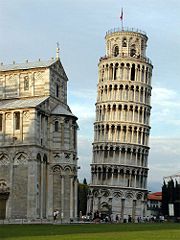 h0 = 55.86 m, θ = 3° 59.4’ → t = ?  Δx alla base = ?
t = 3.38 s    Δx = 3.90 m
fln - mar 2012
17
[Speaker Notes: Inclinazione della torre di Pisa rispetto alla verticale: era 5°30‘, dopo i lavori di restauro durati dal 1990 al 2001, e` 3° 59.4’ – è alta 55.86 m e ha una massa di 14453 tonnellate]
Moti in una dimensione
vario                               a = a(t)  
	se   av > 0 accelerato    (av < 0 decelerato)
uniforme                         a = 0;   v = cost  
uniformemente accel.    a  = cost = a0;   v = v(t)  
	dalle 2 eq. per x(t) e v(t) si può eliminare il parametro t, per es. dalla 2a(*),
	t = (v(t)-v0)/a0
	e sostituendo nella 1a
	x(t) = x0 + v0(v(t)-v0)/a0 + ½a0[(v(t)-v0)/a0]2
(il più generale)
t
t2
fln - mar 2012
18
(*) dimostrazione facoltativa, ma utile ginnastica
Una relazione importante per il moto unif. acc.
x(t) = x0 + v0v/a0 - v02/a0 + ½(v2 – 2vv0 + v02)/a0
      = x0 - ½ v02/a0 + ½ v2(t)/a0 = x0 + ½(v2(t) - v02)/a0
che può essere riscritta
	2a0(x(t) – x0) = v2(t) - v02 
valida per qualsiasi moto uniformemente accel. –
intervengono esplicitamente solo lo spazio, la 
velocità e l’accelerazione, per es. si ha  
              v(t) = √ v02 + 2a0(x(t) – x0)    etc.
fln - mar 2012
19
Derivazione e integrazione
se conosco x(t)  =>  v(t) =dx(t)/dt; a(t) = dv(t)/dt
però nei problemi di meccanica (e non solo) si conosce l’accelerazione a = F/m (vedi 2a legge della dinamica, F = ma, più avanti)
	=>   bisogna seguire il cammino inverso ed integrare
		v(t) = ∫0a(t)dt;     s(t) = ∫0v(t)dt
	(questa operazione è stata fatta “di nascosto” nel ricavare le formule del moto uniformemente accelerato)
t
t
fln - mar 2012
20
Qualche semplice regola(*)
la derivata di una costante è zero (d/dt)cost = 0  (ma anche Δ(cost) = cost – cost = 0 ! )   
    ad es.    dv0/dt = 0, ds0/dt = 0 etc. 
una costante può essere portata fuori dal segno di derivazione (e di integrazione)  
    ad es. d/dt(½a0t2) = ½a0(d/dt)t2  = a0t   etc.
la derivata di t1 è (d/dt)t = 1t0 = 1
	ad es.     d(v0 + a0t)/dt = 0 + a0           etc.
l’integrale di una costante è una retta di pendenza costante
	ad es.   v(t) = ∫0a0dt = a0 ∫0dt = a0[t]0 = a0(t-0) = a0t
l’integrale di t1 è t2/2     etc.
t
t
t
fln - mar 2012
21
(*) si vedranno di volta in volta
L’interpretazione geometrica dell’integrazione(*)
l’integrazione corrisponde al calcolo dell’area sotto la curva descritta dalla funzione – a rigore è la somma delle aree dei rettangoli v1(t1)(t2-t1) quando  t2→t1 o Δt→ 0
Δt=Δv/a0
Area = ½(v1+v2)Δt
v(t)
nel nostro es.,
variazione lineare,
l’ integrale può
essere calcolato
direttamente 
sommando l’area 
dei trapezi
v2
v1
v0
t1  t2
t
fln - mar 2012
22
(*) si vedrà quando serve
[Speaker Notes: vi = v0 +a0ti     Area = ½(v1+v2)(t2-t1) = v0(t2-t1) + ½a0(t1+t2)(t2-t1)]
Sommario cinematica ad 1 dimensione(*)
x(t)    →    v(t)    →    a(t)     procedimento diretto
	    derivazione       derivazione


a(t)    →    v(t)    →    x(t)     procedimento inverso 
        integrazione      integrazione

NB in dinamica si parte da a(t) = F(t)/m
fln - mar 2012
23
(*) facoltativo
UniRimini
Moto in 2 (3) dimensioni
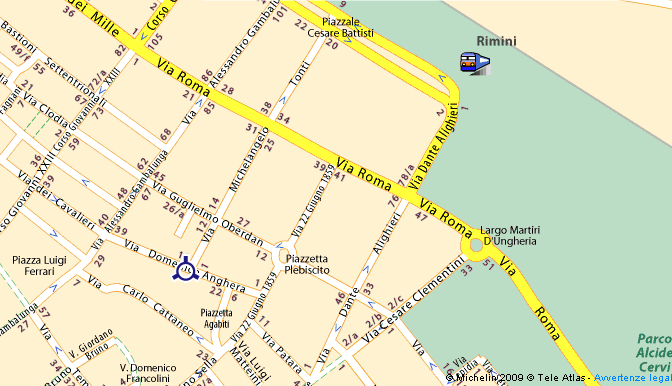 fln - mar 2012
24
r – raggio vettore
r2
r2
r1
r +Δr
r
r2 –
r1
-r1
Δr
Δr = vmΔt
Δr =
Velocità nel piano
(spostamento)
y
P2(t2)
vettore velocità media:
Δs
P1(t1)
x
O
vettore velocità istantanea:
ad un istante generico t
il vettore velocità al limite per Δt → 0 (ossia per t2 → t1) risulta 
sempre tangente alla traiettoria (nell’es. in P1)
fln - mar 2012
25
Accelerazione nel piano
a nel piano è in generale sia tangenziale che centripeta (v in generale varia sia in modulo che in direzione e verso)
accelerazione media


accelerazione istantanea


NB nel moto rettilineo v varia solo in modulo e verso (v)    =>   a risulta esclusivamente tangenziale (a)
fln - mar 2012
26
v0
g
h0
y
x
0
v0
u0
w
Moti piani - composizione dei movimenti
v0 = 6 m/s;  h = 20 m;  g = 9.81 m/s2   ycaduta = 0 m;    xcaduta = ?                    x = v0t;     y = h0 – ½ gt2                    → tc = √2h0/g = 2.02 s     (lo stesso che cadendo da fermo)                                          → xc = v0√2h0/g = 6·2.02 = 12.1 m
barca (nuotatore) vs corrente               o vespa (mosca) vs abitacolo       attraversam.:   ta = L/u0 = D/w = xa/v0 (lo stesso che senza corrente (v0 = 0))             w = √v02 + u02   (velocità vista dalla riva (o ciglio della strada))                                      xa = v0ta = v0L/u0;      ya = 0                  α = arctg(u0/v0)
.
xc
α
L
D
0
xa
fln - mar 2012
27
r2
r1
Δr
Moto circolare uniforme
un altro es. di moto piano
moto circolare:                          r = |r| = cost     r1 ≠ r2 uniforme/periodico:    solo se   v = |v| = cost    v1 ≠ v2
v2
Il periodo T è il tempo impiegato a fare un giro completo (r, v = cost)
T = 2πr/v = 1/
(frequenza = periodo-1)
La velocità angolare ω è l’angolo per 
unità di tempo
ω = 2π/T = 2π               ( =v/r )
NB ω si misura in rad/s
        si misura in s-1 o hertz (Hz)
P2
v1
P1
O
θ
gli inglesi differenziano
fra speed (v) e velocity (v)
fln - mar 2012
28
[Speaker Notes: Per cercare distrazione da un noioso convegno di matematica, Darren Crowdy dell’Imperial College di Londra si è messo a fare due calcoli per conto suo e ha risolto un’equazione – di Schwarz-Christoffel – incompleta dal 1860. La noia vince l’equazione.]
Moto circolare uniforme (2)
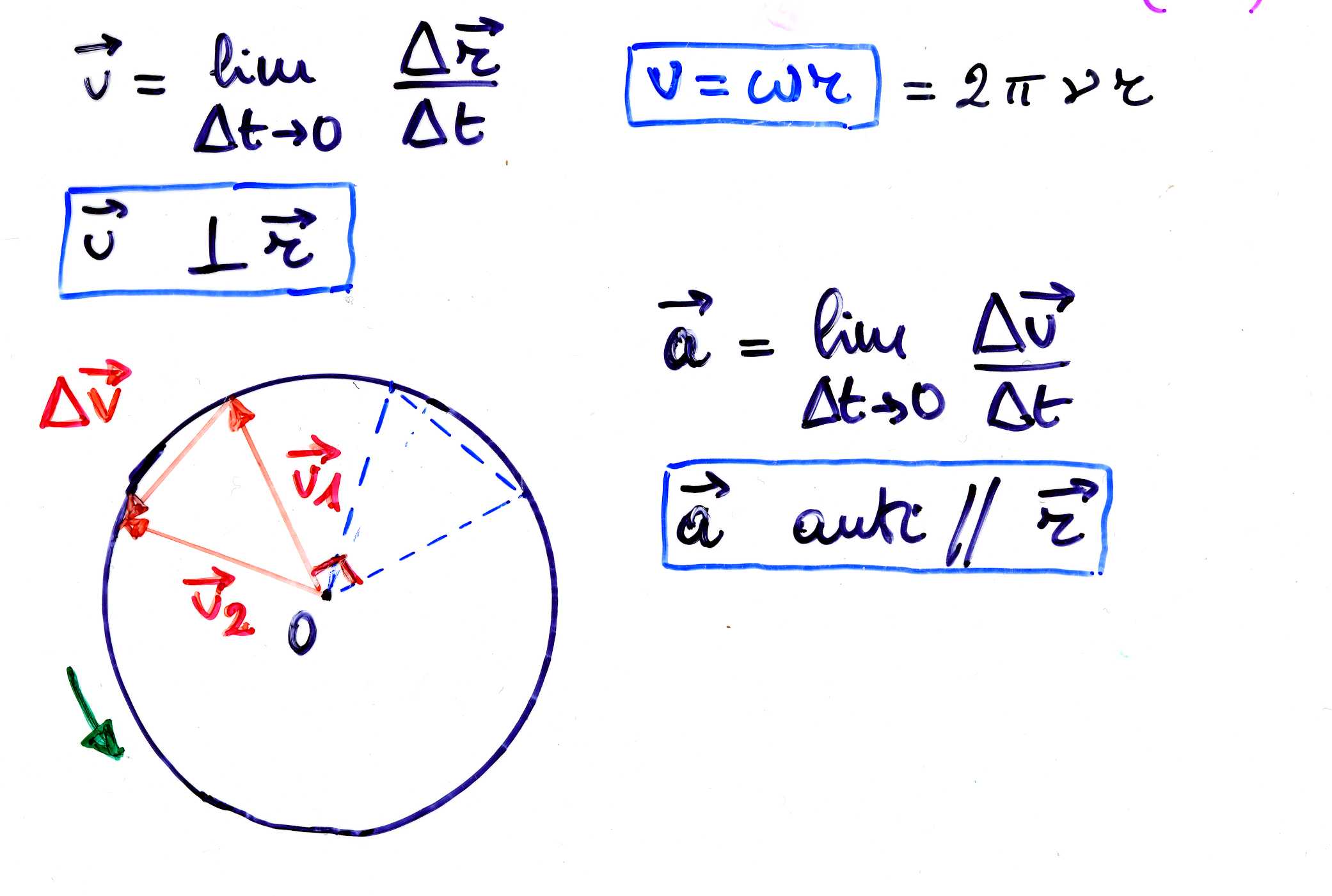 [dalla def. di T: v = 2πr/T = (2π/T)r ]
ω
P2
P1
(a è parallela a Δv)
fln - mar 2012
29
Moto circolare uniforme (3)
triangoli (blu e rosso) simili
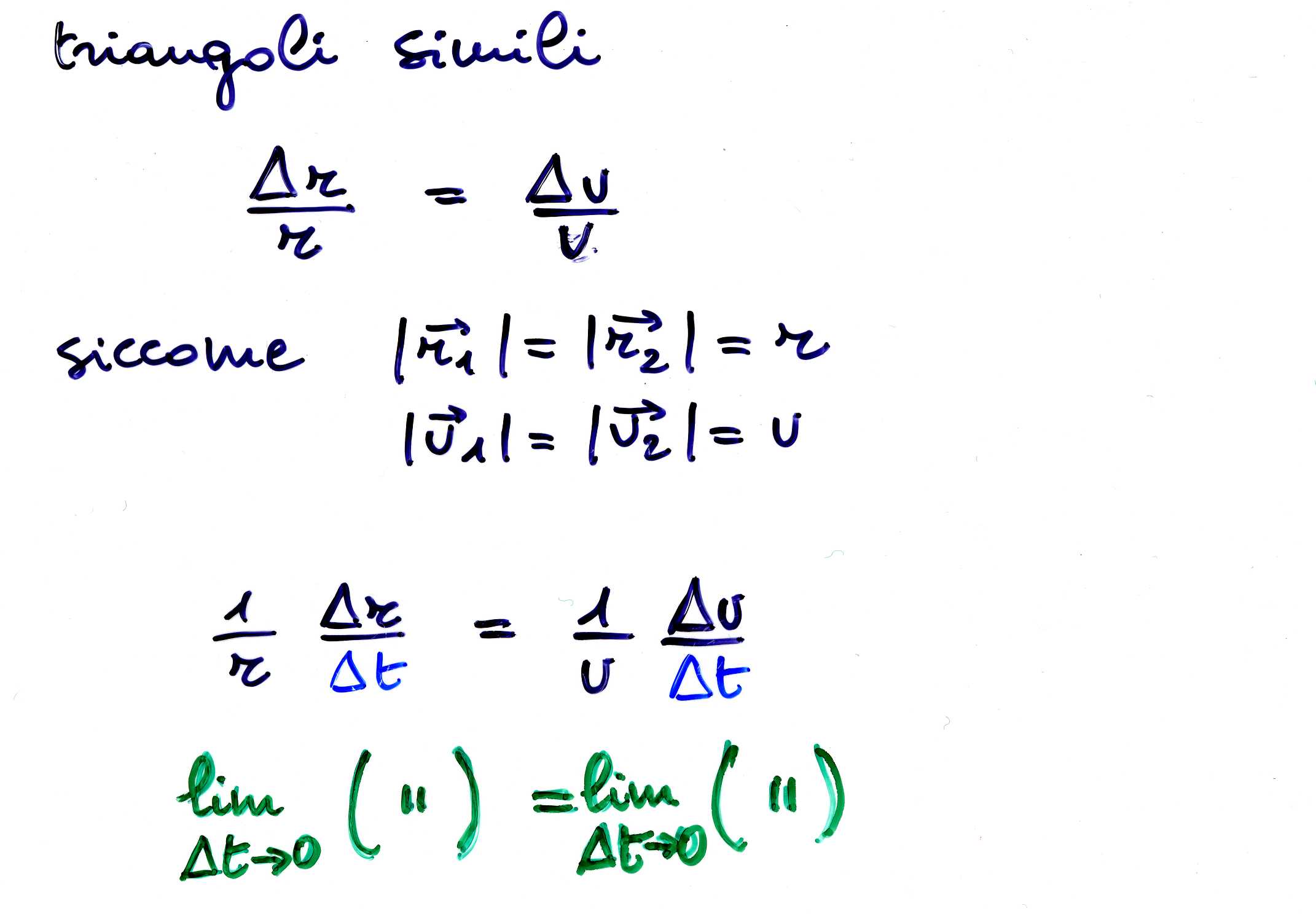 (angolo fra OP1 e OP2 = 
                  = angolo fra v1 e v2)
(isosceli e con 
un angolo uguale)
(dividendo per Δt, 
prima di passare
al limite)
fln - mar 2012
30
Accelerazione centripeta
passando al limite si ha il modulo di a,   l’indice c implica una a centripeta
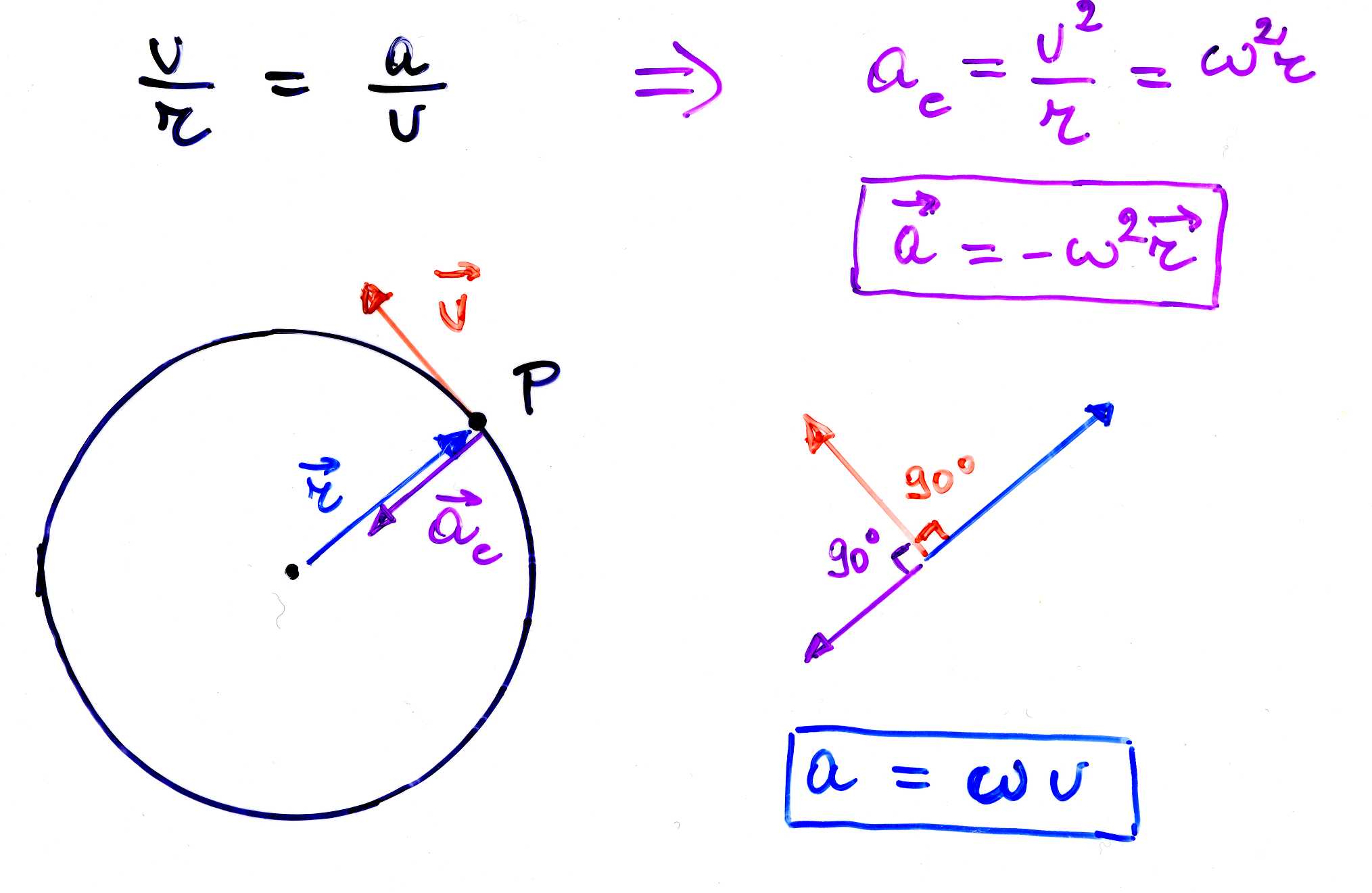 ac:  direzione di r, verso opposto
c
(l’acc. centripeta, 
ac , è diretta verso il centro della circonferenza;
in generale, se la traiettoria non è circolare, verso 
il centro di 
curvatura della
traiettoria)
c
fln - mar 2012
31
L’accelerazione nel moto circolare uniforme (*)
nel piano abbiamo 2 eq. differenziali
r(t) ha componenti x(t) e y(t); v(t) ha componenti vx(t) e vy(t); a(t) ha componenti ax(t) e ay(t)




soluzione:  funzione f(t) che derivata 2 volte dia –ω2f   [ad es. f(t) = x0cos(ωt), df/dt = –ωx0sin(ωt), d2f/dt2 = d(df/dt)/dt = –ω2x0cos(ωt) con x0 = |r| etc.] – ciascuna componente è armonica (v. dopo)
fln - mar 2012
32
(*) facoltativo
[Speaker Notes: f(t) = x0 sin(ωt+π/2)]
Funzioni elementari periodiche(*)
ad es.
|
|
360º = 2π
sinα
periodo (distanza
fra massimi o fra
minimi successivi)
= 360° = 2π
α (°)
α (rad)
π
0
2π
3π
sinα, la sua
derivata 1a,
cosα, e la 
derivata 2a,
-sinα, hanno
tutte uguale
periodo
sinα
cosα
α (°)
-sinα
fln - mar 2012
33
(*) facoltativo
Funzioni elementari periodiche (2)(*)
f(t) = sin(ωt) = sin(2πt/T);  df(t)/dt = ωcos(2πt/T);   d2f(t)/dt2 = -ω2sin(2πt/T)
T = 1/ν
|
|
sin(ωt)
cos(ωt)
-sin(ωt)
ωt = 2 πt/T
t
0
T/4
T/2
3T/4
T
5T/4
NB ω in rad/s, t in s, ωt in rad
fln - mar 2012
34
(*) facoltativo
Meccanica 2a parte
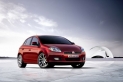 Dinamica
fln - mar 2012
35
Enunciati dei 3 principi della dinamica, p.m. (Newton)
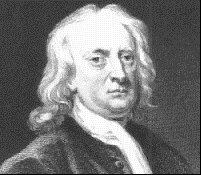 Inerzia: se                                                        (ΣiFi = risultante)


Se


Simmetria delle azioni: Fab = ─ Fba
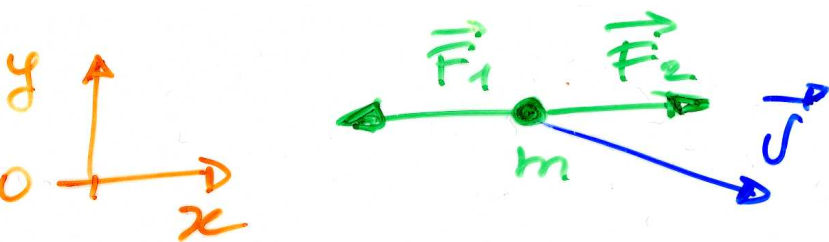 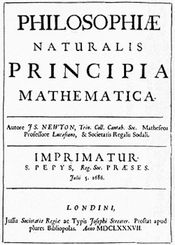 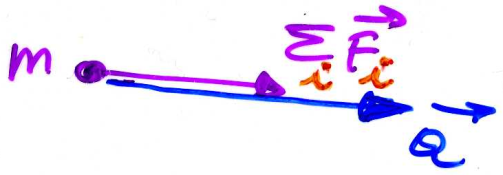 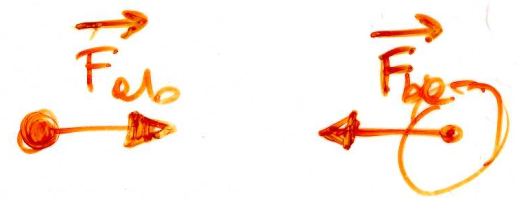 fln - mar 2012
36
[Speaker Notes: ‘Se io ho veduto più lontano [rispetto ad altri], è perchè sono salito sulle spalle di giganti’ – da una lettera di Isaac Newton a Robert Hooke]
Cause del moto: le forze
per la modifica dello stato di quiete/moto di un corpo:   occorre un’interazione con altri corpi (a contatto o a distanza) - l’interazione è necessaria per variare la v o la quantità di moto, q = mv, del corpo (II principio)
in assenza d’interazione (forza) lo stato di quiete/moto (rettilineo uniforme) permane: principio d’inerzia            (I principio)
sistema inerziale (in cui vale il principio d’inerzia): per es. terna centrata sul sole, fissa rispetto alle stelle lontane – la terra è solo approx inerziale (rotazione) 
la risultante ΣiFi determina il moto del punto materiale (per oggetti estesi saranno solo le Festerne)
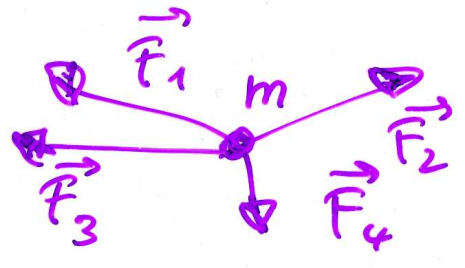 fln - mar 2012
37
Forze: effetto dinamico ed effetto statico
occorre una definizione operativa di forza, ossia dare il metodo di misura
constatazione: tutti i gravi, se sono liberi di cadere, si sentono attratti dalla terra e cadono lungo la verticale verso il basso: sentono la forza peso o di gravità (effetto dinamico)
altra constatazione: se lo stesso grave è vincolato ad una molla elicoidale non cade ma la deforma, la allunga (effetto statico)
in generale,  forza vincolata produce una qualche deformazione
la molla (il dinamometro) può essere usata per misurare le forze previa calibrazione ed entro il limite di elasticità (limite dato dalla validità della legge di Hooke): una volta calibrata, la molla può essere usata per  tipo di forze (elett., magn., etc.)
la direzione del vettore forza è quella dell’asse della molla ed il verso è quello in cui si produce l’allungamento
fln - mar 2012
38
Dinamometro (molla) e misura statica delle forze
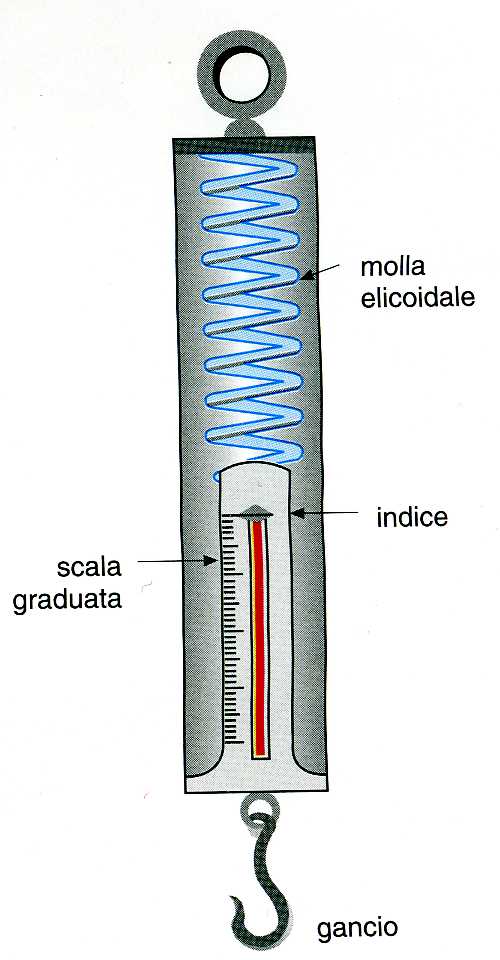 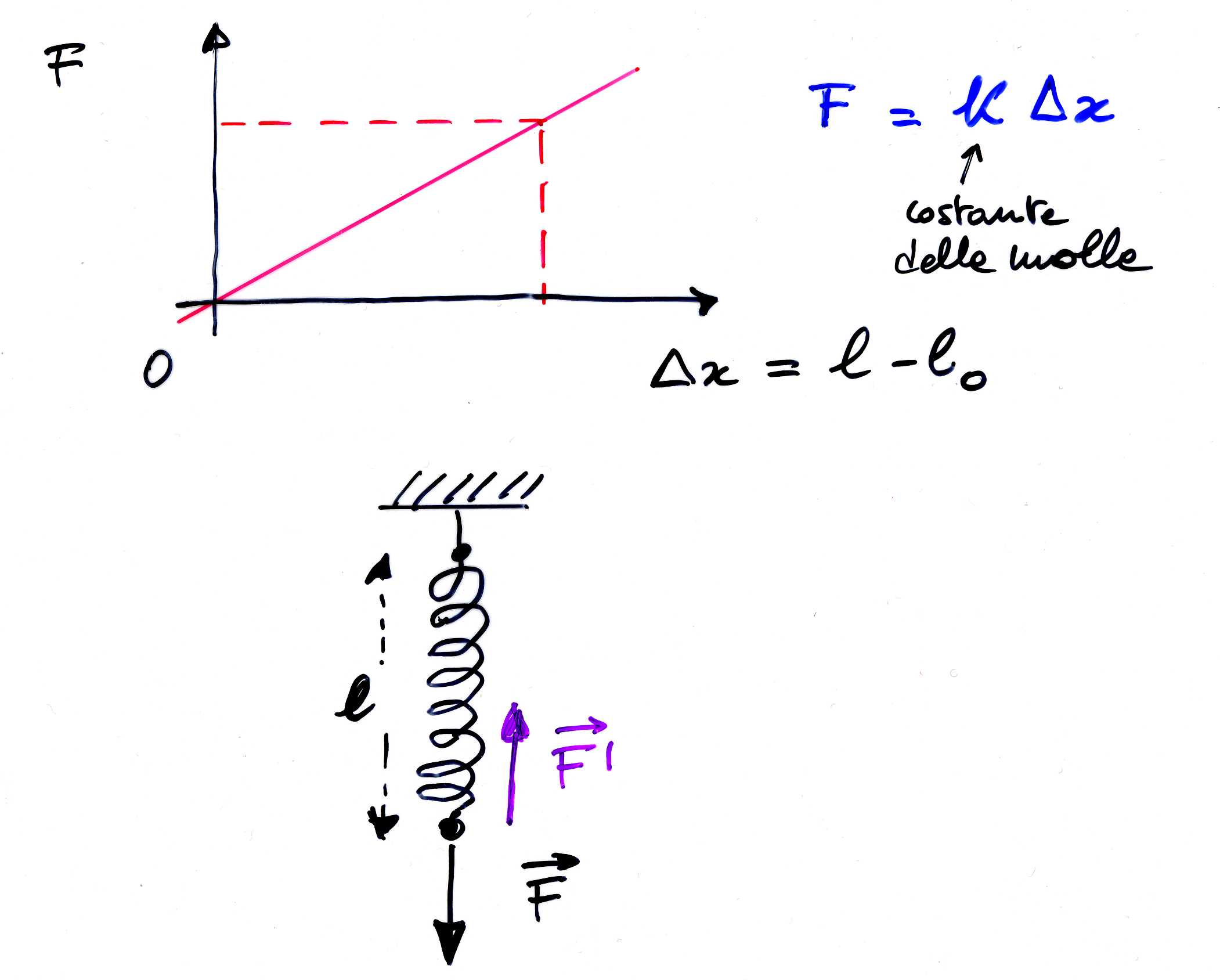 Legge di Hooke:
forza  allungamento
ad es. il cilindretto di Fe portato a lezione
(m = 44.83 g) produce una l = 26 cm sulla molla (l0 = 19 cm): Δx = l – l0 = 7 cm
=>      k  m/Δx
(si può vedere usando altre coppie m’, Δx’ ... )
m
fln - mar 2012
39
Massa e II principio della dinamica
avendo fissato una scala di forza, possiamo constatare che una forza produce un’accelerazione (effetto dinamico)
in via di principio, posso applicare F1, F2, F3 ... etc. note e registrare le accelerazioni a1, a2, a3 ... etc. sul corpo o p.m.:      i rapporti F1/a1 = F2/a2 = F3/a3 = ... = cost. = m
	=>    F/a = m      ossia       F = ma
	=>    F = ma        (II principio)
	con m massa (inerziale) del corpo
F e a sono vettori e si combinano con la regola del parallelogramma – m non dipende dall’orientazione, scalare, nè dal tipo di forza (gravit., elast., elett., magn. ...),  proprietà intrinseca del corpo o p.m.
fln - mar 2012
40
II principio, dimensioni e unità della forza
il I principio si ottiene
per F = 0  → a = 0
dal II principio
		     ma = F
scalare (inerzia)    {molla (f. elastica), peso, f. elettrica, f. magnetica}

dimensioni della f.:   
	[F] = [ma] = [MLT-2]
unità 
SI:                     1N = 1kg·1ms-2      (newton)
CGS:                 1dyne (o dina) = 1g·1cms-2 =
				                      = 10-3kg·10-2ms-2 = 10-5N
sist. ingegneri    1kgp = 1kg · g = 1kg · 9.81ms-2 = 9.81 N
1N ≈ forza peso esercitata da una mela (piccola, m ≈ 100g)
fln - mar 2012
41
Forza e massa, def. dinamica (1)(*)
alternativamente:
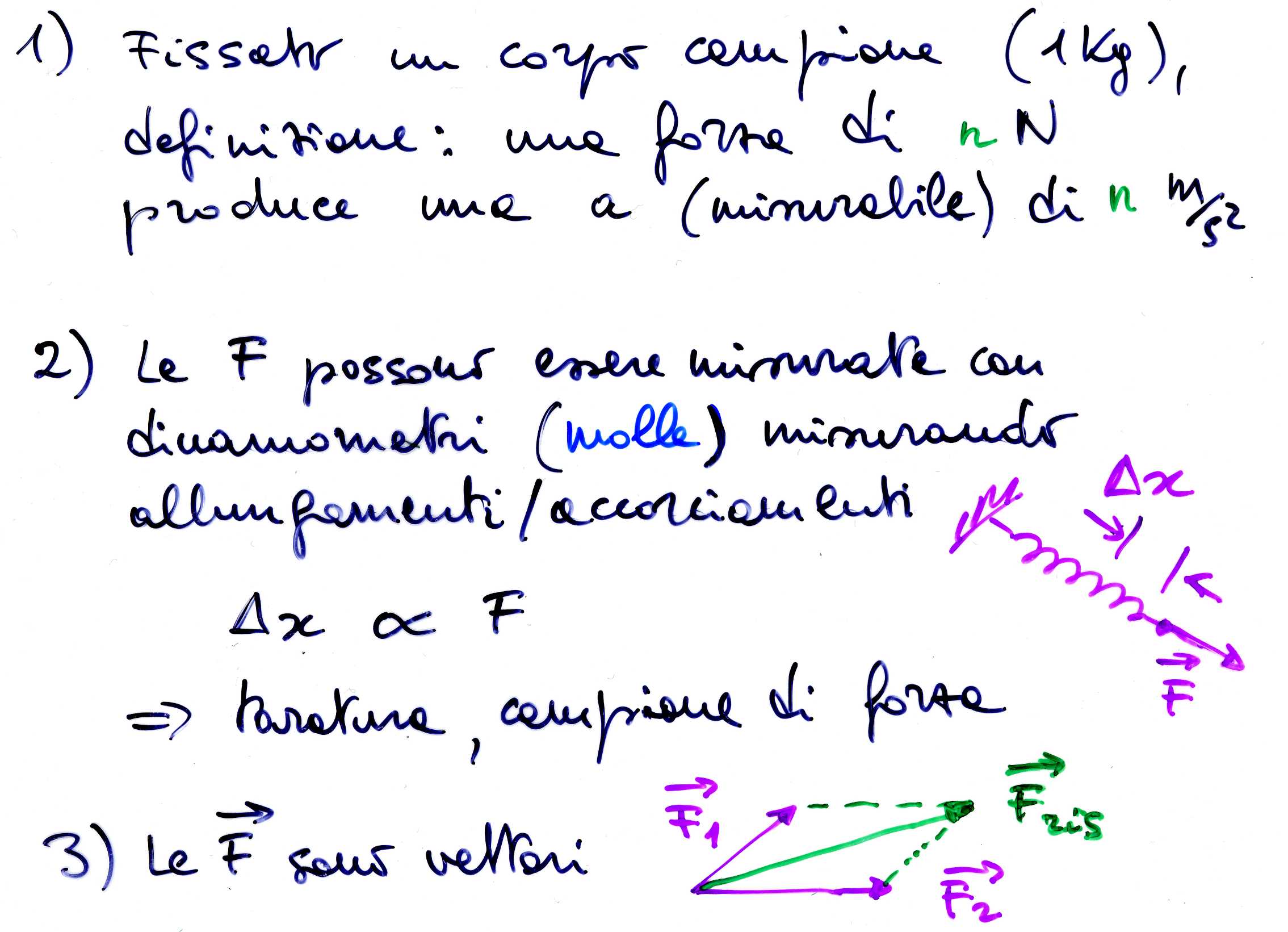 (*) facoltativo
fln - mar 2012
42
Forza e massa, def. dinamica (2)(*)
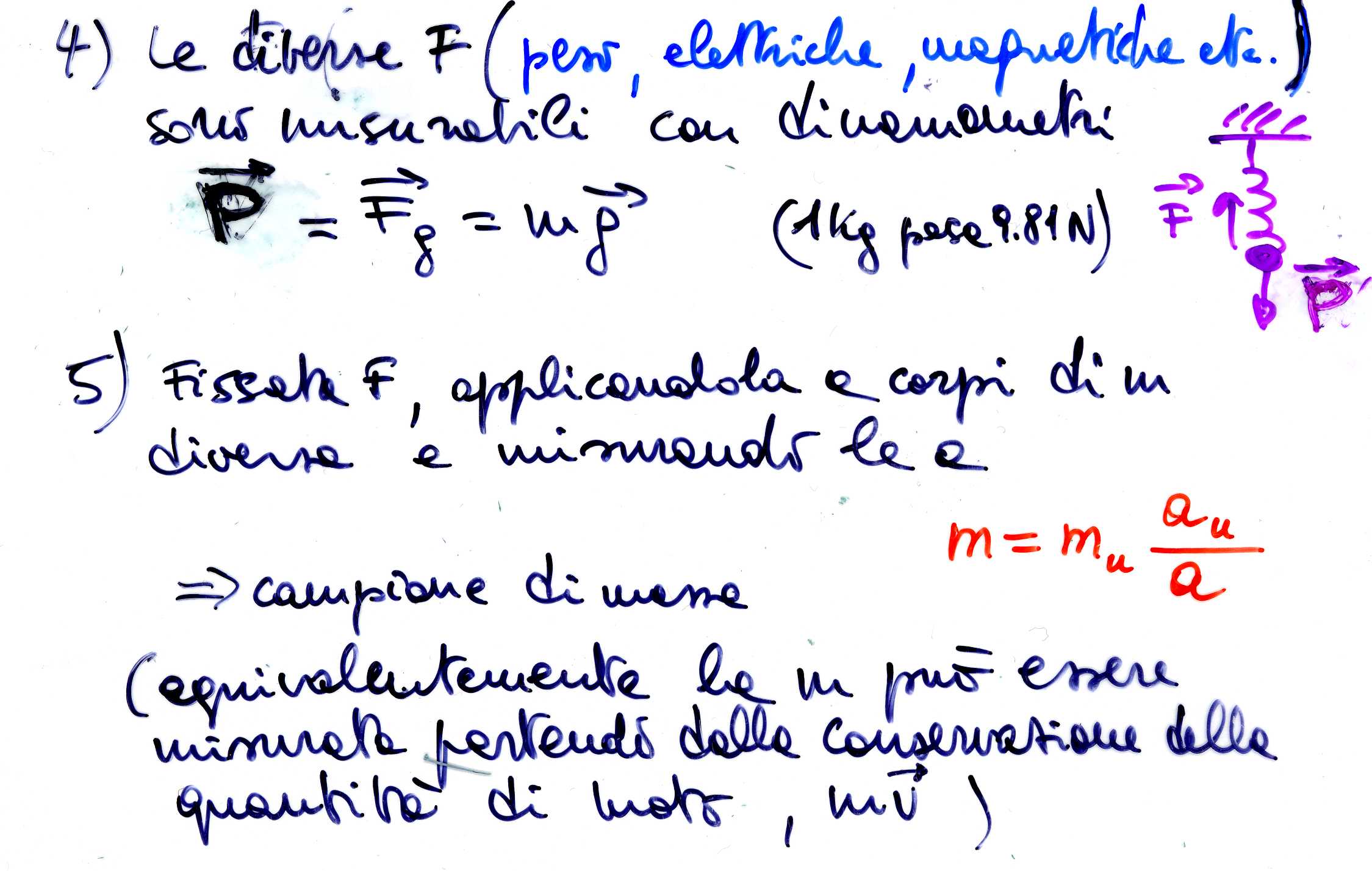 P
(*) facoltativo
fln - mar 2012
43
q.d.m. e II principio
def.:        q = mv                   quantità di moto
	[q] = [mv] = [MLT-1];              unità SI:  kg m s-1

 






F = Δq/Δt ;     →      FΔt = Δq
variazione della qdm
(se m = cost;   Δm = 0;   m può essere portata fuori dal limite)
l’impulso di una forza 
uguaglia la variazione
della qdm del corpo 
su cui agisce (teorema
dell’impulso)
II principio, alternativamente
fln - mar 2012
44
Forza peso
(anche)
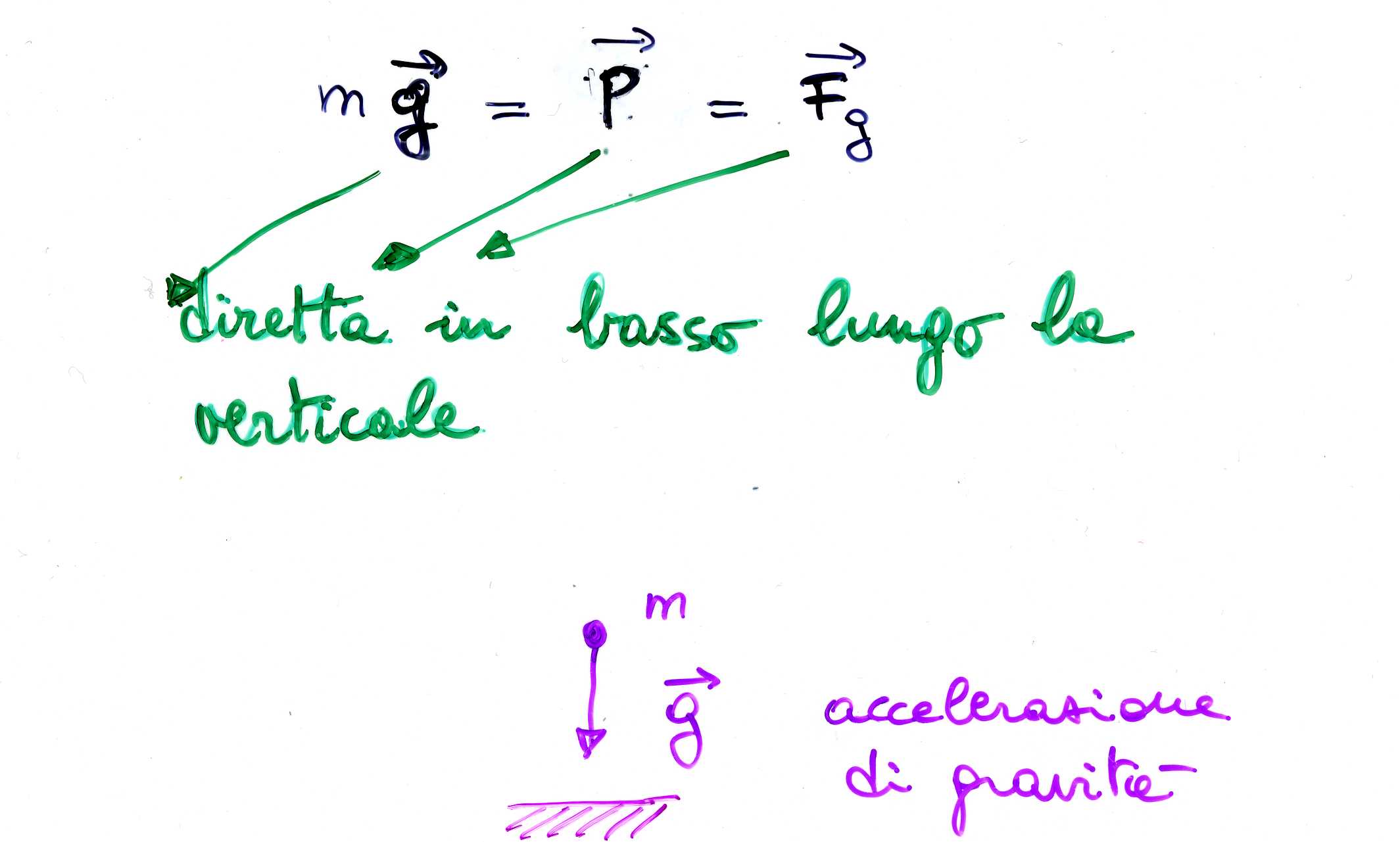 attrito dell’aria
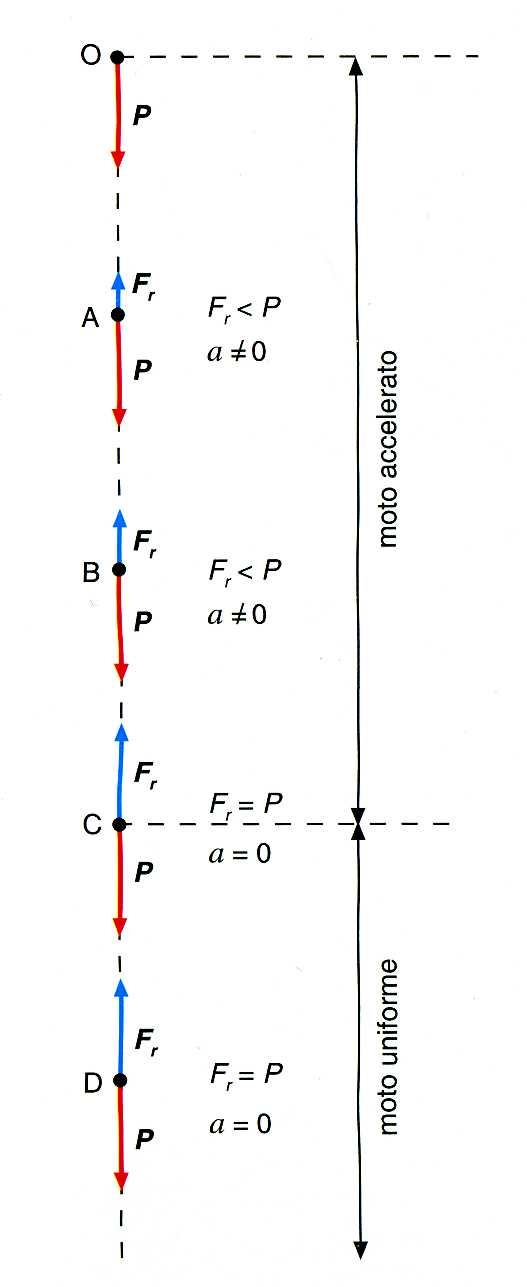 ( costante )
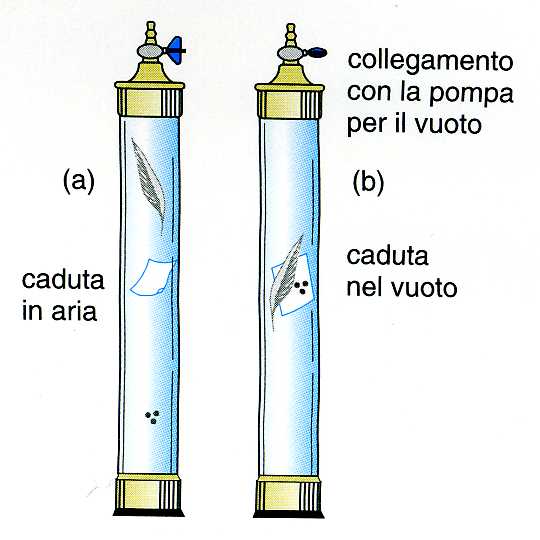 assenza di attrito (dell’aria): tutti i corpi 
cadono con la stessa accelerazione g
fln - mar 2012
45
g e scelta del sistema di riferimento (*)
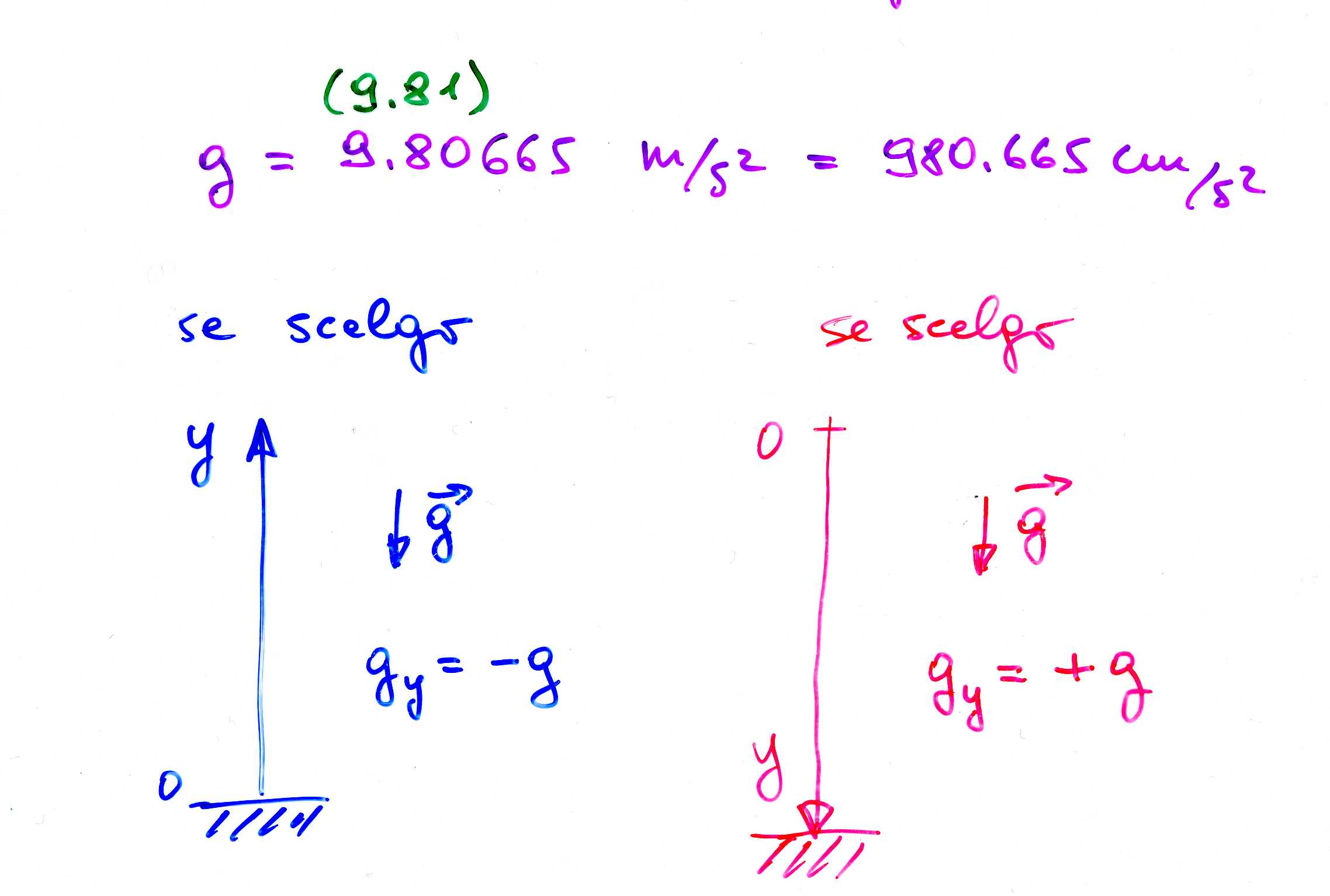 0 m slm
45° latitudine
gy indica la compo-
nente di g secondo 
la verticale, dipende
dal riferimento
se lancio un corpo 
verso l’alto il moto
sarà ritardato, se lo
lascio cadere sarà
accelerato
(*) facoltativa
fln - mar 2012
46
variabilità di g (*)
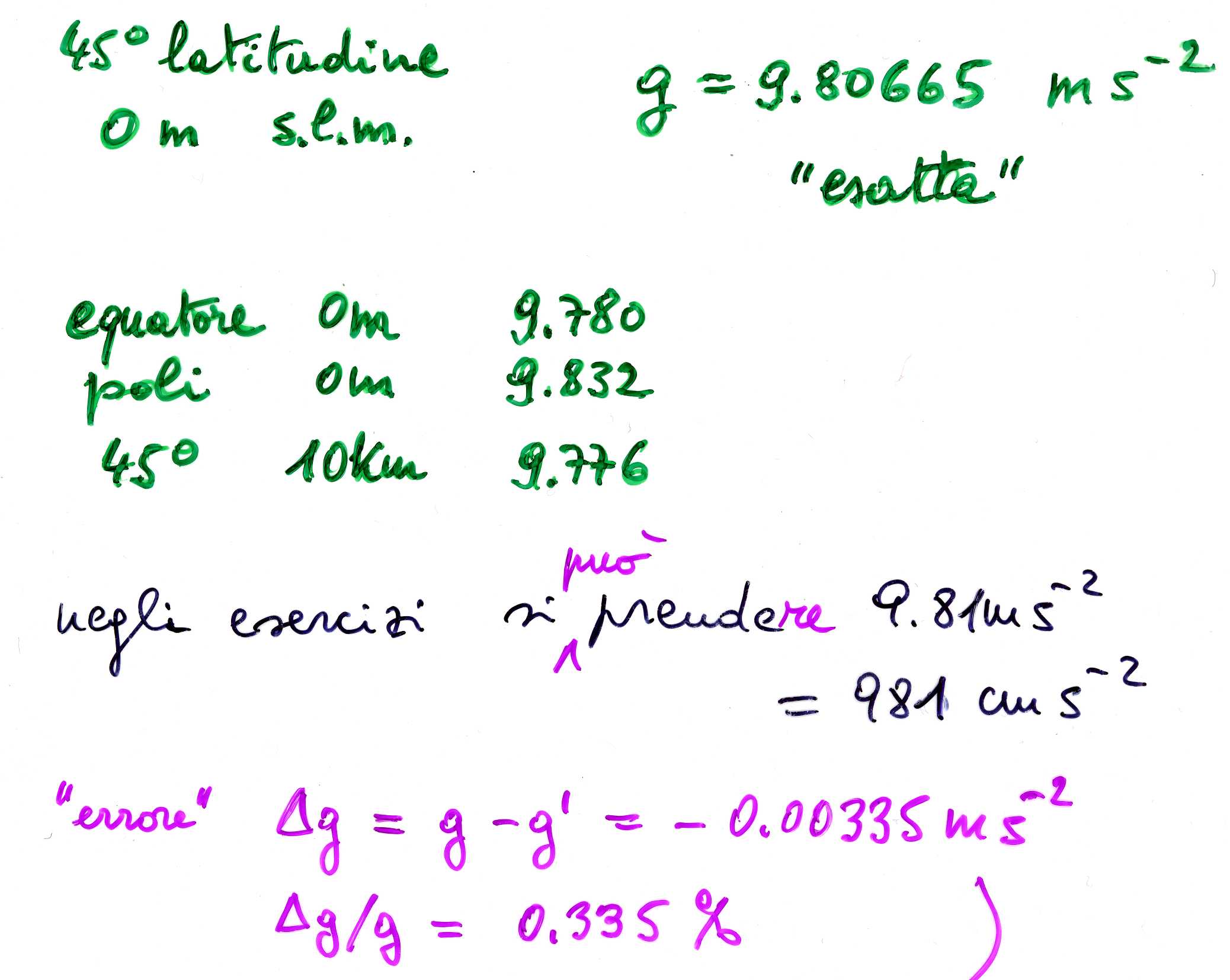 la terra ruota intorno al
proprio asse; non è 
esattamente sferica
–
(*) facoltativa
fln - mar 2012
47
Forza di attrazione gravitazionale (Newton)
la forza gravitazionale è
sempre attrattiva, cioè è
corpi puntiformi (o sferici)
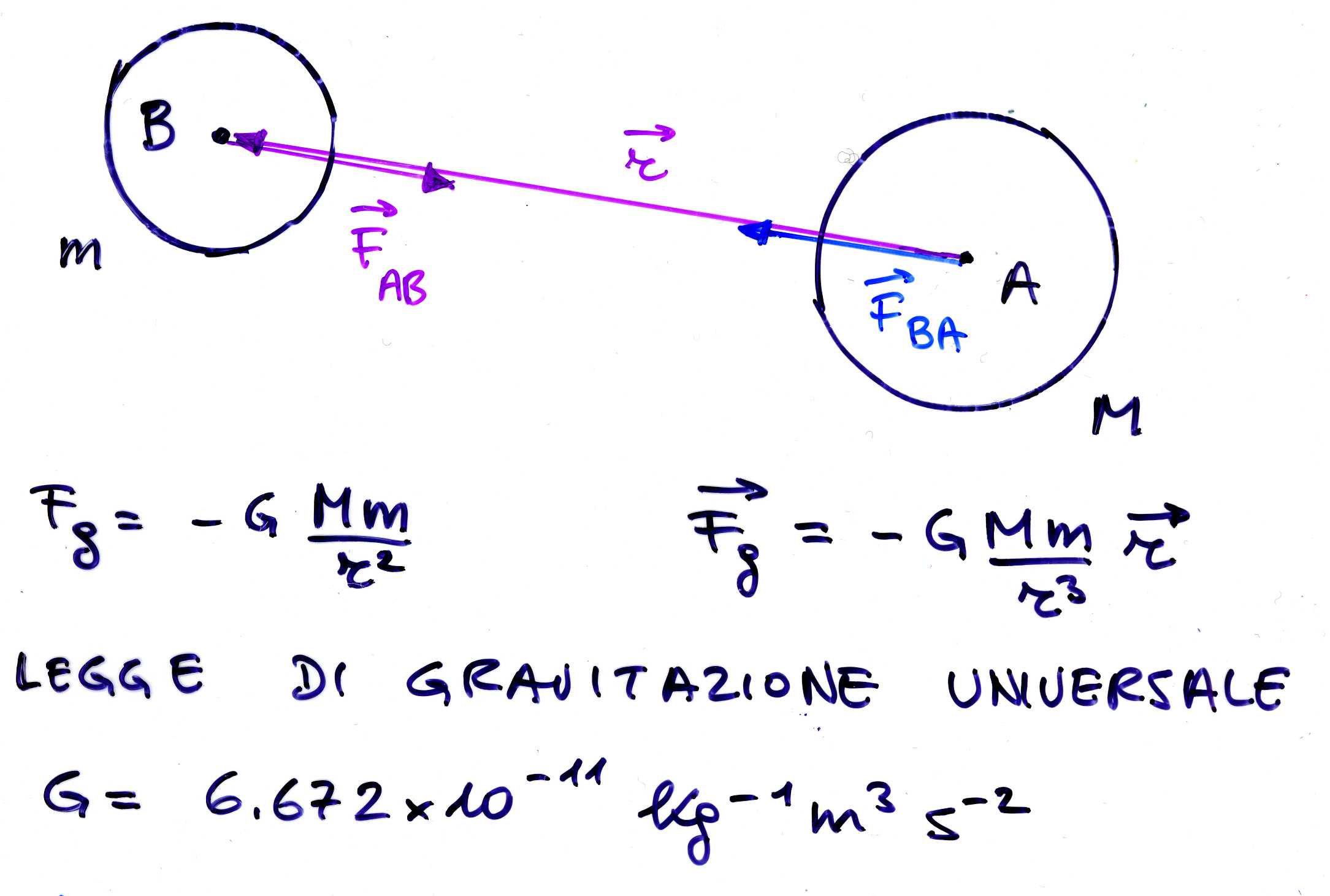 antiparallela a r,
Fg  vettore
unitario
– r/r diretto
in verso 
opposto a r
(Fg indica la componente
di Fg secondo r; se A attira B, FAB)
(*)
LEGGE DI GRAVITAZIONE UNIVERSALE                        

G = 6.672 10-11 kg-1m3s-2        [G] = [MLT-2 M-2 L2] = [M-1L3T-2]
esperienza
di Cavendish
(*)  (1/r2)∙r/r = r/r3  !
fln - mar 2012
48
[Speaker Notes: 6.672 10-8 g-1cm3s-2]
Forza di attrazione gravitazionale (2) e peso
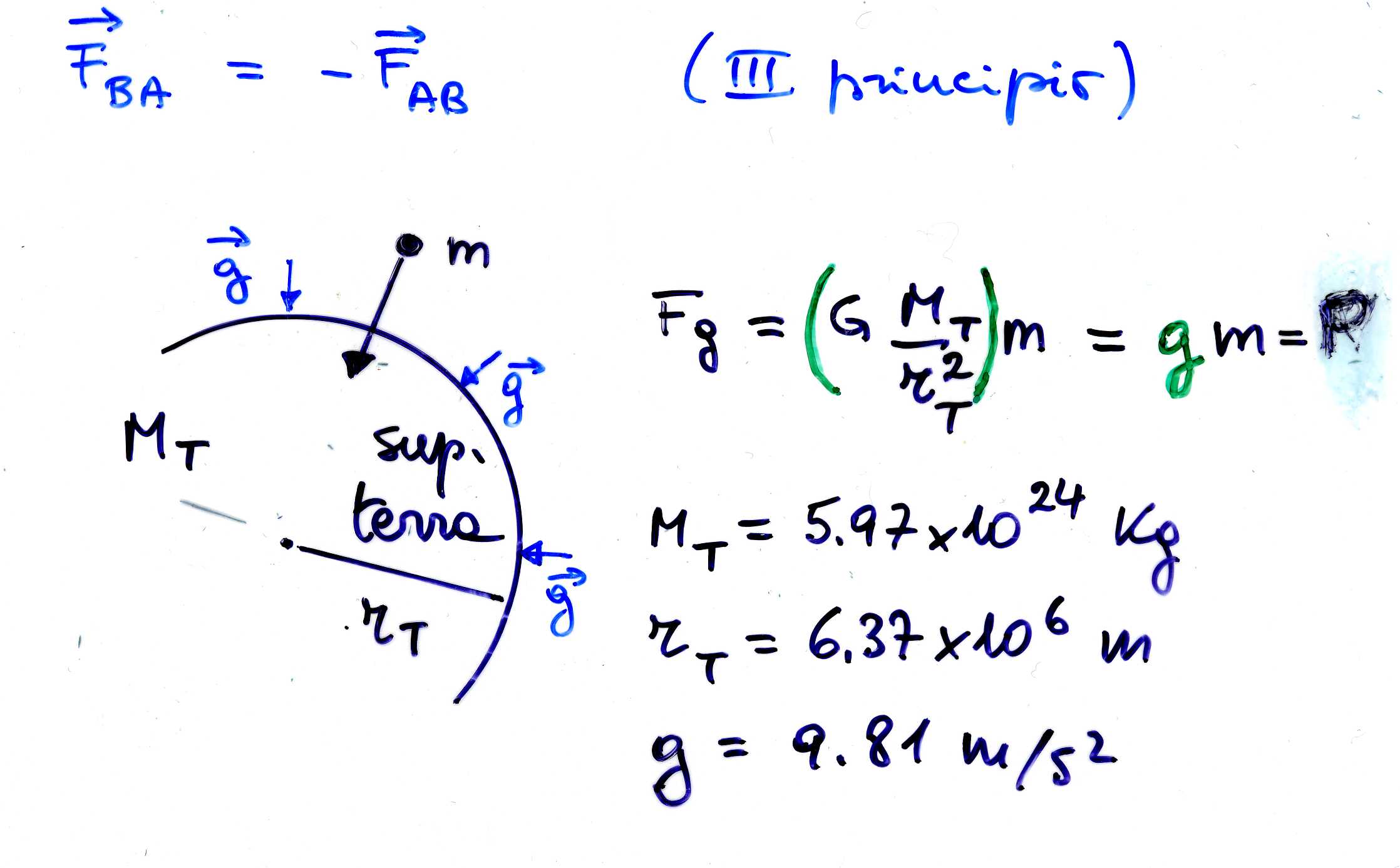 NB:
esperienza in lab.
(Cavendish)(*)
cos’è g?
P
si ricava
si misura, astron.
si misura, caduta
=>
MT = g rT2/G
(*) con m, M, r e F,
tutte misurate → G
fln - mar 2012
49
Gravitazione universale: applicazioni(*)
Un satellite TV deve essere fisso rispetto alla parabola a terra. Che altezza (h) deve avere?  
T = 1 giorno = 86400 s            (orbita geostazionaria)            ω = 2π/T = 7,272 10-5 rad/s                                         ac = ω2r          ma è anche       GMTm/r2 = mac                     GMT = ω2r3                       (3a legge di Keplero)          r = √GMT/ω2 =  4.223 107 m                                          h = r-rT = 35.9 106 m            all’equatore, che corrisponde alla cintura di Clarke (quello che ha avuto l’idea) 
TLuna = ?   sapendo che   R = 3.8 108 m    (distanza TL)   ac della luna = g(rT/R)2 =  2.756 10-3 ms-2           ma  è anche   ac = (2π/T)2R                                           T = 2π√R/ac = 27.0 giorni
3
fln - mar 2012
50
(*) facoltativo
Leggi di Keplero
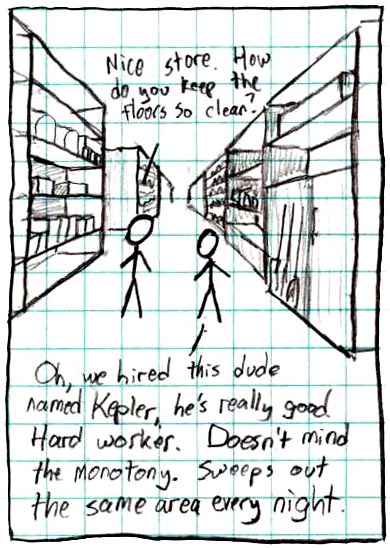 es. sistema S/Pianeti:
orbite dei P ellittiche,                             con S in un fuoco
il raggio vettore rSP                          spazza Aree uguali                                 in t uguali
GMS = ω2r3 ∝ r3/T2       → MS=ω2r3/G
               ~2·1030 kg
     (r=1.5·1011 m, T=1a)
fln - mar 2012
51
Peso ed equazione di moto
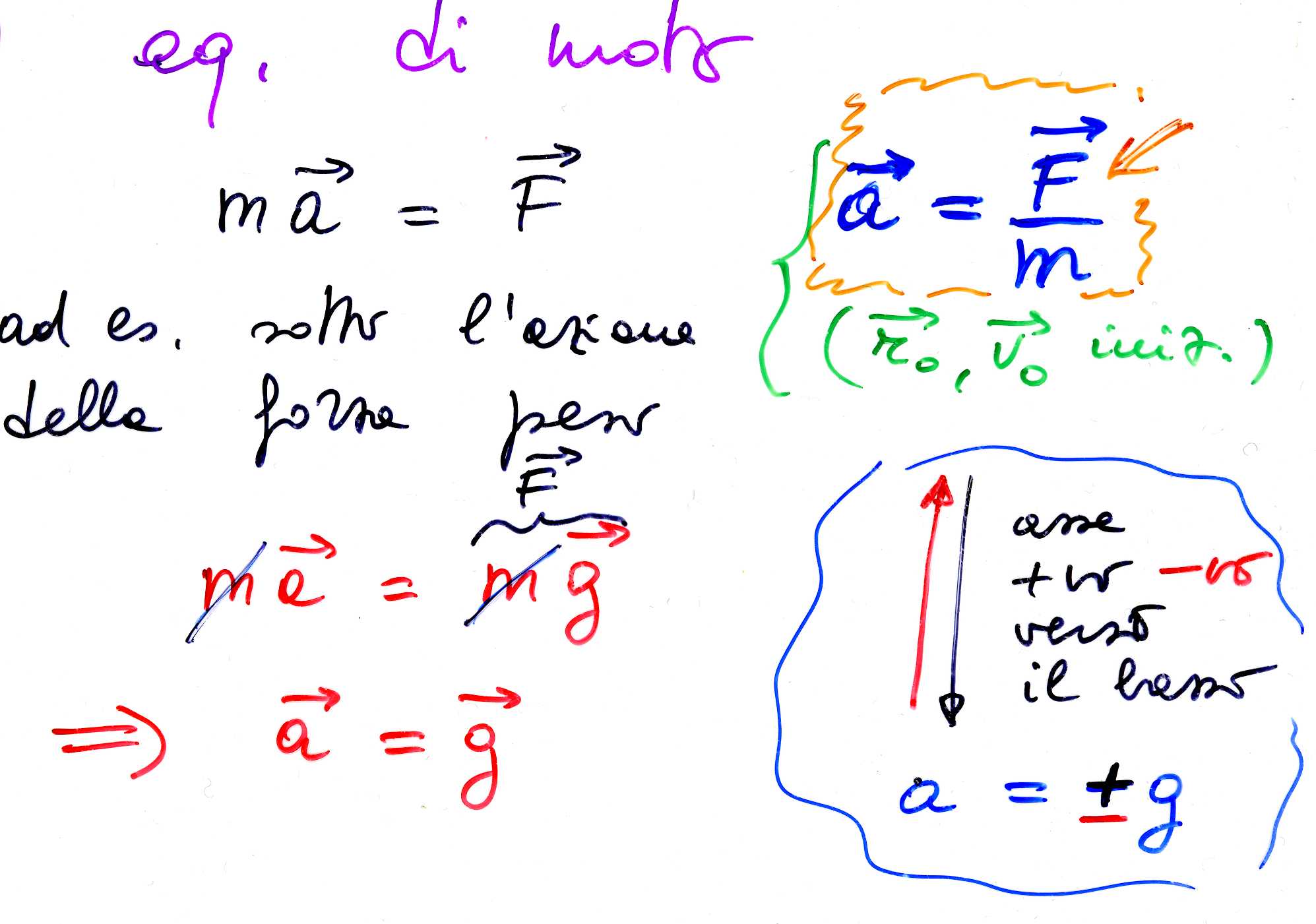 vicino alla superficie
della terra
g = 9.81 m/s2
|   |
componente di a secondo 
la verticale
fln - mar 2012
52
III principio e forze di contatto (*)
dati i corpi A e B che interagiscono, 
per il III principio si ha FAB = - FBA
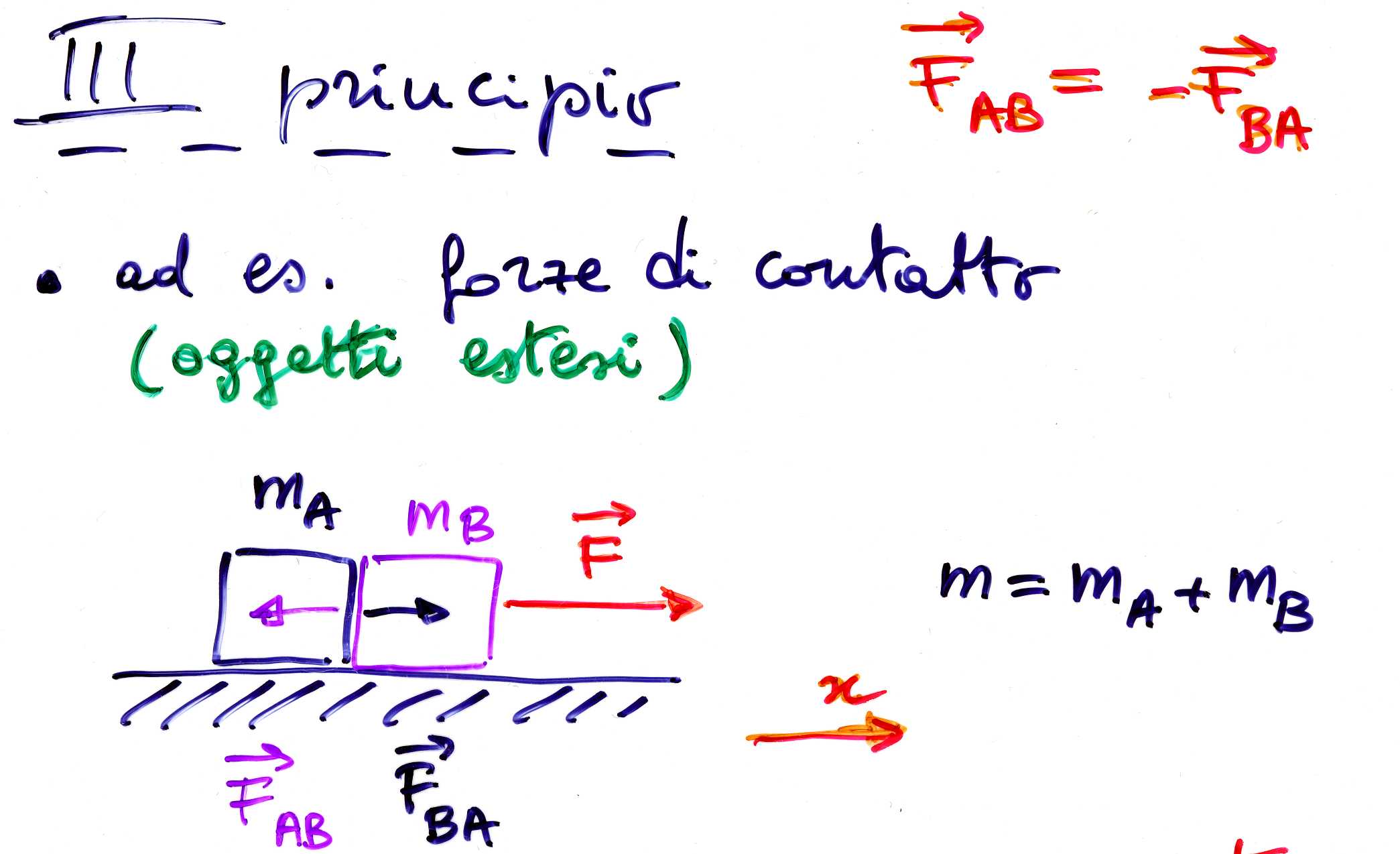 (*) facoltativo
fln - mar 2012
53
III principio e forze di contatto (2) (*)
applichiamo separatamente il II  principio ad A, B 
e A+B per trovare la forza di contatto FAB (FBA)
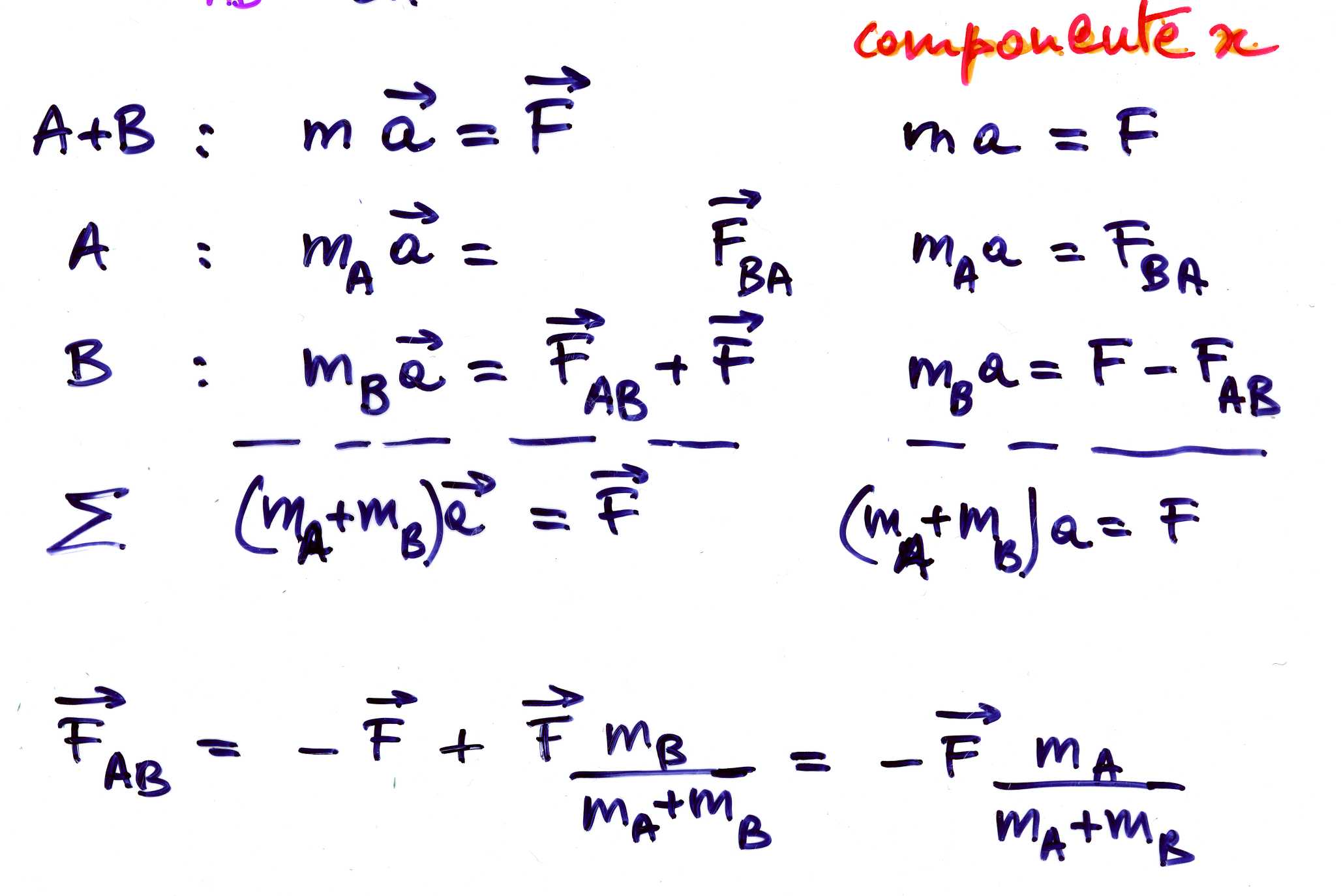 NB FAB cresce con 
F: un vincolo ideale
è quindi in grado di
sostenere una F ,
non così un vincolo
‘reale’ (carico di 
rottura, vedi più
avanti, elasticità)
(*) facoltativo
fln - mar 2012
54
(*) facoltativo
III principio e forze di contatto (3)
dati i corpi A e B che
interagiscono, per il III 
principio si ha
FAB = - FBA
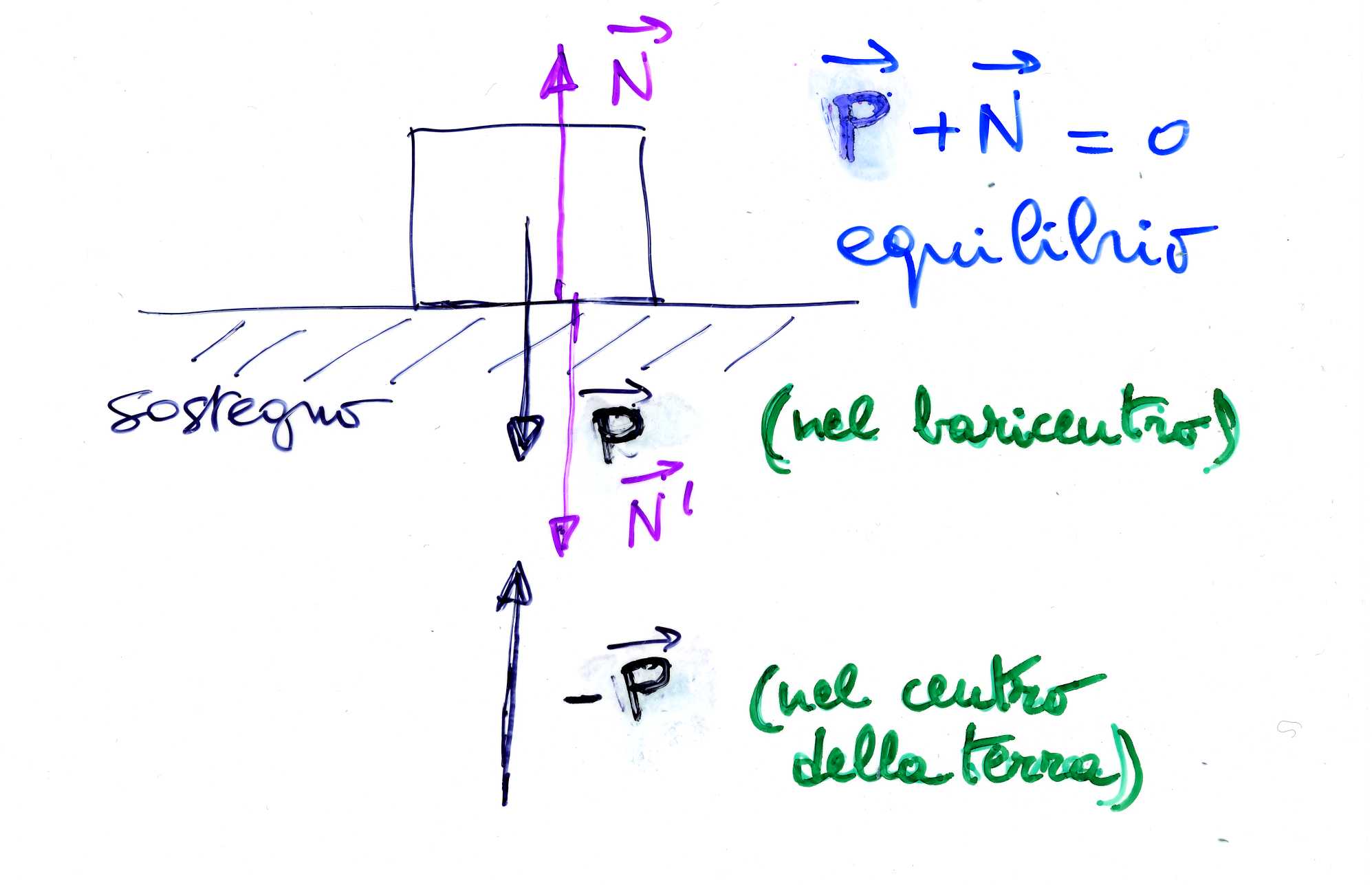 le coppie di forze del III 
principio sono applicate 
a corpi diversi
P + (-P) =0
N + N’ = 0

la spinta N’ sul sostegno
è dovuta a P e lo uguaglia
=> P + N = 0
(1° principio)
(forza cui è sottoposta 
la terra!)
un vincolo ideale può equilibrare
 P, un vincolo reale no
fln - mar 2012
55
(→ non appoggiate un elefante su una scrivania)
[Speaker Notes: le due forze N’ e –P tendono a schiacciare la terra, o meglio il sostegno; le due forze N e P tendono a schiacciare l’oggetto]
III principio e forze di contatto (4)
piano inclinato: scompongo P // (Psinθ) e ┴ (Pcosθ) al p.i.
III principio:
P + (-P) = 0
N + N’ = 0
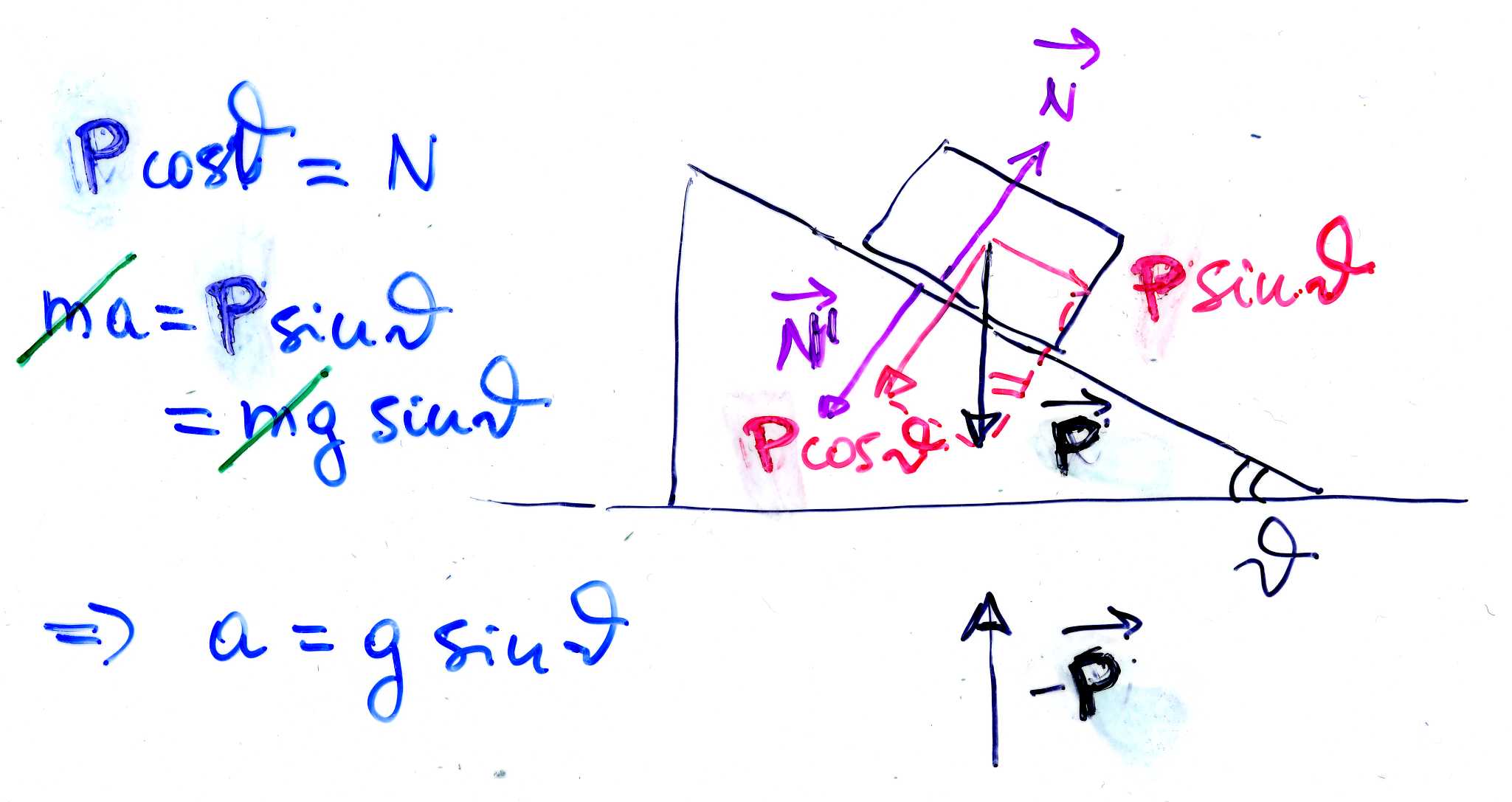 eq. di moto 
in assenza 
di attrito
in assenza di attrito non 
vi può essere equilibrio:
la componente Psinθ
non è equilibrata
la componente Pcosθ
è equilibrata dalla 
reazione vincolare N
(non c’è moto ┴ al p.i.)
fln - mar 2012
56
[Speaker Notes: Ho preso implicitamente un sistema di riferimento con l’orizzontale lungo il piano inclinato diretta verso il basso.]
III principio e forze di contatto (5)
(NB di massa
trascurabile)
III principio:
P + (-P) = 0
T + T’ = 0
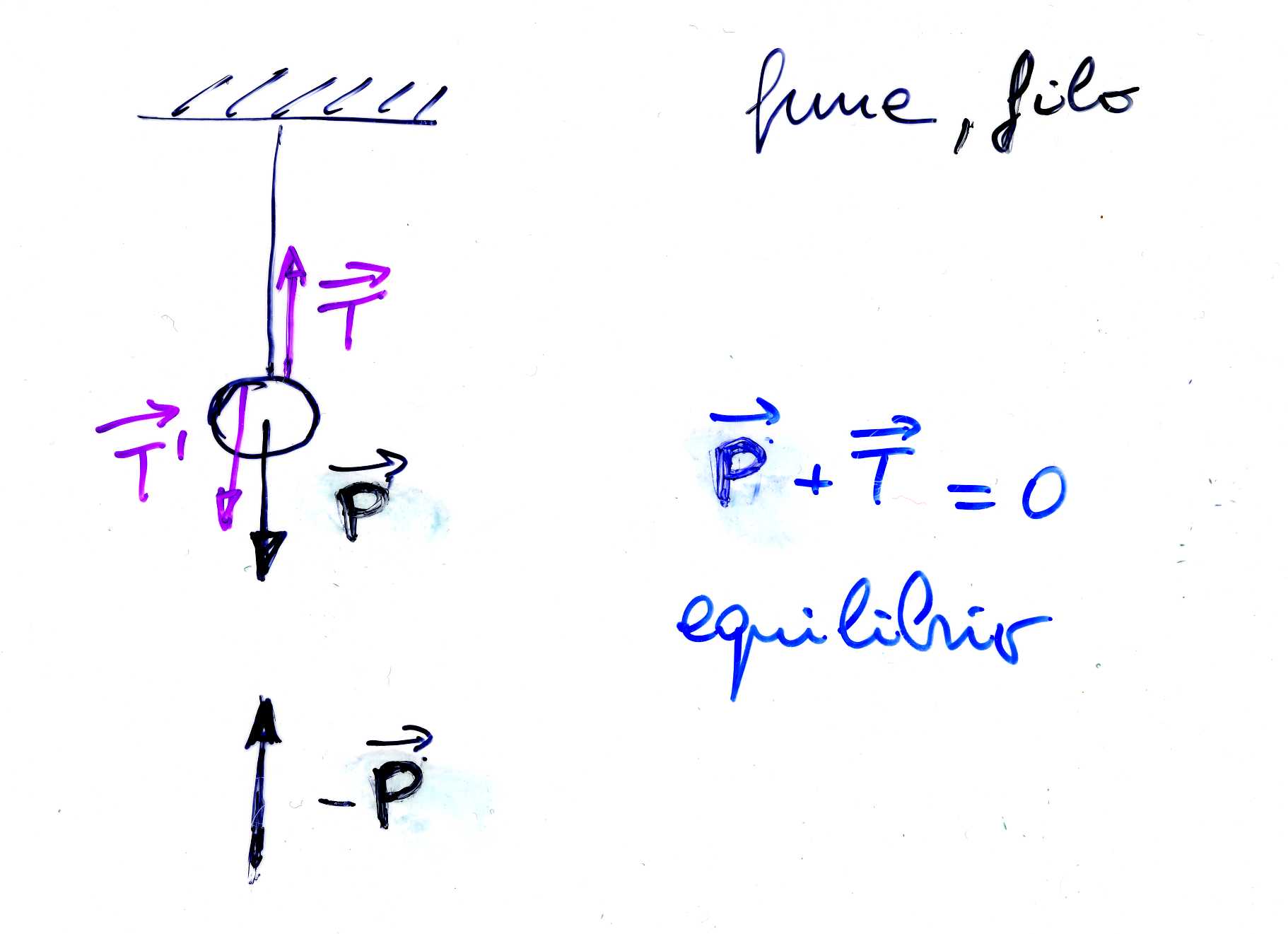 T’ tensione della fune, del filo 
(T agisce sulla sfera di massa m)
(1° principio)
(forza cui è sottoposta la terra!)
un filo (fune)  ideale può
sostenere  P, un filo (fune)
reale sosterrà un carico max,
oltre quello si spezza
fln - mar 2012
57
III principio e sistemi propulsori(*)
dati due corpi A e B che interagiscono: azione e reazione uguale e contraria FAB = - FBA
ad es. blocchi di partenza: aumentano la spinta nella direzione del moto
altro es. locomozione di animali: spinta sul mezzo circostante (suolo, acqua, aria)

      F + R = 0                              Fi + Ri = 0
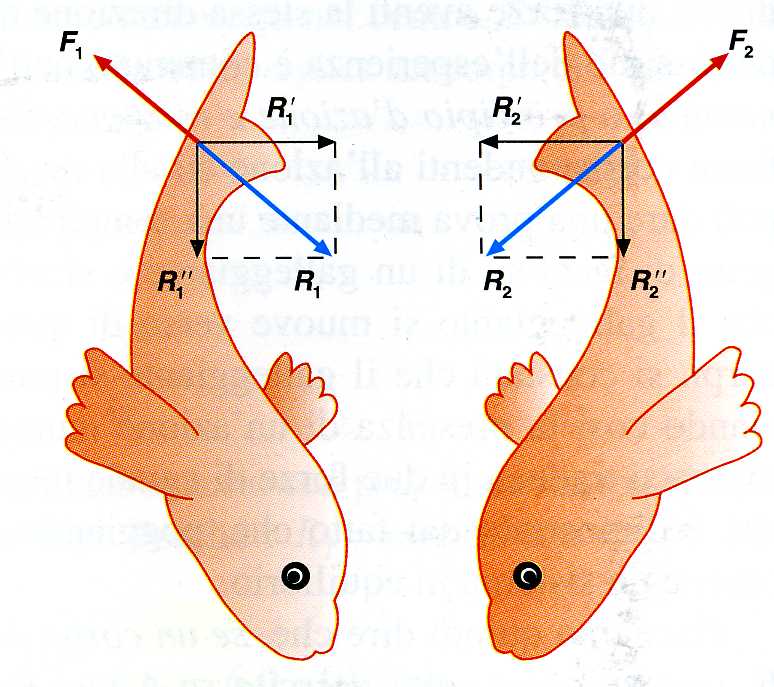 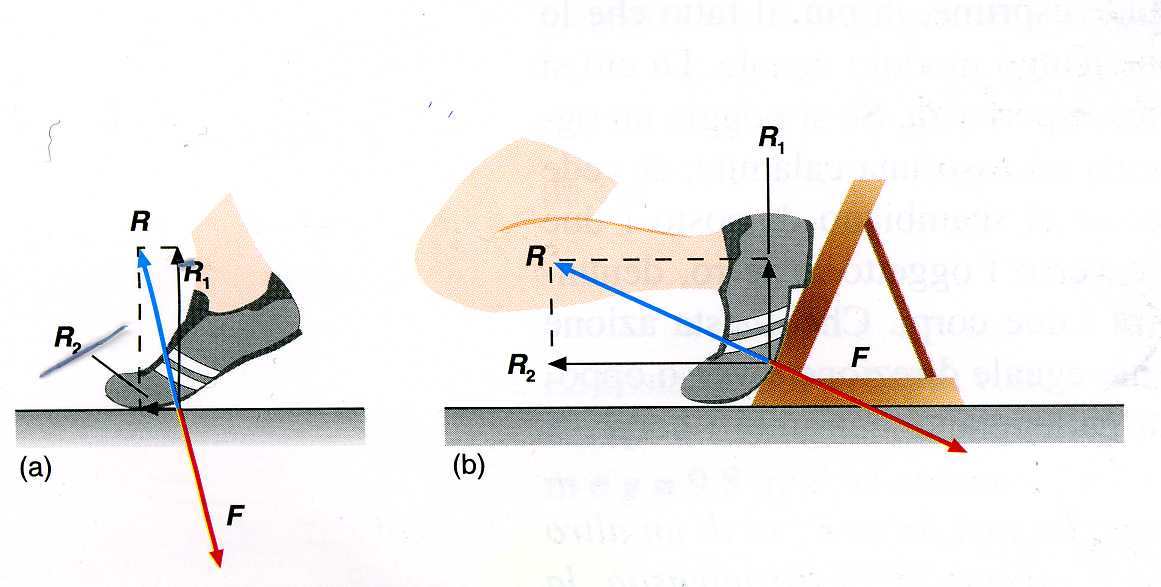 (*) facoltativo
fln - mar 2012
58
III principio e moti curvilinei(+)
consideriamo un moto curvilineo (variazione di v in direzione e verso) assumendo trascurabile l’attrito
la forza centripeta deve(*) 
	essere quindi fornita dalla 
	reazione della curva 
	sopraelevata di raggio R
	Fc = mv2/R = N’’ = Nsinα =
                = N’tgα = Ptgα
	=> tgα = v2/(Rg) 
	ad es. v = 50 m/s       tgα ~ 2500/(250∙10) ~ 1; α ~ 45º 
		    R = 250 m
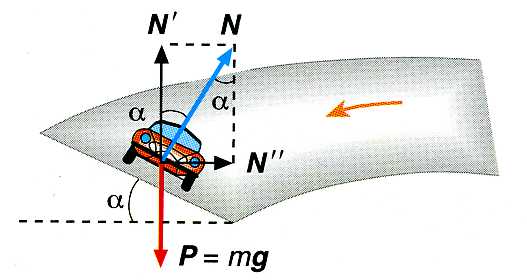 (+) facoltativo
(*) si impone che il vettore
Fc = N + P sia orizzontale
ossia deve essere
Fccosα = Psinα
fln - mar 2012
59
[Speaker Notes: N + P = Fc    prendiamo x lungo la strada inclinata +vo in basso, y perpendicolare
x) Psinα = Fccosα       y) N -Pcosα = Fcsinα         →      Fc = mv2/R = Ptgα               N = P(cosα + sinα•tgα)          [diverso da N per il piano inclinato!]
alternativamente si può pensare Fc scomposto secondo le direzioni di P e N]
Peso e peso apparente(*)
il peso di una persona può essere definito 
come la forza esercitata sul pavimento
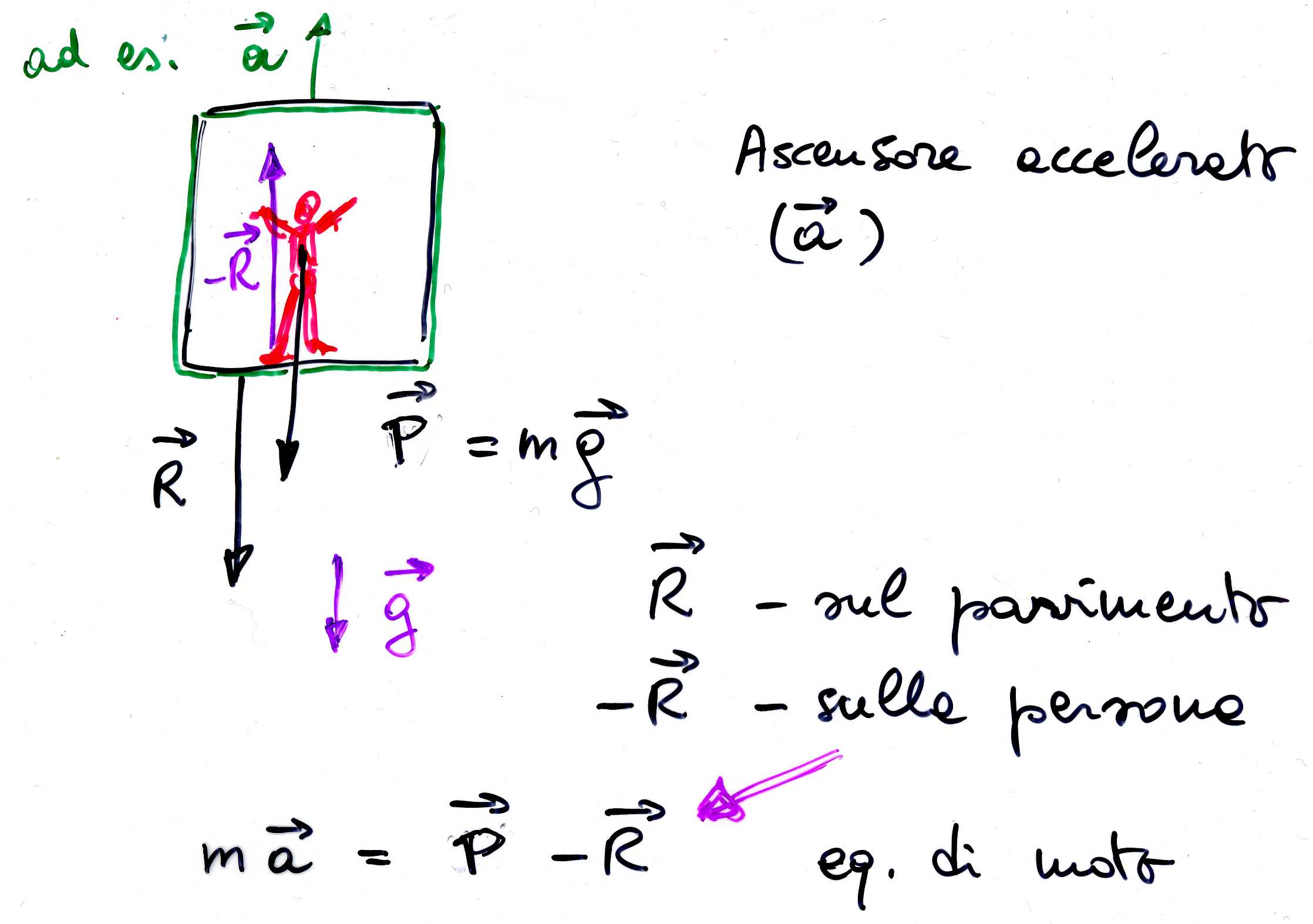 tipico sistema non 
inerziale se a ≠ 0
(*) facoltativo
fln - mar 2012
60
Peso e peso apparente (2)(*)
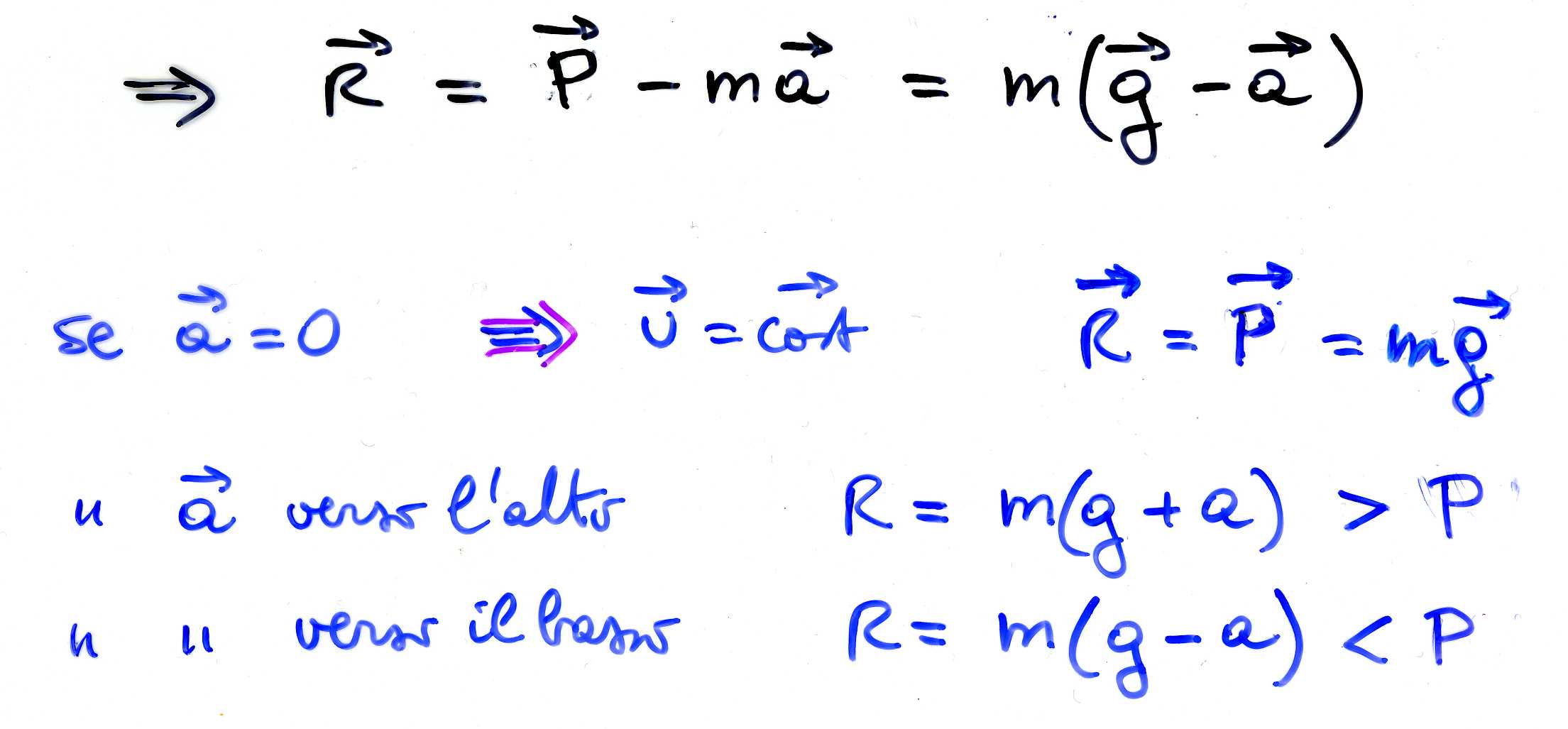 quindi il peso apparente sarà inferiore (superiore) a quello reale se l’ascensore accelera verso il basso (alto)
NB si noti che mentre m è costante, P può variare, per es. andando in montagna, in orbita o all’equatore si diminuisce di peso! (al polo si aumenta)
(*) facoltativo
fln - mar 2012
61
Sistemi isolati e conservazione q.d.m.
isolati: sistemi di 2 o più corpi che si scambiano forze, interne, che a 2 a 2 si elidono (risultante nulla)
es. corpi 1 e 2 su piano orizzontale senza attrito, al contatto:
	su 1 agisce F2 (dovuta a 2)
	su 2 agisce F1 (dovuta a 1)
	F1 = Δq2/Δt;   F2 =Δq1/Δt
	ma F1 + F2 = 0  
	=>    Δq1/Δt + Δq2/Δt = 0
	ossia   Δq1 + Δq2 = Δ(q1 + q2) = 0 
	la variazione della q.d.m. totale è 
	nulla, da cui ricavo
    q1 + q2 = cost
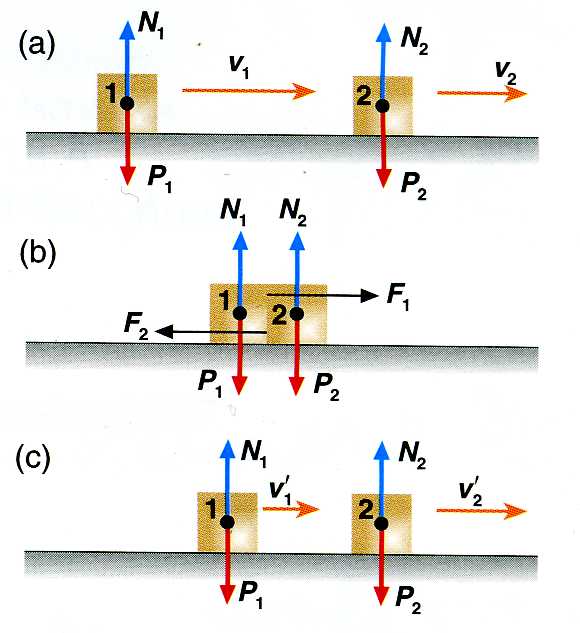 urto fra due corpi
fln - mar 2012
62
Conservazione q.d.m. (2)
se qi e qi’ indicano le q.d.m. prima e dopo l’urto, avrò
	q1’ + q2’ = q1 + q2
	m1v1’ + m2v2’ = m1v1 + m2v2
	conservazione della q.d.m.: l’interazione fra due corpi non modifica la q.d.m  - oppure – per un sistema isolato (soggetto a risultante nulla) la q.d.m. si conserva 
es. locomozione di celenterati, motori termici a getto,
	la q.d.m. iniziale è uguale zero
	=>  mava + mcvc = 0 
	da cui
	vc = - (ma/mc)va
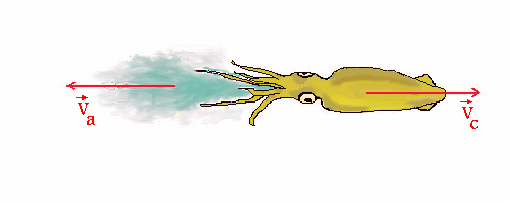 fln - mar 2012
63
[Speaker Notes: Un vagone ferroviario di massa m1 = 0.3974E+05 kg si muove ad una velocità v1 = 9.218 km/h e va a urtare un altro vagone di massa m2 = 0.2784E+05 kg, che si sta muovendo nella stessa direzione con velocità v2 = 1.270 m/s. Nell'urto i due vagoni rimangono uniti. Trovare la velocità finale dei vagoni dopo l'urto.
 
Formula risolutiva: v = (m1·v1+m2·v2) / (m1+m2)
Velocità = 0.2029E+01 m/s 

Una bilia, che scorre su un piano liscio orizzontale con una velocità v1 = 0.342E+03 cm/sec, urta un'altra bilia ferma. Nell'urto la prima bilia si ferma e la seconda, che ha una massa m2 = 0.119E+04 g, si mette in moto con una velocità v2 = 8.4 km/h. Calcolare la massa della prima bilia. 

Dalla conservazione della quantità di moto: m1 = m2·v2 / v1 
Massa bilia no 1 = 0.812E+03 g]
Forza d’attrito, leggi dell’attrito statico
consideriamo un corpo appoggiato su una superficie reale, se applicassi una forza in assenza di attrito il corpo dovrebbe comunque accelerare, invece non si muove finchè F ≤ μsN
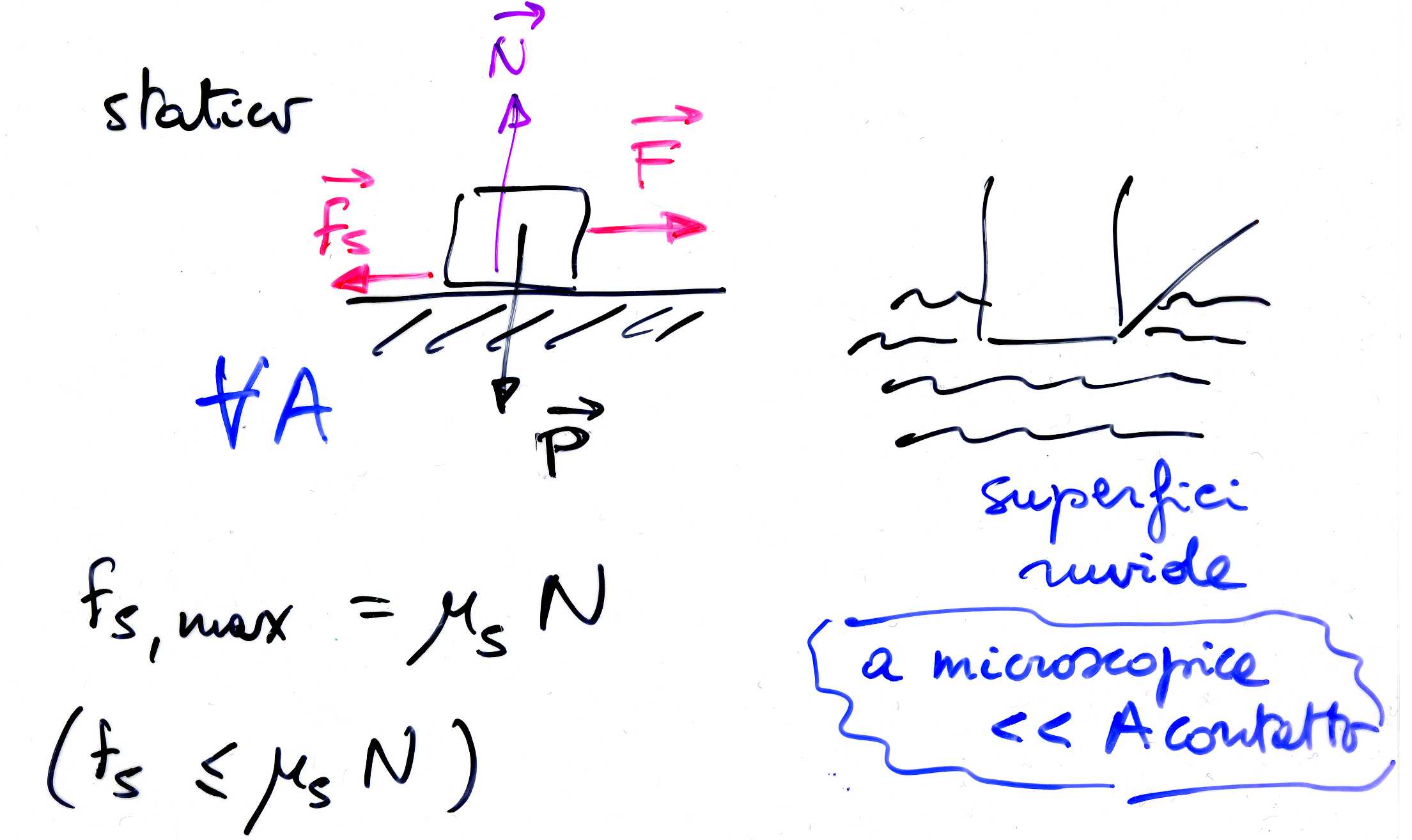 attrito statico
(impedisce 
l’inizio del moto)
l’a.s. non dipende 
dall’area A di contatto
2) l’a.s. cresce fino
ad un valore max
fln - mar 2012
64
Attrito (2)
una volta superata la fs,max il corpo è accelerato da una forza
	F’ = F - fc (dove fc è un po’ inferiore a fs,max)

	     attrito




					   superfici lubrificate μc ≈ 0.05
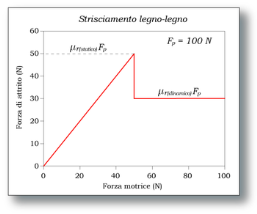 attrito cinetico o dinamico
(agisce durante il moto)
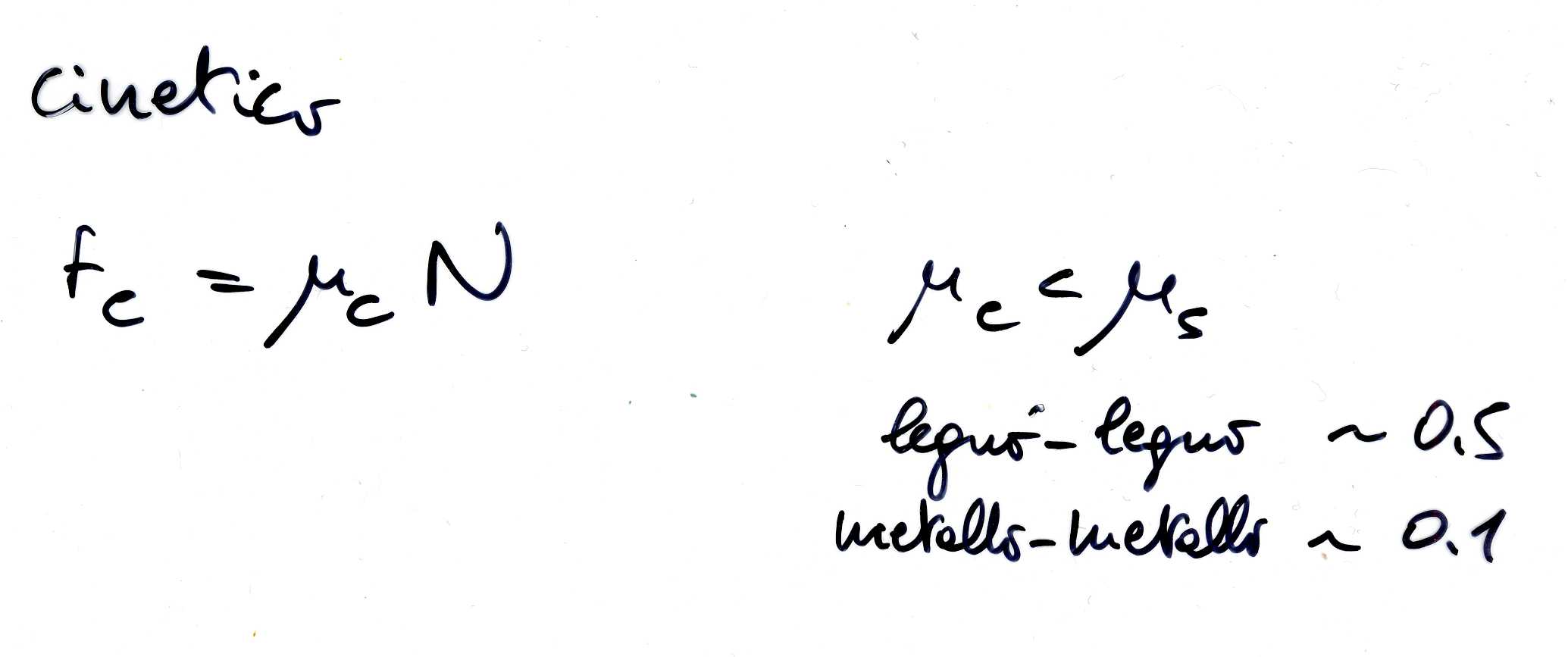 0.3
0.4
in prima approssimazione
(per es. negli esercizi) si 
può non distinguere fra fc 
e fs,max,  quindi  µc = µs = µ
fln - mar 2012
65
Misura del coefficiente d’attrito
si può usare un piano inclinato, ad inclinazione variabile: la forza peso è scomponibile parallelamente (Psinθ) ad ortogonalmente al piano (Pcosθ); solo la componente normale è equilibrata dalla reazione vincolare;  basta quindi far crescere l’angolo θ per aumentare la                                                                                   forza motrice                                                                                  e, per un certo                                                                       angolo critico,                                                                                       θc, il blocco                                                                      comincerà a                                                                          muoversi, quando                                                                mgsinθ supera                                                                                la forza di attrito                                                                                 fs,max
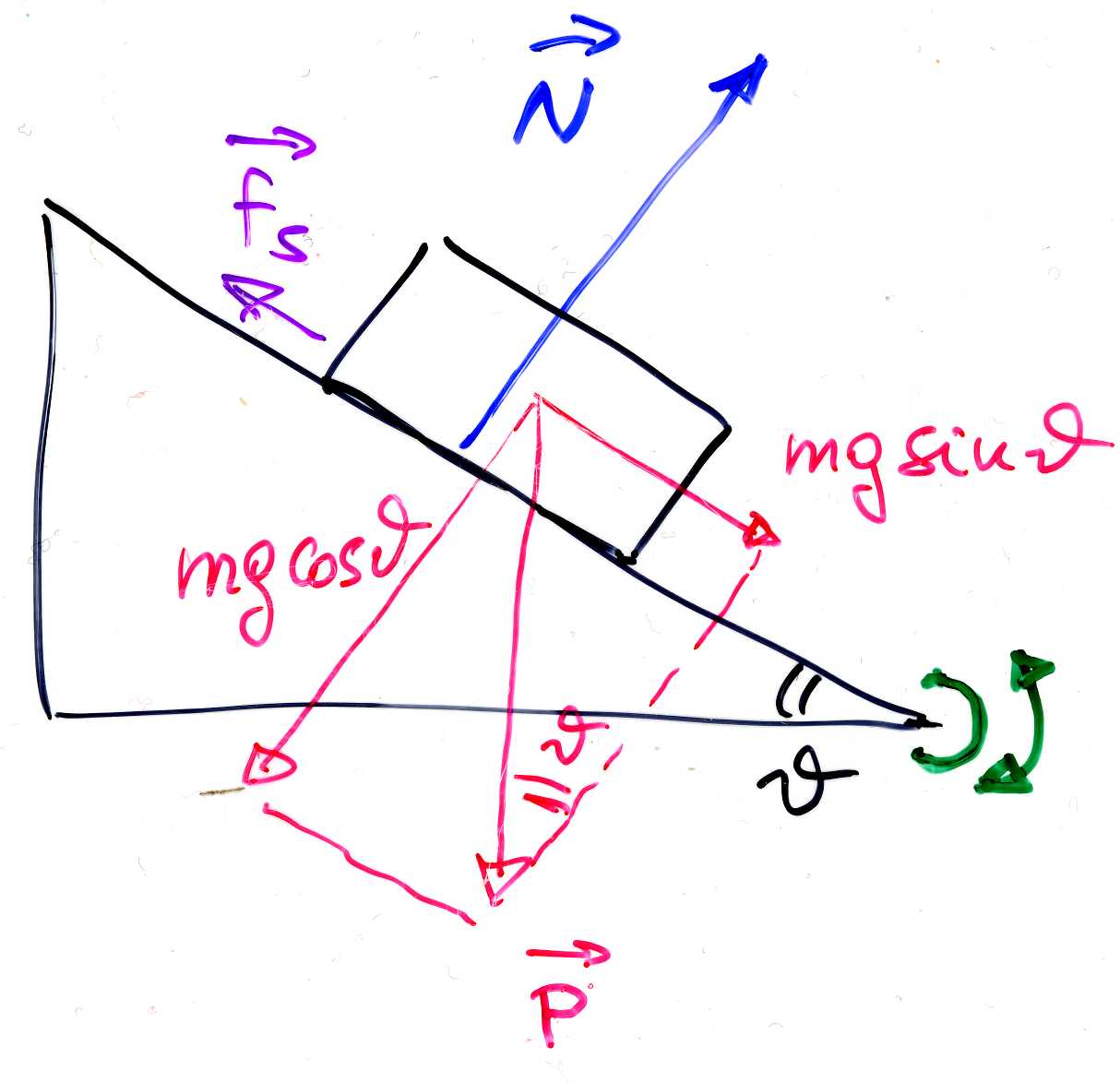 fln - mar 2012
66
Misura del coefficiente d’attrito (2)
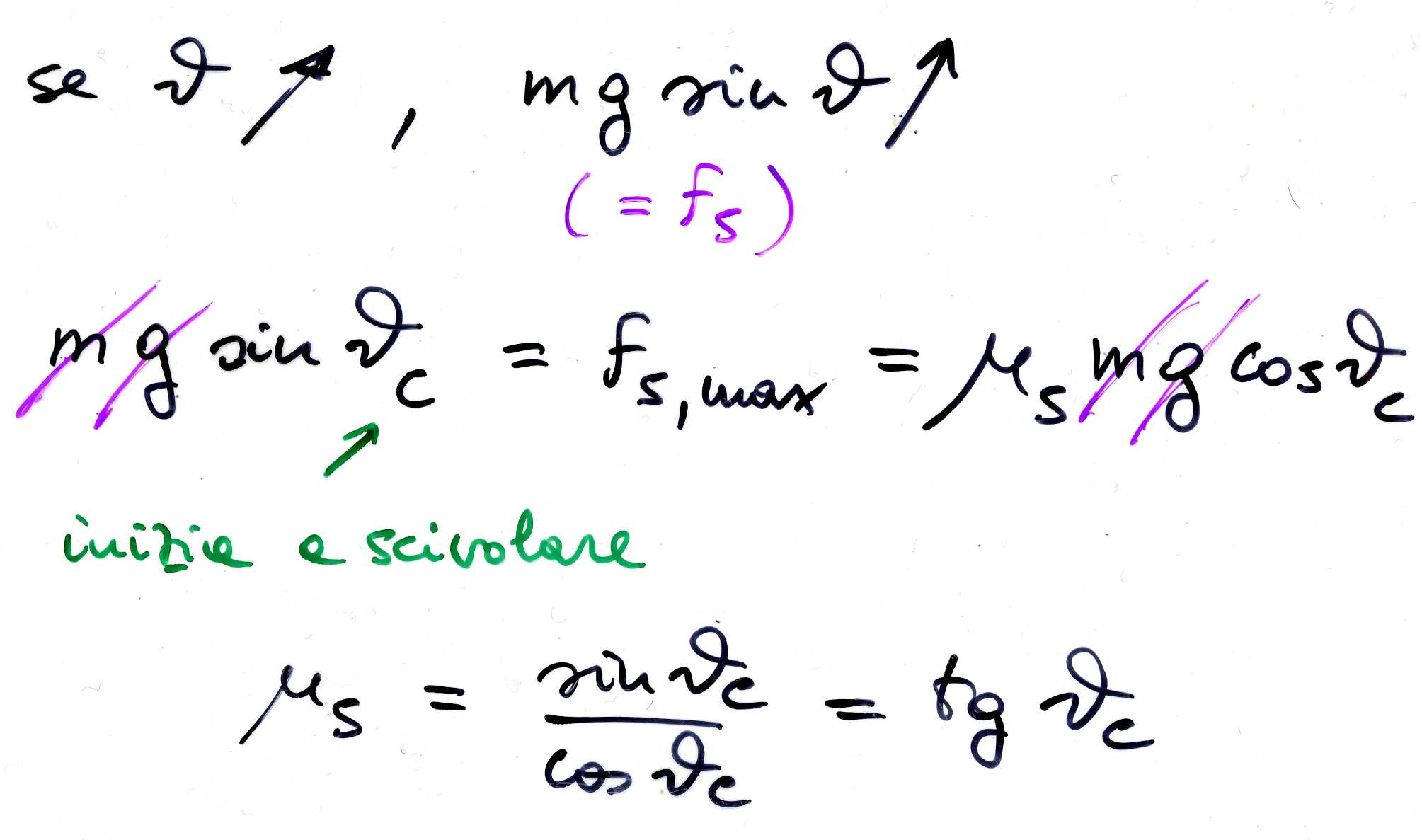 (1° quadrante!)
θc indica l’angolo critico, angolo per cui il corpo comincia a scivolare
fln - mar 2012
67
Eq. di moto in presenza di attrito
(senza attrito: a = F/m)
con attrito:   a = 0              per |F|<fs,max = µsN  
                       ma = F + fc    per |F|>fs,max ;    fc = µcN
                       fc = - µcN v/v     si oppone al moto

                                               ma = F - µcN
                                              a = (F - µcN)/m      <F/m
                                              a = F/m - µcg
                                           (l’ultima vale su un piano  
                                           orizzontale, 
                                           N = -P, N = mg)
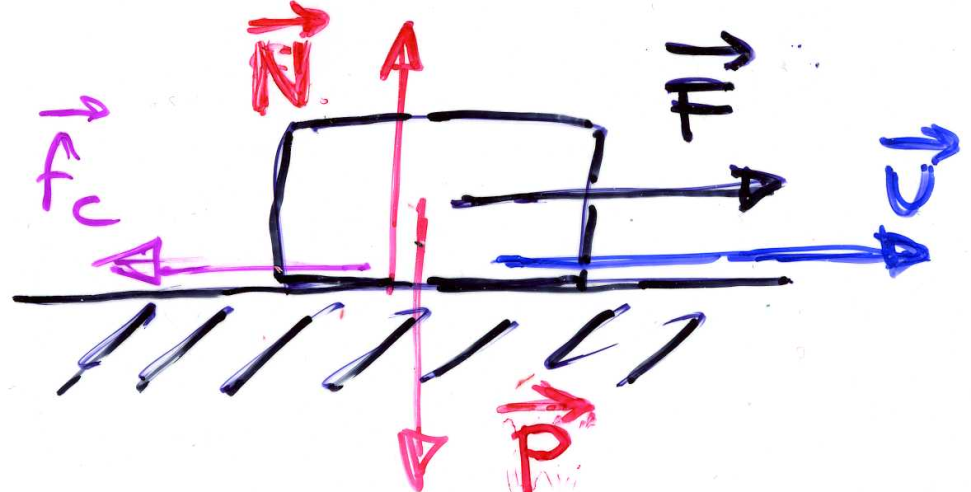 fln - mar 2012
68
Corpo rigido
– per i corpi estesi, il punto di applicazione delle forze diventa importante



	– def. di corpo rigido




	
	– sperimentalmente: 1) due F uguali e contrarie lungo la stessa retta di applicazione in punti diversi non alterano lo stato di moto del c.r.;          2) una F applicata ad un punto può essere spostata lungo la sua retta di applicazione senza alterarne gli effetti
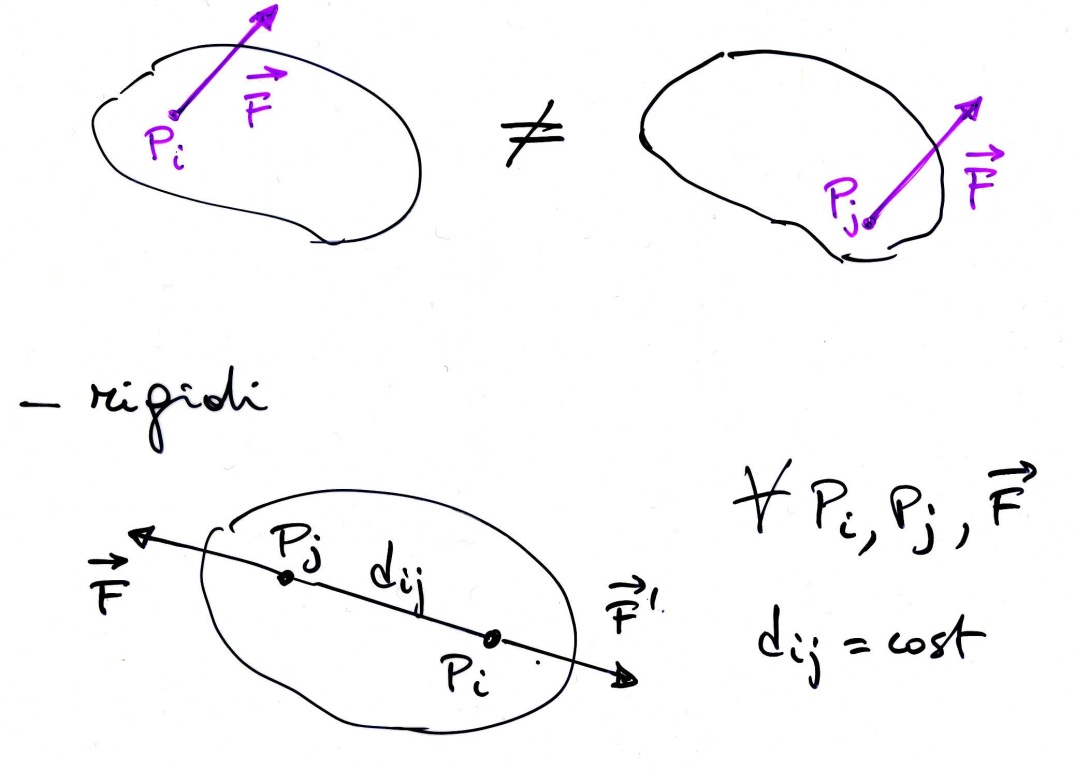 fln - mar 2012
69
Corpo rigido: risultante di forze parallele(*)
aggiungo F’ e F” = - F’
	( F’ a piacere, arbitraria)
traslo le risultanti in P: le componenti orizzontali si annullano, rimane la somma di F1 e F2
posso ritraslare la somma 
	in P’
la risultante è la somma 
	di F1 e F2 lungo P’P con
P1,P2 appartengono
al corpo; P,P’ non 
necessariamente
P
P1
x1
x2
P2
F’
F”
P’
F1
F2
(sfruttando le proprietà
dei triangoli simili)
fln - mar 2012
70
(*) solo formula finale
Risultante di forze parallele (2), baricentro
posso riscrivere la rel. precedente come
     F1x1 = F2x2  
se F1 e F2 sono antiparallele, la risultante ha per modulo  la
	differenza dei moduli, verso quello della F più grande, retta di
	applicazione all’esterno dalla parte della F più grande, con
 	F1x1 = -F2x2
	| F1x1|=  |F2x2|





se si considera un corpo rigido esteso diviso in volumetti di massa mi e di peso mig, nel limite in cui g è costante, la risultante di tutte le forze peso è il peso del corpo P = Σimig =    =gΣimi = mg che sarà applicato nel centro di gravità o baricentro (per un corpo omogeneo è il centro geometrico – in generale il b. può anche trovarsi fuori dal corpo)
x1
F2
F1
x2
fln - mar 2012
71
M = r    F
Momento di una forza rispetto a un punto
momento di F rispetto ad O (in 
evidenza): il prodotto vettoriale
M = OP  F
ossia
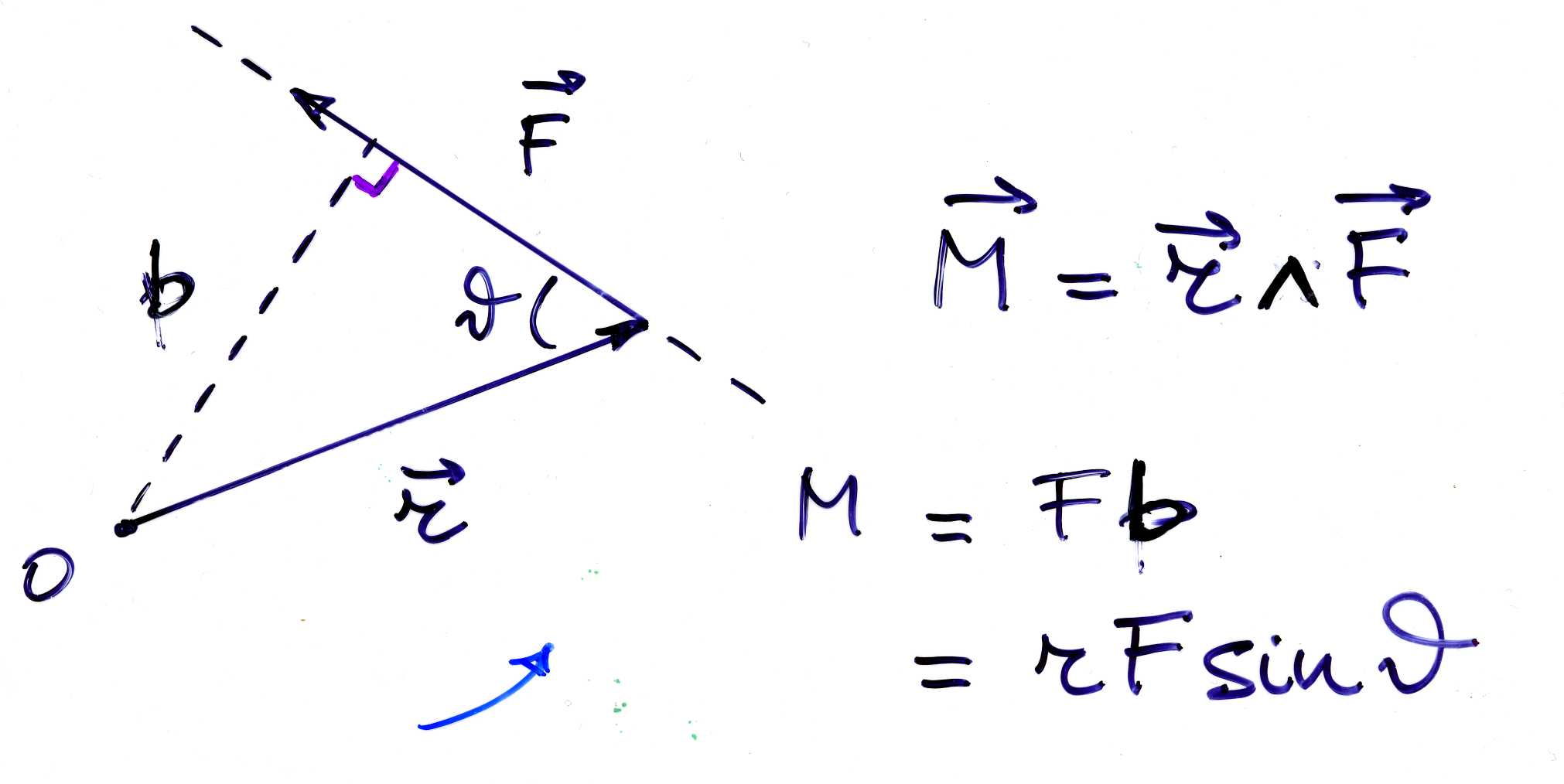 θ
b, minima distanza fra O e la retta
di applicazione di F, è il braccio
P
modulo del vettore M = braccio•F:
M = rFsinθ = Fb
siccome sin(180º-θ) = sinθ
[Momento] = [LF] = [ML2T-2] 
unità SI:    N∙m
    CGS:   1 dyne∙cm =
                = 10-5 N∙10-2 m = 10-7 Nm
il momento è perpendicolare
al piano individuato da r e F
NB    M = 0      se r parall. F
fln - mar 2012
72
Coppia di forze
NB nel caso della
coppia di forze, il 
momento della 
coppia non 
dipende dalla 
scelta di O
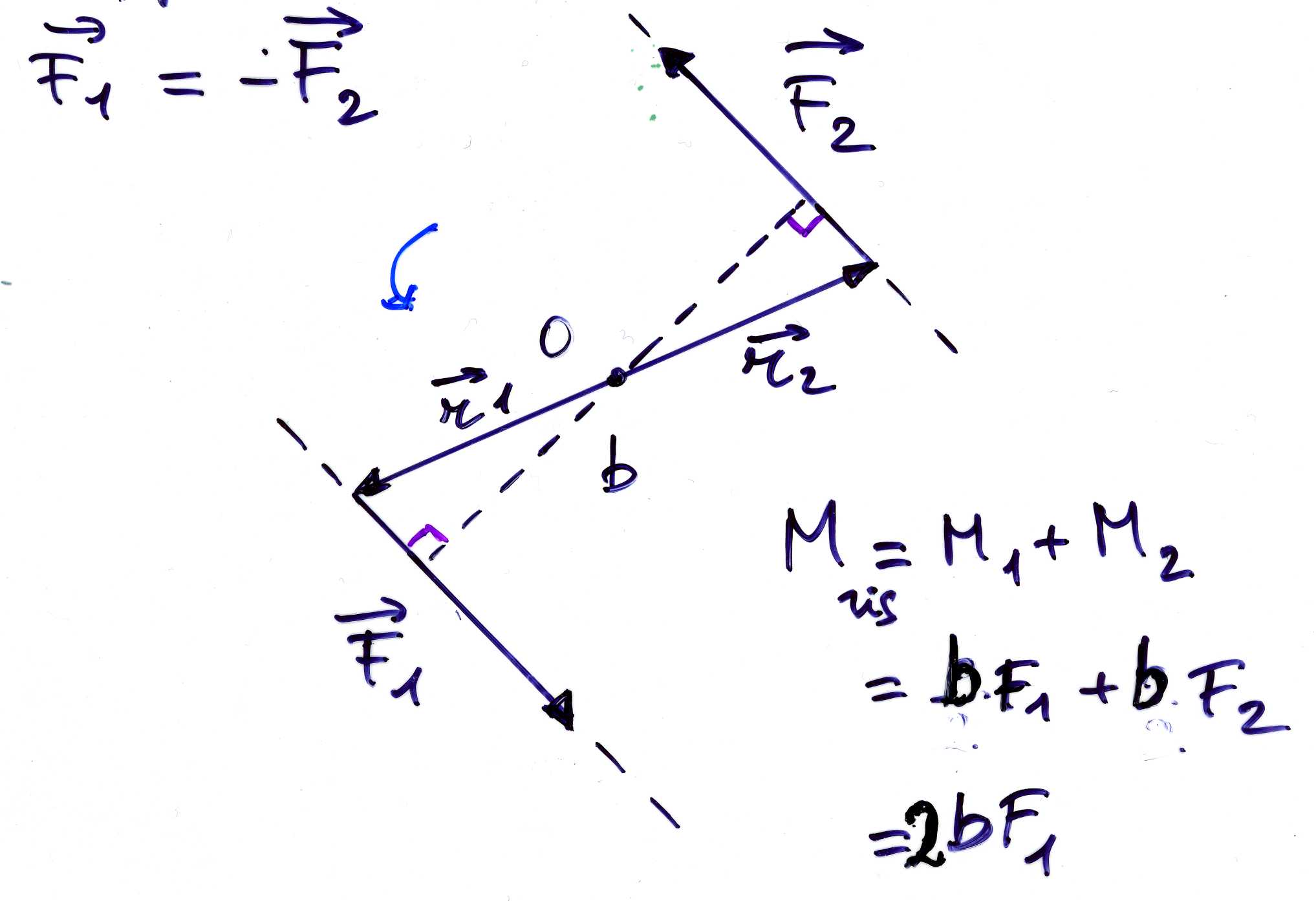 θ
spostando O 
lungo la linea 
tratteggiata
si ottiene 
sempre lo  
stesso Mris 
etc.
modulo del momento risultante:
Mris = r1F1sinθ + r2F2sinθ =
       = bF1 + bF2 =
       = 2bF1
M1 e M2 sono perpendicolari
al piano individuato da r1 e F1
e sono paralleli (producono una rotazione nello stesso verso)
fln - mar 2012
73
Condizioni generali di equilibrio di un corpo rigido
perchè il c.r. sia in equilibrio (permanga nel suo stato di moto 
uniforme precedente):
la risultante delle forze esterne applicate al c.r. deve essere nulla
il momento risultante delle forze esterne applicate al c.r. deve 
	essere nullo
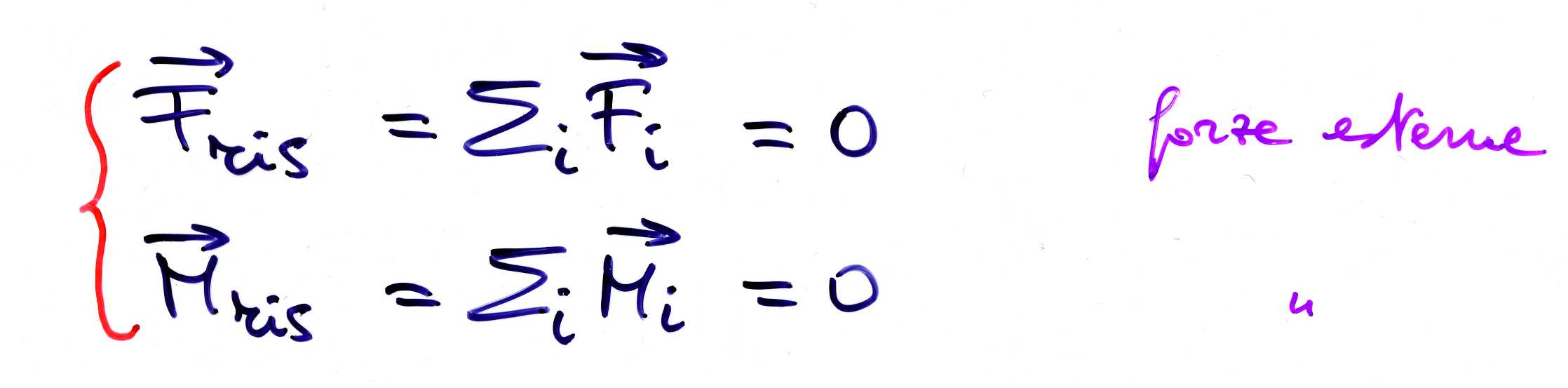 una risultante non nulla è causa di una variazione nel moto di 
traslazione; un momento risultante non nullo causa le rotazioni
fln - mar 2012
74
Condizioni di equilibrio (2), esempio
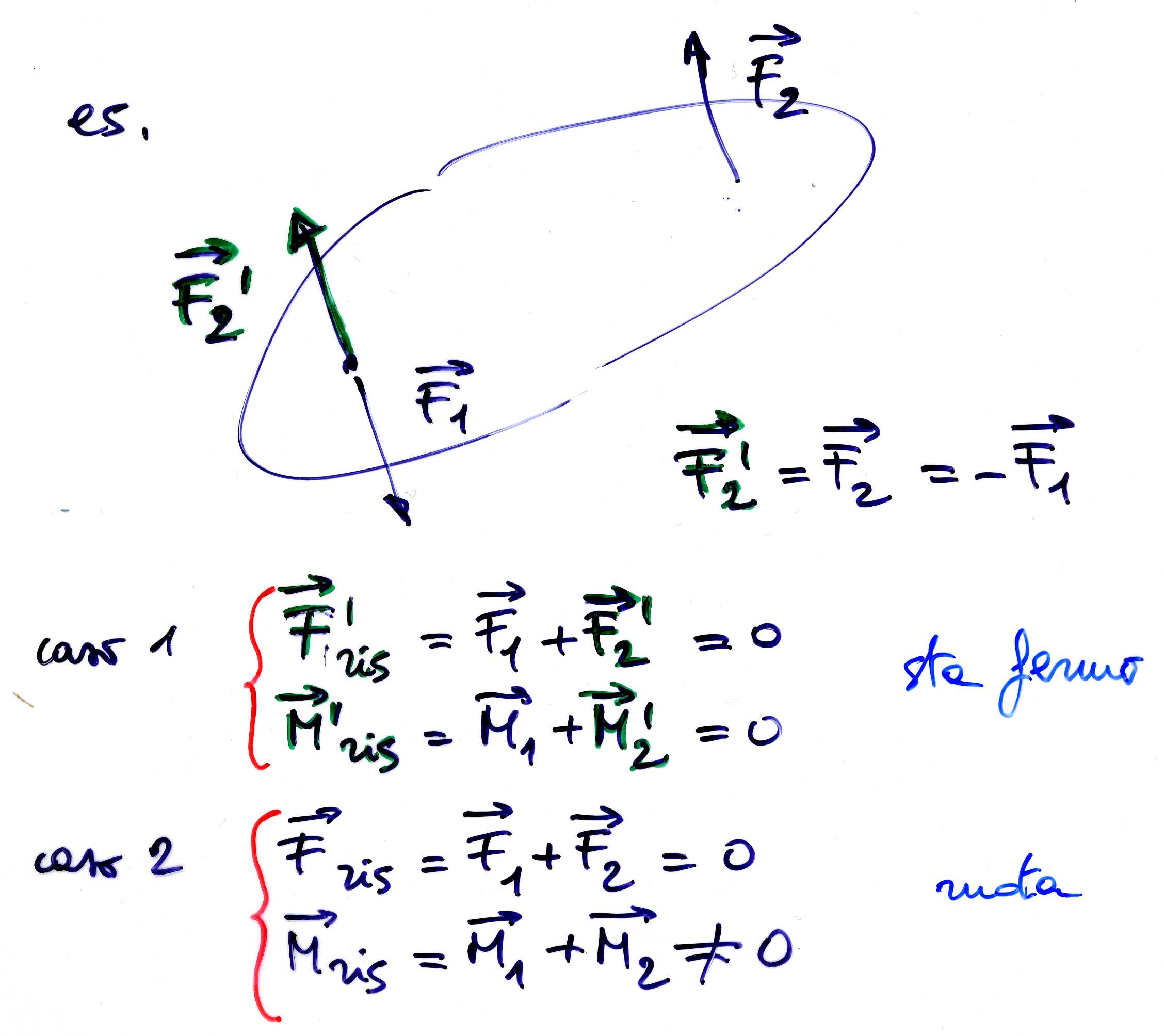 forze uguali e 
contrarie, con
rette d’azione
uguali o diverse
rette d’azione
uguali
rette d’azione
diverse (coppia)
fln - mar 2012
75
Centro di gravità o baricentro
in modo del tutto equivalente alla def. precedente, il baricentro è 
individuabile imponendo che la somma dei momenti delle forze peso 
(ottenuta scomponendo il c.r. in piccole parti) rispetto ad esso sia nulla
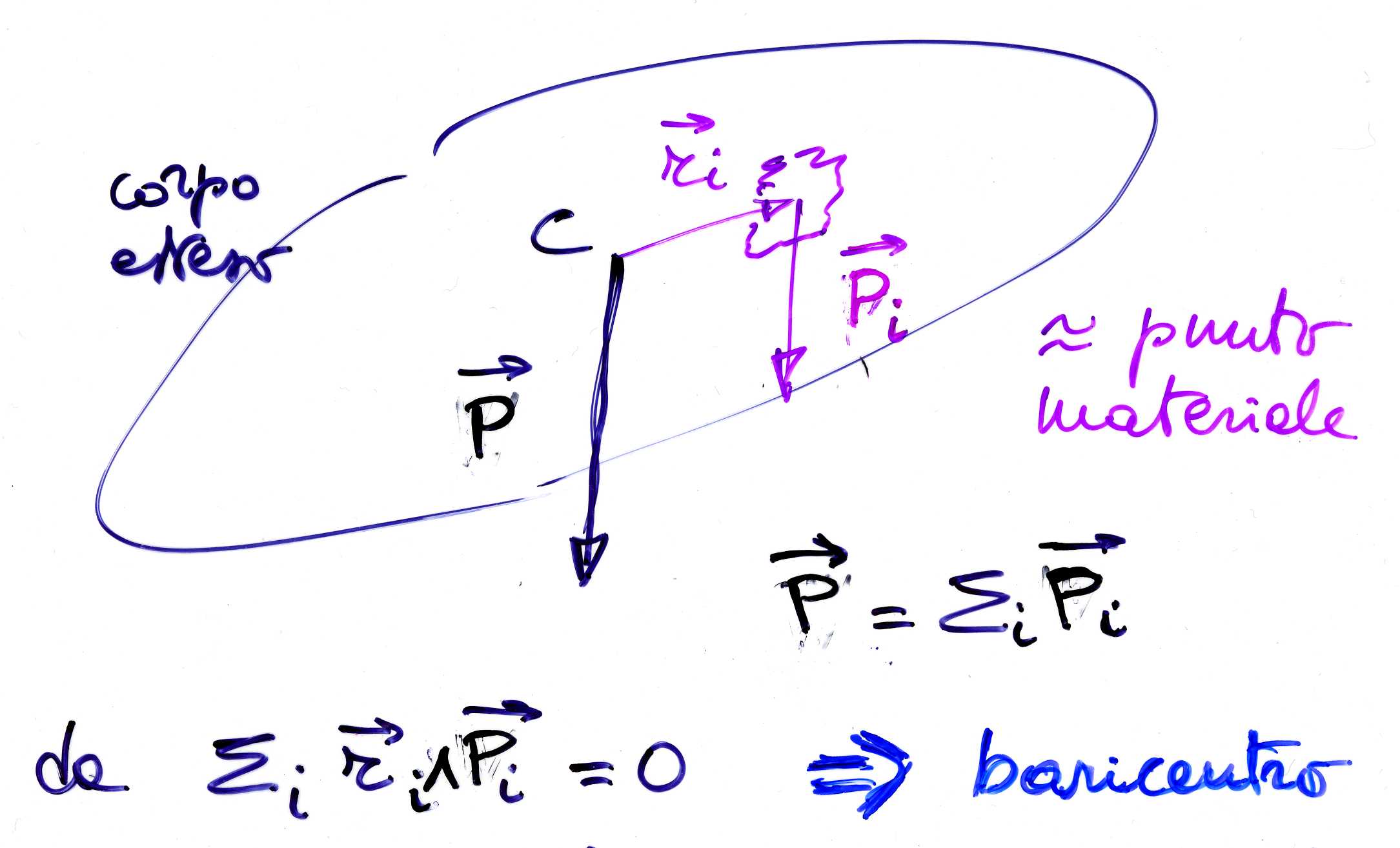 fln - mar 2012
76
Es. di calcolo del baricentro
(per
simmetria
dei mom.)
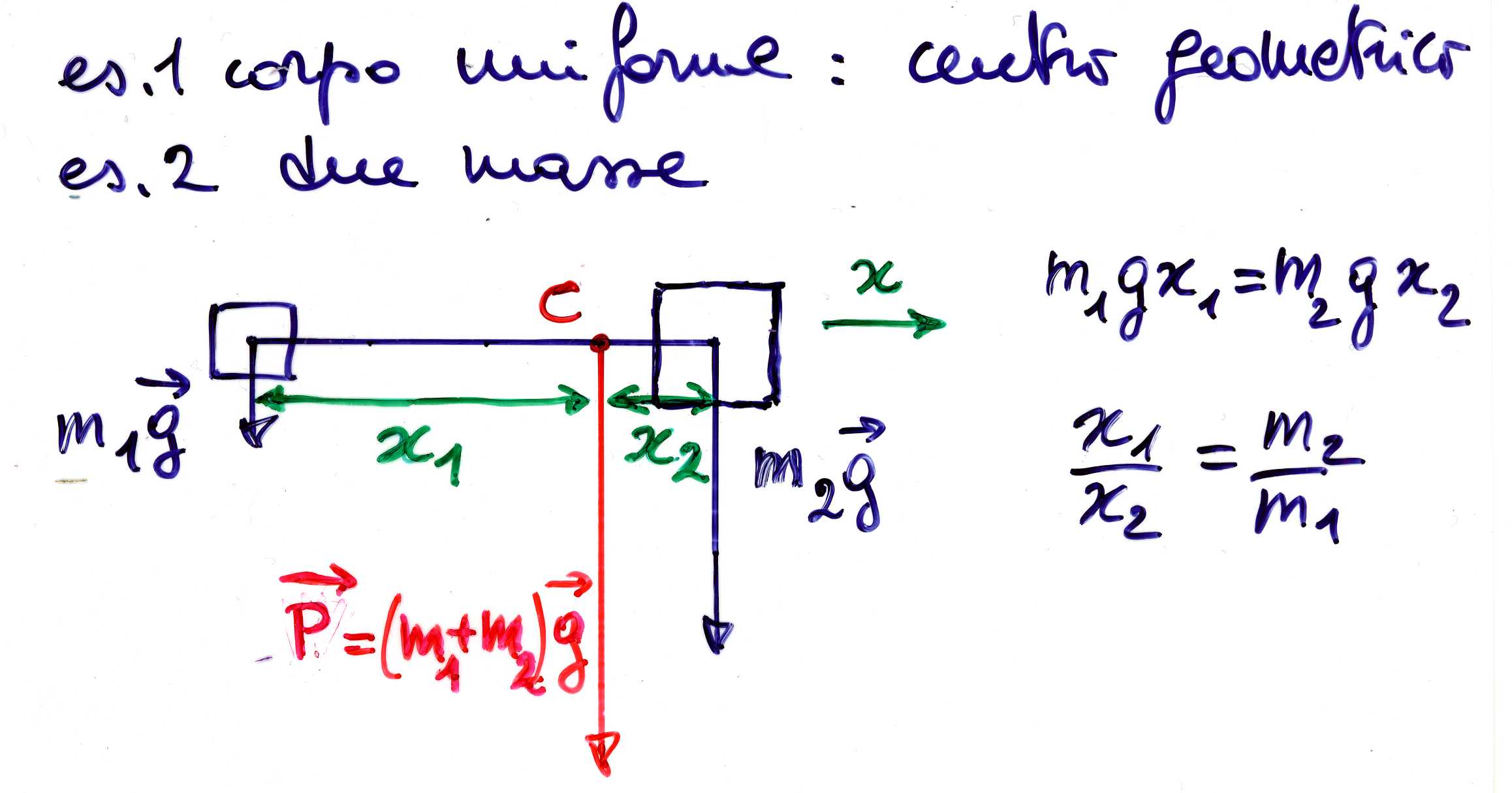 ho usato la definizione di baricentro: la somma dei momenti rispetto al baricentro C deve essere nulla:
M1 + M2 = 0          M1 = M2
(i moduli sono uguali)
uguale al risultato
ottenuto a pag. 70
x1/x2 = F2/F1
x1F1 = x2F2
fln - mar 2012
77
Tipi di equilibrio (asse fisso)
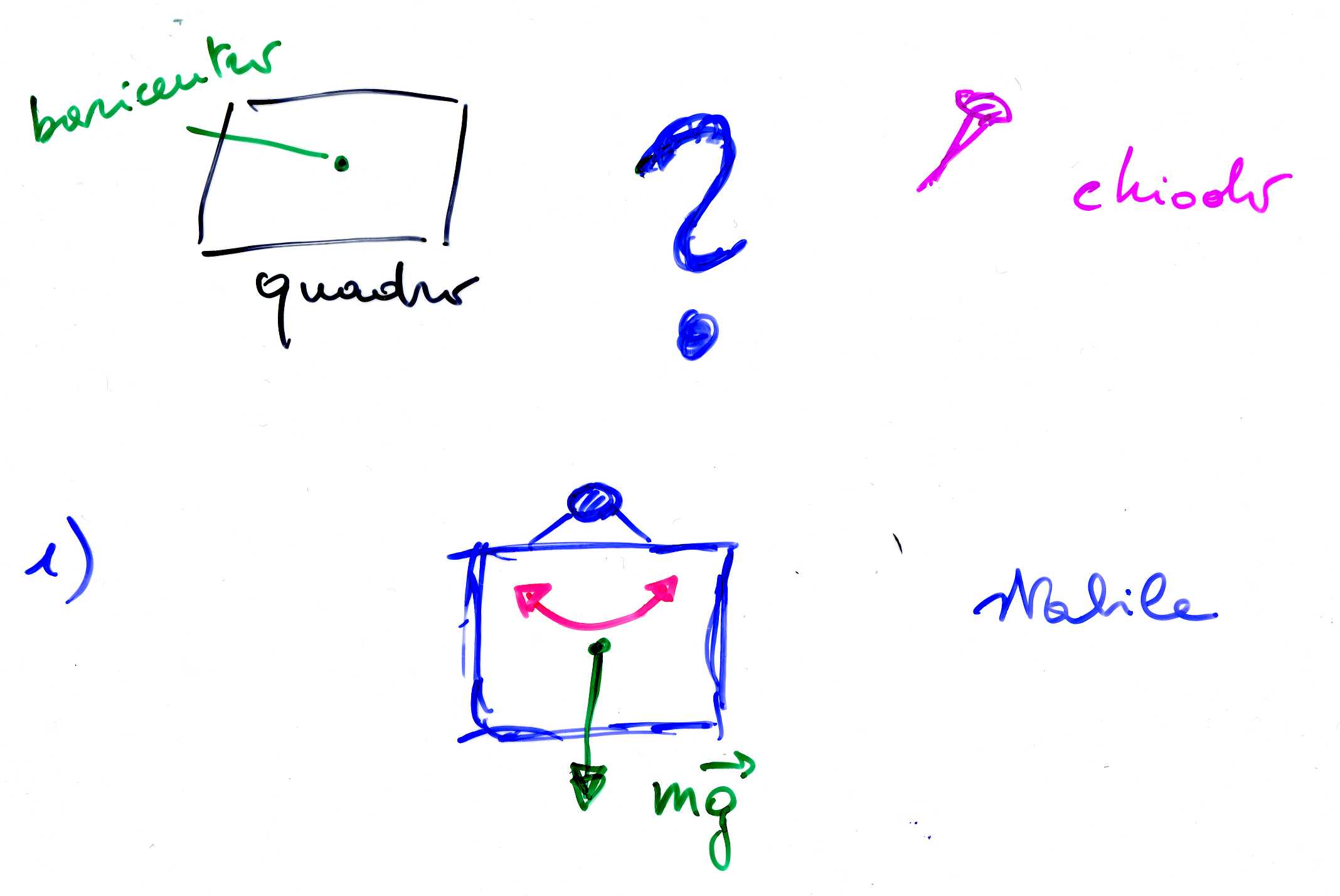 la componente mgcosθ è 
annullata dalla reazione 
del vincolo, invece mgsinθ 
rappresenta una f. di 
richiamo verso la posizione
di equilibrio (cf. pendolo)
mgsinθ
mgcosθ
θ
fln - mar 2012
78
Tipi di equilibrio (2)
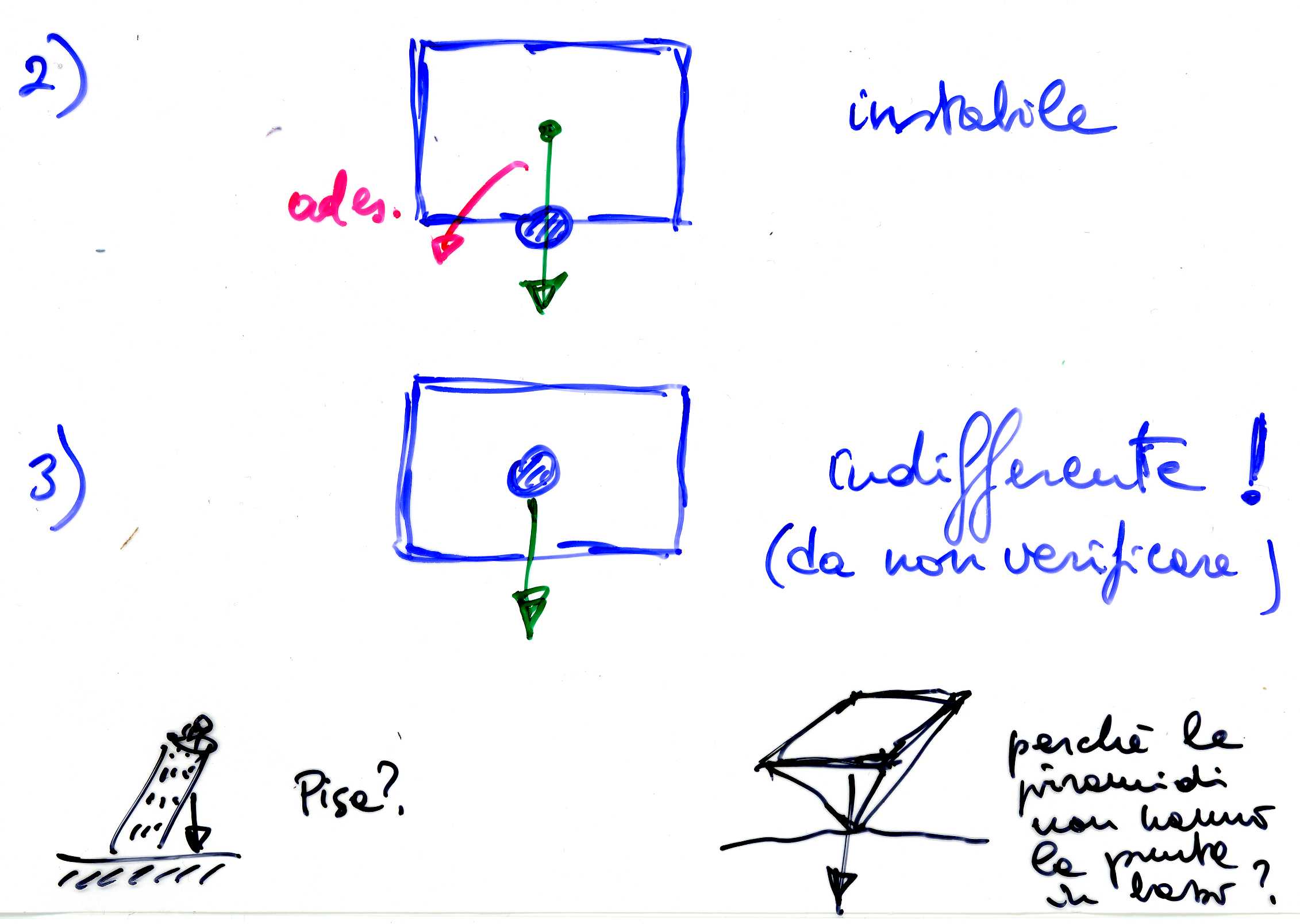 fln - mar 2012
79
Leve(*)
leva: c.r. che ruota attorno ad un asse fisso (fulcro) in modo che MF (potenza) possa bilanciare MR (resistenza)
 	MF + MR = 0    →    MF = -MR
	→  Fa = Rb   →  F/R = b/a     con a,b rispettivi bracci
	(vantaggiosa, se F<R)

leva di 1° tipo: fulcro O fra F e R
	(R e F concordi)
leva di 2° tipo: R fra O e F
	(R e F discordi)
leva di 3° tipo: F fra O e R
	(R e F discordi)
O
●
R
b
a
F
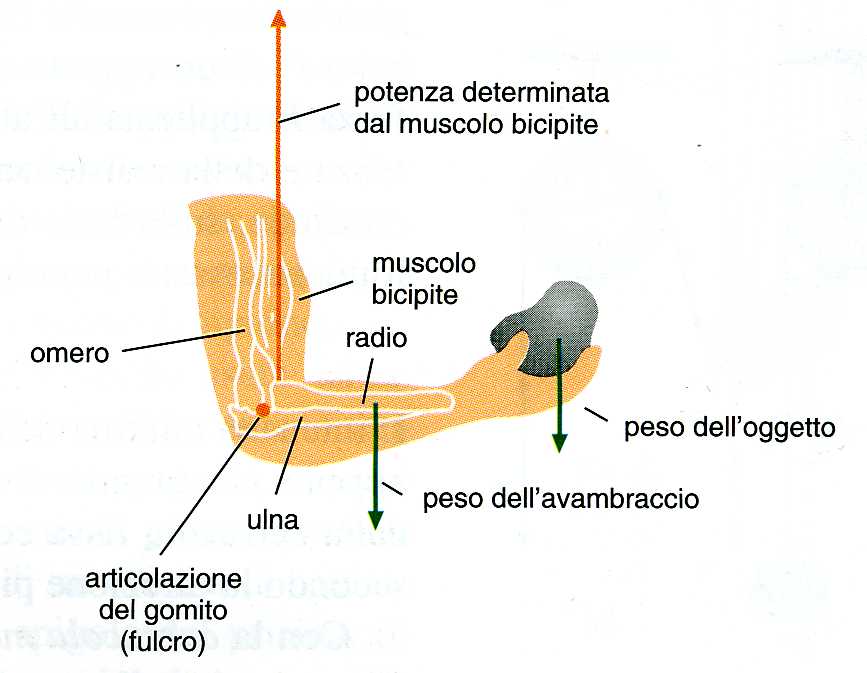 fln - mar 2012
80
(*) facoltativo
Moto in generale
il moto di un c.r. libero in generale è scomponibile nel moto di traslazione del baricentro e nel moto di rotazione intorno al baricentro – per un c.r. con un asse fisso è possibile solo il moto di rotazione
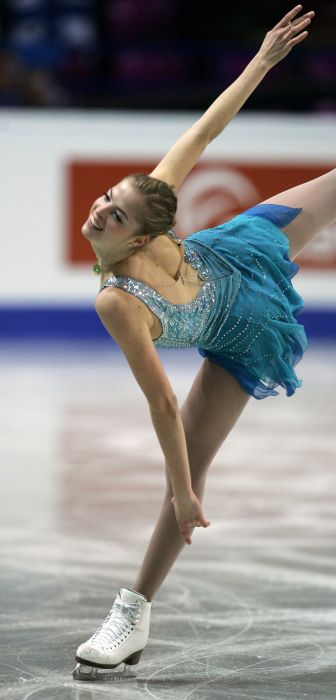 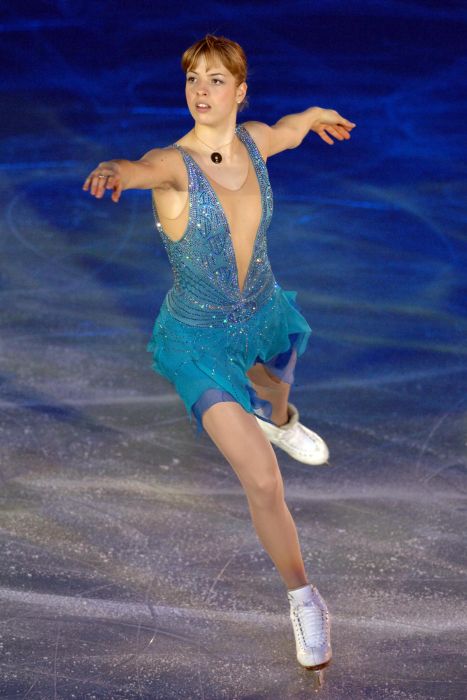 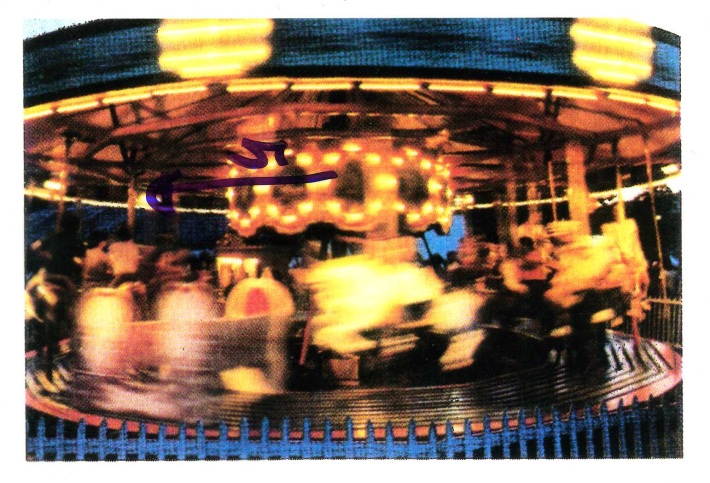 ω
v
v
Caroline Kostner in pura traslazione
e in rototraslazione (Campionati Europei, 2007)
una giostra in pura rotazione
attorno ad un asse fisso: 
stessa ω, diversa v = ωr,
diversa ac = ω2r
fln - mar 2012
81
Momento angolare e momento d’inerzia
p.m., si definisce momento angolare (o della q.d.m.) il vett. 
	L = r  mv 
	L = mvr = (mr2)ω = Iω        (poichè r e v sono ┴ nelle rotazioni)
	il prodotto I = mr2 si chiama momento d’inerzia (scalare) e gioca per le rotazioni il ruolo giocato della massa per le traslazioni
c.r. esteso scomposto in particelle mi, ri, vi – stesse ω, α 
	L = ΣiLi = Σimiri2ω = ω(Σimiri2) = ωI     (ri e vi perpendicolari)
	I = Σimiri2 = ∫r2dm      momento d’inerzia (scalare)

    ad es. anello di raggio r cost.    I = r2∫dm = mr2
r
O
fln - mar 2012
82
Momento angolare e momento d’inerzia (2)
dimensioni e unità del momento angolare
[Momento angolare] = [LQ] = [ML2T-1] 
unità SI:   1 kg m2 s-1 = 1 J∙s            [joule (J) unità di energia] 
    CGS:   1 g cm2 s-1 = 1 erg∙s =      [erg unità di energia] 
                = 10-7 J∙1s = 10-7 Js
dimensioni e unità del momento d’inerzia
[I] = [ML2]
unità SI:    kg∙m2
    CGS:   1 g∙cm2 =
                = 10-3 kg∙10-4 m2 = 10-7 kg m2
fln - mar 2012
83
Rotazioni: p.m. rispetto ad asse fisso  (moto circolare generico)
circonferenza di raggio r, fisso, costante  (r varia)
quando P si muove lungo la circonferenza varia θ = θ(t) rad.! – (p.m. oppure disco, cilindro scomposti in particelle)
Δs = rΔθ                             OP = r
v = Δs/Δt = rΔθ/Δt = rω
at = Δv/Δt = rΔω/Δt = rα 
ac = v2/r = ω2r

se α = cost si può ricavare
	ω2 – ω02 = 2α(θ – θ0)
    cf. v2 –v02 = 2a(s –s0)     [vedi p. 19]
v
Δs
P
●
O
●
r
Δθ
( α = 0 nel moto
circolare uniforme)
fln - mar 2012
84
II principio per i corpi in rotazione
p.m., si parte da F = ma (F = ma = mrα) e si moltiplica vettorialmente a dx per r, si ha in modulo
	M = rF = rma = rmrα = (mr2)α = Iα 
c.r. esteso, analogamente avremo, dopo averlo scomposto in particelle, 
	Mris = ΣiMi = (Σimiri2)α           (poichè tutti gli Mi sono paralleli)
	Mris = Iα                                (cf.  Fris = ma)
possiamo riscrivere
	Mris = IΔω/Δt = Δ(Iω)/Δt = ΔL/Δt           (I è cost.!)
	se Mris = 0                    si ha
	ΔL/Δt = 0,  L = cost.    (conservazione del momento angolare)
fln - mar 2012
85
cons. momento angolare (es.)
pattinatrice su ghiaccio durante una piroetta: se chiude le braccia, I [= Σmr2] diminuisce e ω aumenta e viceversa (L è  costante, Mpeso = 0 rispetto all’asse di rotazione)
	L = I0ω0 = Iω      →      ω = (I0/I)ω0
(*)collasso stellare – stella con m = 2MS, r1 = RS = 7·105 km, Trot = 10 g che collassa gravitazionalmente ad una stella di neutroni molto densa, stessa massa, r2 = 10 km; quale sarà la nuova velocità angolare?
	Assumiamo sfere uniformi: Ii = 2/5 mri2  - il sistema è isolato, niente Fest: I1ω1 = I2ω2 
	ω2 = ω1(I1/I2) = ω1(2/5mr12)/(2/5mr22) = ω1(r12/r22) =4·104rad/s
si può calcolare
OK?
vperif = 4 104 rad/s · 104 m = 4 108 m/s !!    ci vorrebbe un 
calcolo relativistico
(*) facoltativo
fln - mar 2012
86
[Speaker Notes: Ms = 1.988 1030 kg    Rs = 6.955 108 m]
Lavoro di una forza
forza cost. F applicata ad un p.m., spostamento finito rettilineo s del p.m.
	L = F∙s = F s cosθ                       (= s∙F) 
	spostamento del punto di applicazione di F parallelo ad F:            L = 0   se F = 0, s = 0, θ = 90°,270°
prodotto
scalare
s
L > 0
s
L = 0
F
L < 0
s
F
F
fln - mar 2012
87
Lavoro (2)
dimensioni del lavoro                     (stesse del momento di F) 
	[L] = [Fs] = [MLT-2 L] = [ML2T-2] 
	unità   SI:     1N∙1m = 1 joule = 1 J               “
    CGS:    1cm∙1dina = 1 erg                            “
    1 erg = 10-2 m ∙ 10-5 N = 10-7 J 
	(J e erg sono usate solo per lavoro, energia e calore)
Potenza: rapidità con cui è eseguito un lavoro
	P = L /Δt             (a v cost.  P = F•Δs/Δt = F•v = Fvcosθ) 
	[P] = [ML2T-3]
	unità SI: 1 J/s = 1 watt = 1 W;     CGS: 1 erg/s
	altra unità, cavallo vapore: 1 CV = 735 W = 0.735 kW
fln - mar 2012
88
[Speaker Notes: 1 HP = 745 W !
P = F•Δs/Δt = F•v = Fvcosθ]
Lavoro di una forza variabile
forza variabile (mod.,direz.,verso), traiettoria curva;
	dividiamo la traiettoria 
	in trattini Δs con F cost.
	nel tratto (→ definiz.
	precedente)
	ΔL = F∙Δs = F Δs cosθ 
	per ottenere il lavoro totale:
	L = ΣF∙Δs = ΣF Δs cosθ
	in effetti a rigore(*): 
	L =limΔs→0 ΣFΔs cosθ =  ∫12F cosθ ds
	(somma su ∞ tratti di lunghezza infinitesima ds)
Δs
F
F
θ
● 2
● 1
F
(*) facoltativo
fln - mar 2012
89
Lavoro di Fris e energia cinetica
p.m. di massa m soggetto a Fris = F cost, a = F/m => moto unif. accel; prendiamo Δt => Δx = x2 - x1 nella direzione del moto; si ha
	a(x2 –x1) = ½(v22 –v12)                       [vedi p. 19]
	L = F(x2 – x1) = ma(x2 – x1) = ½mv22 - ½mv12
	si definisce energia cinetica
	K = ½mv2                               (sempre ≥ 0, poichè m ≥0 e v2 ≥0)
	il lavoro di Fris uguaglia ΔK del p.m. 
corpo di massa m, moto traslatorio (stessa v per tutti i punti): K = ½mv2 ; sistema di forze agenti sul corpo che trasla (traiettoria retta o curva)
	 Lris = ½m(v22 –v12) = ΔK           (teorema dell’energia cinetica)
	lavoro totale delle f. agenti = variazione energia cinetica
fln - mar 2012
90
Energia
energia = capacità di compiere lavoro (dimensioni, unità: le stesse del lavoro)
es.1 energia cinetica: corpo in moto (v, K) comprime una molla, L contro la f. elastica
es.2 sasso lanciato verso l’alto (v0, K), L contro la f. di gravità




es.3 si lascia cadere un corpo da fermo (K = 0): l’energia cinetica raggiunta quando il c. tocca il suolo dipende dalla quota iniziale (energia potenziale) – moto unif. acc. v02=2gh
0
0
mg
L < 0
s
s
L > 0
½mv02
½mv02
fln - mar 2012
91
Forze conservative
se il lavoro L delle f. dipende solo dalla posizione 1 (iniziale) e 2 (finale) e non dalla scelta del percorso 12:     forze conservative 
le f. che dipendono solo dalla posizione sono conservative (in particolare le f. costanti sono conservative!)
esempi di f. conservative: f. peso P = mg, f. elastica       F = k(x-x0), f. elettrostatica F = qE, vedi più avanti, etc.  
se le f. dipendono da t esplicitamente oppure anche implicitamente (ad es. attraverso v,  f. di attrito (resistenza) dell’aria Fa = -cAv2(v/v), f. di attrito radente    f = - μN(v/v),  f. magnetica F = qv  B, vedi più avanti, etc. ) non sono forze conservative
fln - mar 2012
92
Forze conservative (2)(*)
es. f. peso (costante), supponiamo di spostare una massa m da una quota h1 ad una h2, posso scegliere diversi percorsi: 12 (diretto), 11’2, 12’2 etc.
	 L12 = P∙r = Pr cosθ                          = - mg(h2-h1)
	 L11’2 = L11’ + L1’2 = 0 + [- mg(h2-h1)] = - mg(h2-h1)
	 L12’2 = L12’ + L2’2 = - mg(h2-h1) + 0   = - mg(h2-h1)
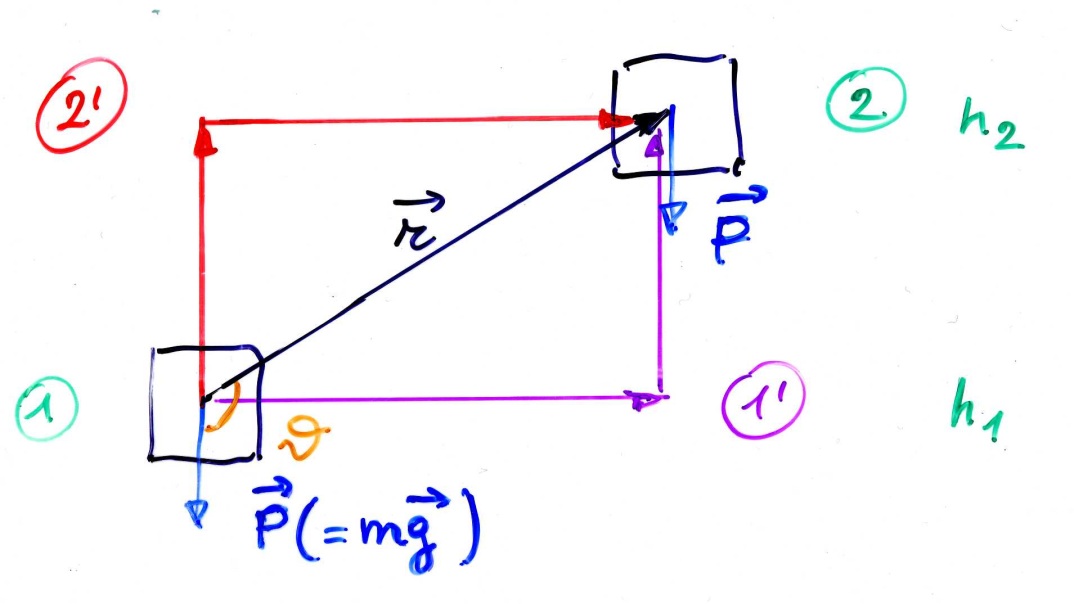 fln - mar 2012
93
(*) facoltativo
Forze conservative (3)(*)
il lavoro è sempre lo stesso, proviamo 13’32, 12 secondo una spezzata (a scalini), 12 secondo una curva continua ...
	 L13’32 = L13’ + L3’3 + L32 = - mg(h3-h1) + 0 + mg(h3-h2)       							 = - mg(h2-h1)
	 L12spezzata = Σ(0 + [-mgΔh])                   = - mg(h2-h1)
	...
il lavoro dipende solo dalla 
	quota iniziale e finale, non
	dal modo in cui si passa
	da 1 a 2
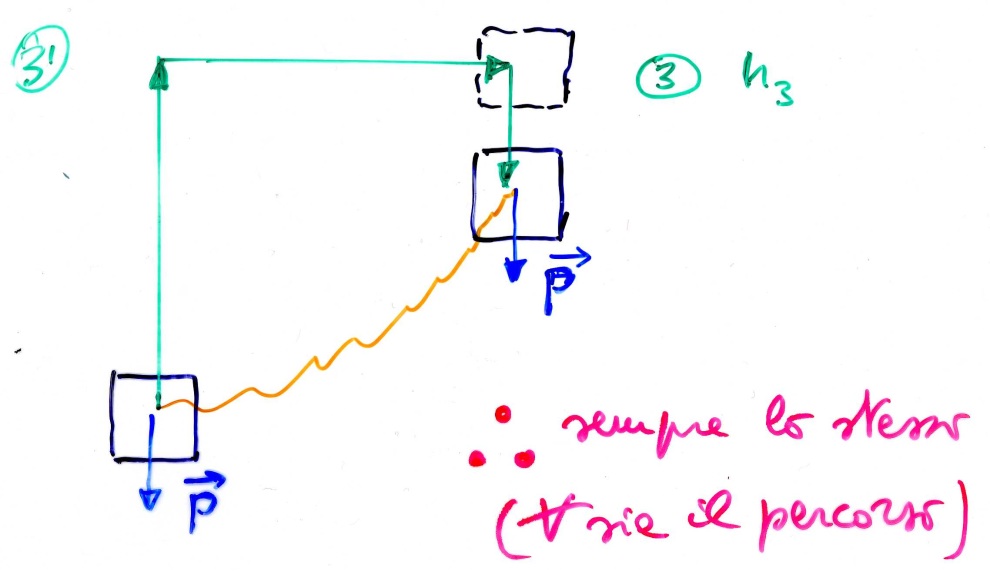 h2
h1
fln - mar 2012
94
(*) facoltativo
Energia potenziale
se F è conservativa (dipende solo dalla posizione) ho che L12 è indipendente dal percorso e dipende solo dagli estremi (di conseguenza sarà anche L11 = 0 sempre)
posso porre
	 L12 = W1 – W2 = -ΔW 
	dove W è l’energia potenziale: il lavoro da 1 a 2 è =  – (la variazione dell’energia potenziale)
	NB si definisce solo la variazione dell’e.p., non il suo 
	valore in assoluto 
	ad es. f. peso
	W(h) – W(0) = - L0h = mgh
	se, arbitrariamente, scelgo W(0) = 0, ho        W(h) = mgh
	[ma qualsiasi altra scelta andrebbe bene lo stesso:  ΔW = W2-W1 = = W2’ - W1’ =  (W2+c) - (W1+c) = W2+c - W1-c      con c cost.]
fln - mar 2012
95
Conservazione dell’energia meccanica
p.m. o corpo soggetti a f., posso definire in genere
	E = K + W
	energia totale meccanica, somma di e. cinetica ed e. potenziale (con L12 = K2 – K1, lavoro della f. risultante, vedi p. 91), scalare  
se le f. sono conservative avrò
	 L12 = K2 – K1 = W1 – W2 
	da cui
	 K2 + W2 = K1 + W1 = cost.     (= E0)
	oppure
	ΔE = 0
	legge di conservazione dell’energia totale meccanica
fln - mar 2012
96
Conservazione dell’energia meccanica (2)
ad es.1 f. peso / caduta libera, si parte con v = 0 dalla  quota h
	E(h) = K(h) + W(h) = 0 + mgh = mgh                    (= E0)
	E(0) = K(0) + W(0) = ½mv2 + 0 = ½m∙2gh = mgh
	genericamente, 0 ≤ y ≤ h
	E(y) = ½mvy2 + mgy = mgh                                   
ad es.2 moto di un p.m. di massa m attaccato ad una molla di costante elastica k, x allungamento della molla
	E(x) = K(x) + W(x) = ½mv2 + ½kx2(*)                       (= E0) 
	E(0) = ½mvmax2                             (posizione di equilibrio, x = 0)
	E(A) = ½kA2                                 (massima elongazione, v = 0)
	 =>   E0 = ½mvmax2  = ½kA2
(= E0)
(*) vedi lucidi successivi
fln - mar 2012
97
Lavoro della forza elastica(*)
molla orizzontale, x = 0 a riposo,
	data una f. deformante
	x = F/k        (F = kx, legge di Hooke)
	f. elastica della molla F’  
	=>  in una nuova posizione di equilibrio
	F + F’ = 0;         F’ = -F;        F’ = -F  = -kx
	allunghiamo la molla da x1 a x2, 
	F’ passa da F1’ = – kx1 a F2’ = – kx2
	F’ è variabile => uso F’ = (F1’+F2’)/2 
	L = F’ Δx = (– kx1 – kx2)/2∙(x2 – x1) 
 	   = – (½k x22 – ½kx12) = – ΔW
F’
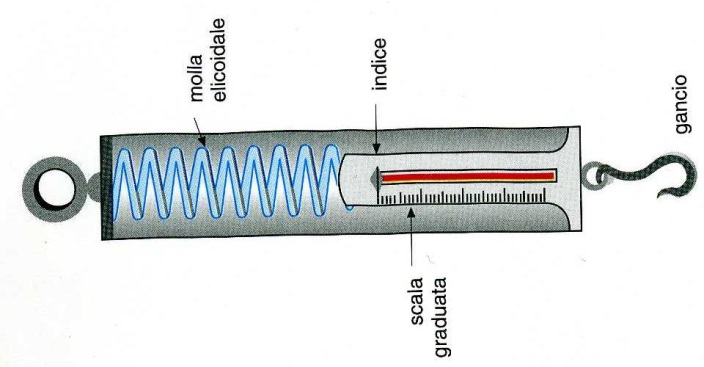 F
x
0
F’
x1
x2
x
F’1
F’2
fln - mar 2012
98
(*) facoltativo
En. potenziale elastica ed en. totale
en. potenziale della molla, allungamento x
	W = ½kx2
a stretto rigore si sarebbe dovuto fare (il risultato è uguale)
	L = ∫x1x2F’dx = – ∫x1x2kxdx = –k ∫x1x2 xdx = – k/2 (x22-x12) 
lancio un blocco di massa m contro la molla con velocità v0 secondo x su un piano orizz.: comprimerà la molla fino a  fermarsi – ponendo  x1 = 0, x2 = A (v1 = v0 = vmax, v2 = 0); trascuriamo gli attriti, P ed N non fanno lavoro
	L = –½kA2                 lavoro della f. elastica (molla)
	ΔK = 0 – ½mvmax2     variazione en. cinetica (blocco)
	L = ΔK  (teor. dell’en. cinet.)       =>       ½kA2 = ½mvmax2 
	si ha un trasferimento di energia dal blocco alla molla
fln - mar 2012
99
En. totale sistema massa più molla
per due allungamenti generici x1 e x2 avrò
	ΔK = – ΔW
	½mv22 - ½mv12 = - (½kx22 - ½kx12) 
	ovvero 
    ½mv22 + ½kx22 = ½mv12 + ½kx12 
	o anche
	 ½mv(t)2 + ½kx(t)2 = cost                 (= E0)
	che è l’energia totale di un moto armonico nel tempo di periodo       T = 2π/ω     	dove     ω2 =k/m  
  	(se il blocco resta agganciato alla molla, si muoverà di moto armonico semplice in assenza di attriti)
fln - mar 2012
100
Lavoro delle forze non conservative(*)
es. considero un blocco, m = 2.04 kg, che si muove  senza attrito su un piano sotto l’azione di F =15 N cost. per un tratto d = 2 m (lavoro Fd = 30 J)
	L = -ΔW = K2 –K1
	W(x) = -Fx + cost = F(d – x)
	E0 = 30 J;     K cresce;    W diminuisce di conseguenza
	E(x) = K(x) + W(x) = E0 = cost
se c’è attrito, ad es. μ = 0.5, dovrò includere il lavoro della f. d’attrito non conservativa, f = μN = μmg = 10 N, che si oppone al moto: Lnc = - fd = - 20 J
	L = -ΔW + Lnc = K2 –K1            
	E(x) = K(x) + W(x)  <  E0
fln - mar 2012
101
(*) facoltativo
Caveat
l’energia è uno scalare     direzioni ignote,      ad es.
  
                      








gli attriti con il mezzo circostante riducono l’en. totale meccanica che si trasforma in altra energia
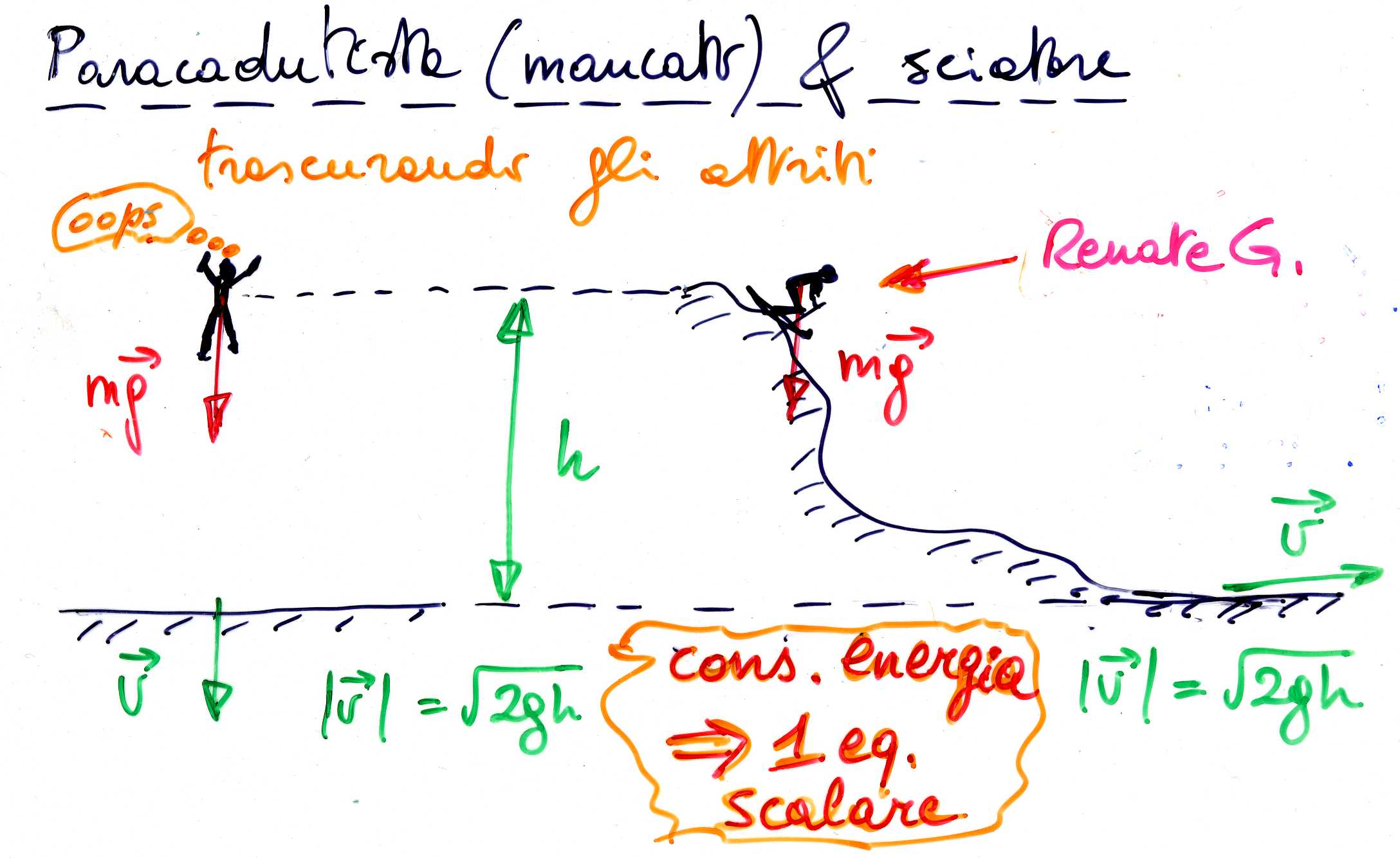 Lindsay V.
fln - mar 2012
102
[Speaker Notes: o Maria Riesch]
Meccanica 3a parte
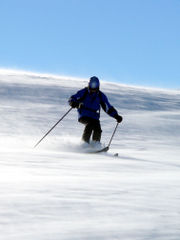 Elasticità
fln - mar 2012
103
Trazione e compressione
i corpi reali non sono rigidi ma più o meno deformabili, il tipo di deformazione dipende da come si applicano le f.
si definisce sforzo la f. applicata su una superficie A divisa la superficie stessa
	sforzo = F/A 
	[F/A] = [MLT-2L-2] = [ML-1T-2]
	unità SI:    N/m2 o pascal (Pa)
        CGS:    1 dyne/cm2 = 10-1 N/m2
deformazione = ΔL/L   (numero puro)                  adimensionale  - la definizione di deformazione fa riferimento al tipo di sforzo: trazione (compressione) implica sforzo ortogonale alla superficie
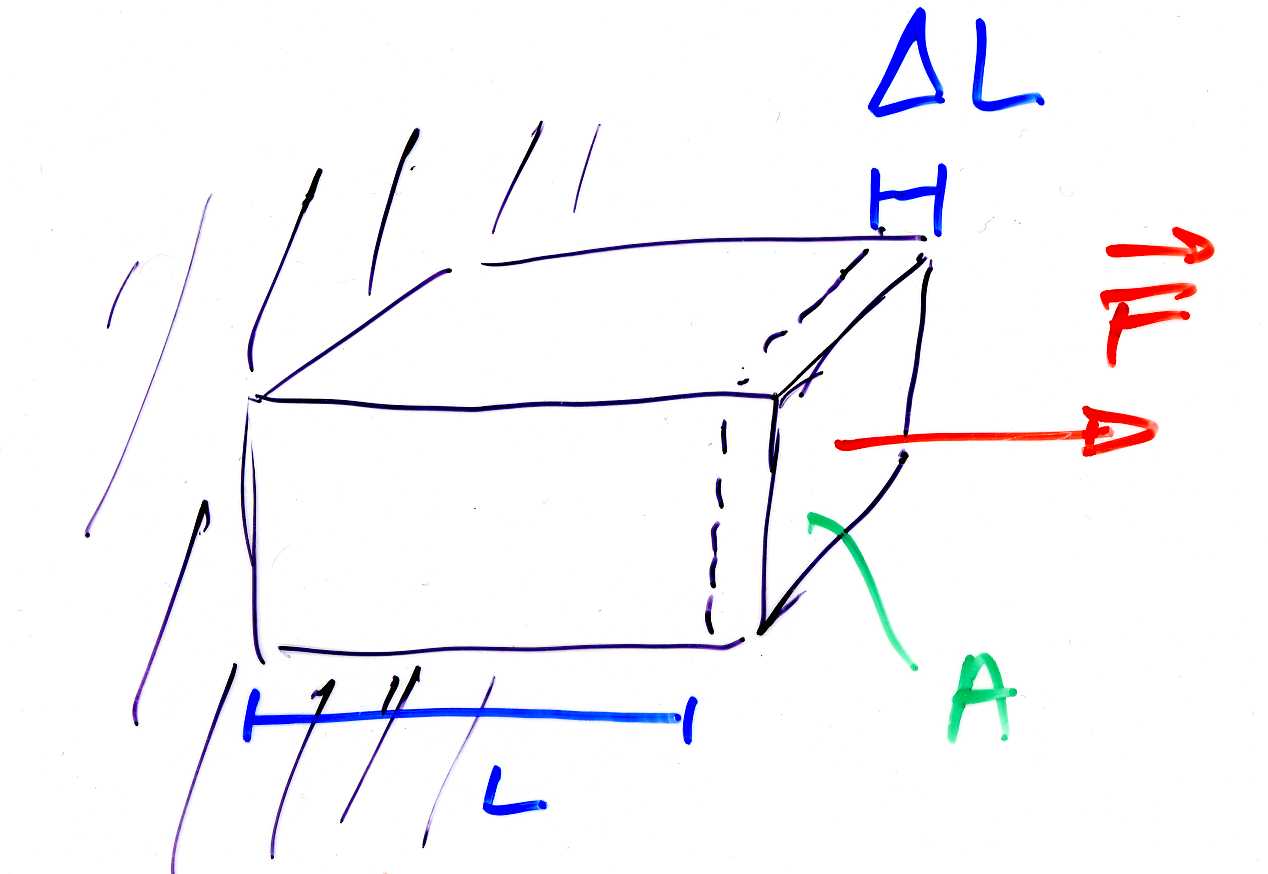 fln - mar 2012
104
Sforzo di taglio e di volume
taglio(*): forza parallela alla sup. A
sforzo = F/A
deformazione = Φ    (adimensionale)                                  con tgΦ = Δy/x


sforzo di volume (presente anche                                   per liquidi e gas, senza forma                                  propria)
sforzo = F/A = Δp    (pressione)
deformazione = - ΔV/V
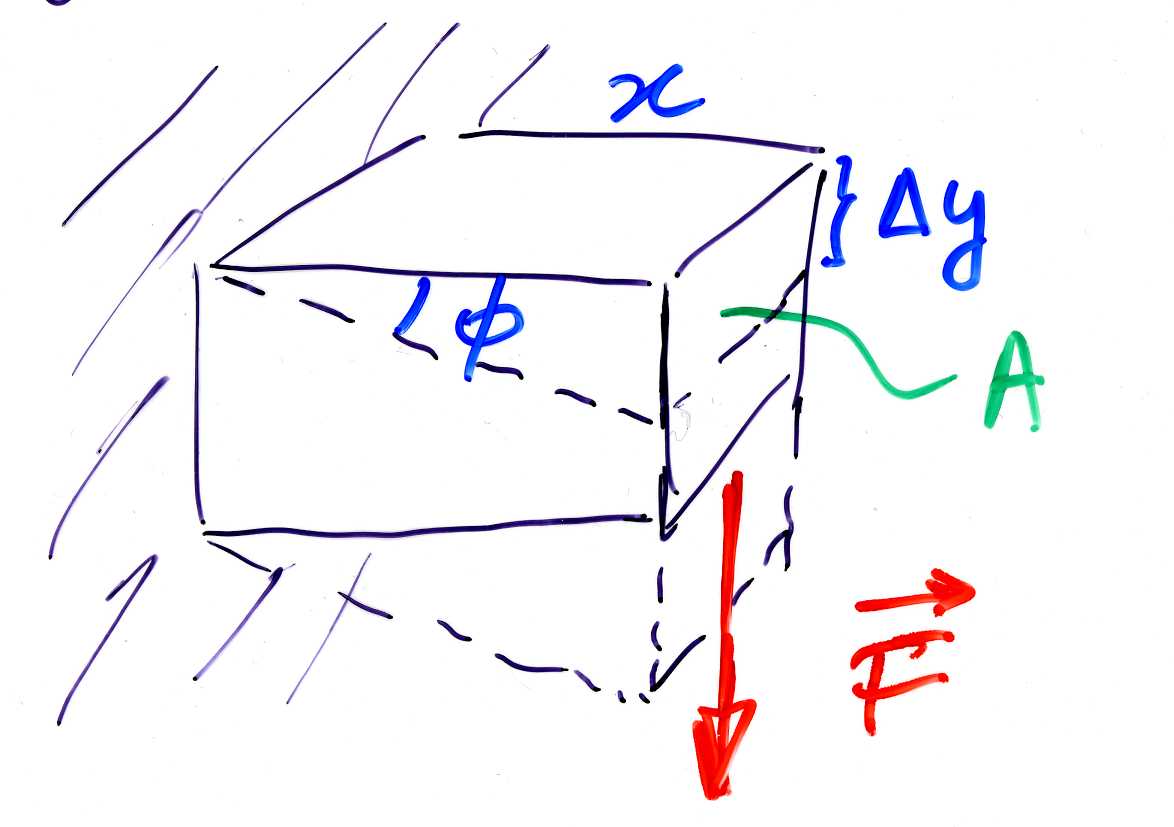 (*) facoltativo
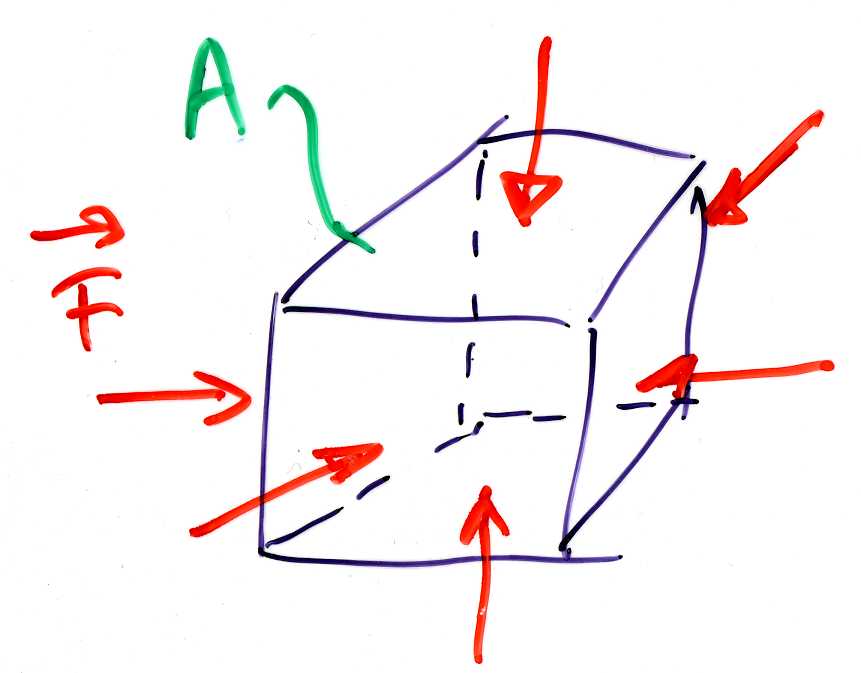 fln - mar 2012
105
Legge di Hooke
per piccole deformazioni, entro il limite elastico => vale la legge di Hooke
	sforzo  deformazione
	(cf. con F = kx, forza elastica)
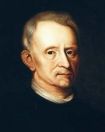 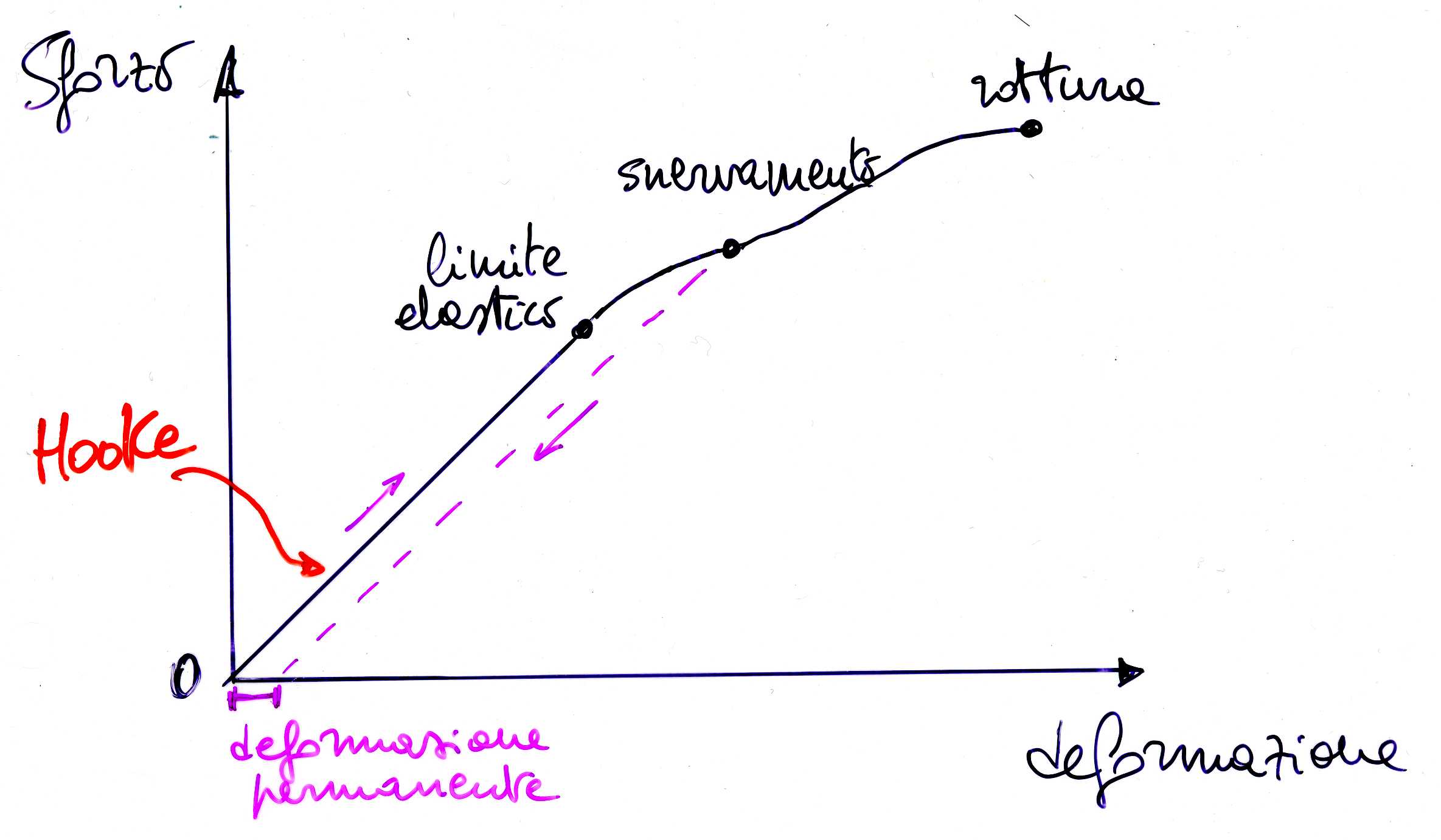 es.: trazione,
taglio, sforzo
omogeneo
fln - mar 2012
106
[Speaker Notes: Hooke (Robert) : (Wight, 1635- 1703) astronome et mathématicien anglais. En 1653, Hooke entra à Oxford où il rencontre Robert Boyle dont il devient l'assistant. Il sera le premier à imaginer exploiter le pendule pour déterminer l'accélération de la pesanteur. Il passa beaucoup de temps à étudier les déformations élastiques d'un corps (loi de Hooke en 1660), mais aussi à examiner les planètes et les interférences lumineuses. Son ouvrage micrographia présente l'ensemble de ses observations faites à l'aide de microscopes ou de télescopes. Il sera aussi l'un des premiers à imaginer une théorie ondulatoire de la lumière.]
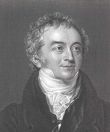 Legge di Hooke (2)
trazione/compress.
	F/A = Y ΔL/L       
	(Y – modulo di 
	Young) 
taglio 
	F/A = nΔΦ             
	(n – modulo di 
	rigidità)       
elasticità di vol.
	Δp = - B∙ΔV/V     
	(B – modulo 
	omogeneo)
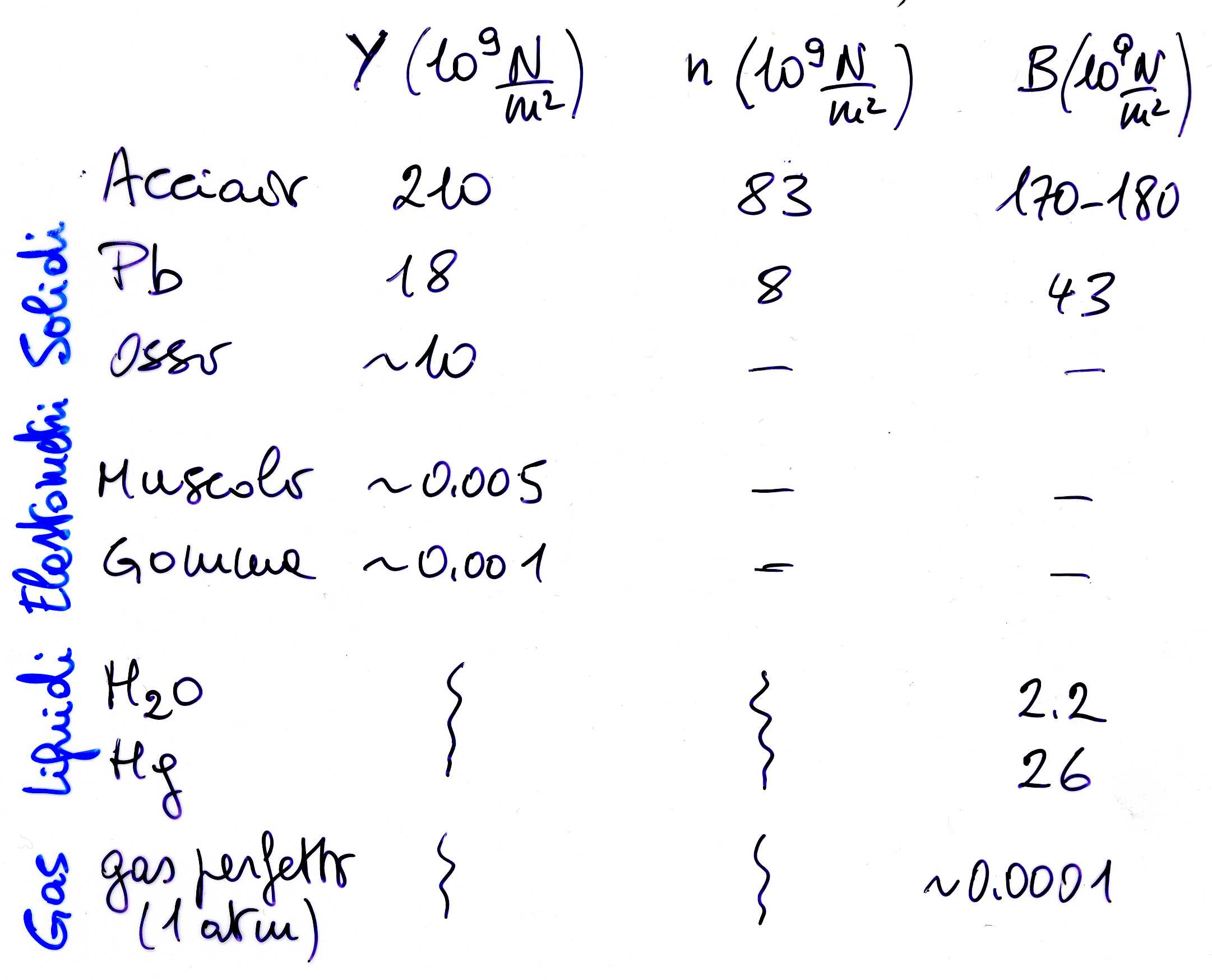 fln - mar 2012
107
[Speaker Notes: Young (Thomas) : (Milverton, 1773- Londres, 1829) physicien mais aussi médecin anglais et polyglotte à qui l'on doit des recherches en optique physique qui firent beaucoup pour l'établissement de la théorie ondulatoire de la lumière, la découverte des franges d'interférences lumineuses. Son dispositif expérimental a donné naissance aux fameuses fentes de Young (1801) chères aux responsables de TP d'optique. Il fit ses études successivement à Londres, Edinburgh puis Göttingen. En 1799 il s'installe comme médecin à Londres. Il mène alors une double carrière de médecin et de professeur de physique dans diverses institutions londoniennes. Philologue distingué il fut, en outre, l'un des premiers à déchiffrer les hiéroglyphes. 
Modulo di Young (MPa = N/mm^2 ~ 0.1 Kgp/mm^2)
Yttrium iron garnet (IG) 2000000
Nanotubes (Carbone)    1100000 
Diamant                       1000000
Carbure de tungstène      650000
Fibre de C haut module   640000
Iridium                           528000
Saphir                            420000
Tungstène                      406000     
Alumine (Al2O3)              390000 
Béryllium                         240000
Fibre de C haute rèsist.    240000
Acier de construction        210000
Acier à ressorts                220000
Acier inoxydable 18-10      203000
Invar                               140000
Bronze (Cu+9-12%Sn) Be 130000 
Cuivre                             124000
Aluminium                        69000
Verre                               69000
Soie d’araignée                 60000
Granite                             60000 
Kevlar                              34500
Graphite                           30000
Marbre                             26000
Calcaire (CaCO3)              20000 à 70000
Béton                               20000
Plomb                              18000  
Radius                             18600
Tibia                                18100 
Fémur/Humérus                17200
Piquant d’oursin                15000 à 65000
Brique                              14000 
Epicéa                              13000
Chene                              12000
Erable                              10000 
Cheveux                           10000
Pin (le long du grain)           8960
Résines époxy                     3500
Polystyrène                         3000 à 5000
Papier                                3000 à 4000
Plexiglas                             2380
Nylon                                 2000 à 5000
caoutchoucs                         700 à 4000
Rubber (small strain)             10 à 100         
Soft butyl rubber                   10 
Vertèbre cervicale                230
Polyéthylène                        200 à 700
Vertèbre lombaire                160 
Cartilage                               24 à 10
Peau                                    10 à 40
Collagène                                6
Muscle                                   2 à 20
Dans le cas d'un matériau cristallin et certains matériaux amorphes, le module de Young exprime la « force de rappel » électrostatique qui tend à maintenir les atomes à distance constante. Il peut s'exprimer en fonction de la dérivée seconde du potentiel interatomique. 
Dans le cas des polymères, c'est l'agitation thermique qui « tortille » la chaîne carbonée qui tend à maintenir la longueur de la chaîne constante. Le module de Young peut alors s'exprimer en fonction de l'entropie.
Cette différence de comportement est flagrante lorsque l'on considère l'influence de la température ; si l'on soumet une éprouvette à une charge constante :
lorsque l'on augmente la température, une éprouvette de métal s'allonge (dilatation), donc son module de Young diminue, tandis que l'éprouvette en polymère se raccourcit (les chaînes s'agitent, s'entortillent) donc son module de Young augmente ; 
lorsque l'on diminue la température, on observe le phénomène inverse : l'éprouvette de métal se raccourcit (contraction) donc son module de Young augmente, tandis que l'éprouvette de polymère s'allonge (les chaînes sont moins agitées et se laissent étirer) donc son module de Young diminue.]
Applicazione della legge di Hooke
=>     ΔL = F∙L/(YA) = F/k    con k=YA/L

quanto si deforma l’osso di una gamba?
Yosso ~ 1010 N/m2
40 kg (su una gamba) => F ~ 400 N
L ~ 0.9 m (1/2 altezza)
A ~ 10 cm2 ~ 10-3 m2  
=>  k = YA/L ~ 1.1 107 N/m
	  ΔL = F/k ~ 3.6 10-5 m = 36 μm
(verifica a posteriori:   ΔL/L ~ 4 10-5 piccolo, si può quindi ammettere che valga la legge di  Hooke)
fln - mar 2012
108
Applicazione delle leggi dell’elasticità(*)
confronto formica-elefante sotto l’azione del proprio peso
assumiamo che siano fatti con lo stesso materiale, stessa resistenza al carico, stessa densità
	ρ = M/V = M/L3
schematicamente prendiamo dei cubi, formica, area di base  A = L2 ,    M = ρV = ρL3          
F/A = Mg/L2 = ρL3g/L2 = ρLg
elefante, L’ = nL,  A’ = n2L2,  P = n3Mg          n ~ 3000 
F’/A’ = n3Mg/n2L2 = n ρLg
	se lo sforzo di rottura è lo stesso         zampe (ossa) dell’e. devono essere molto più tozze di quelle della f.
(*) facoltativo
fln - mar 2012
109
Fine della 
meccanica
fln - mar 2012
110